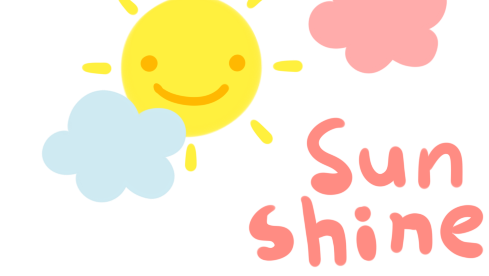 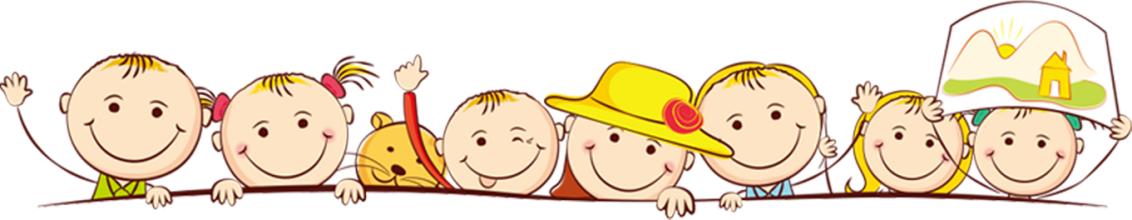 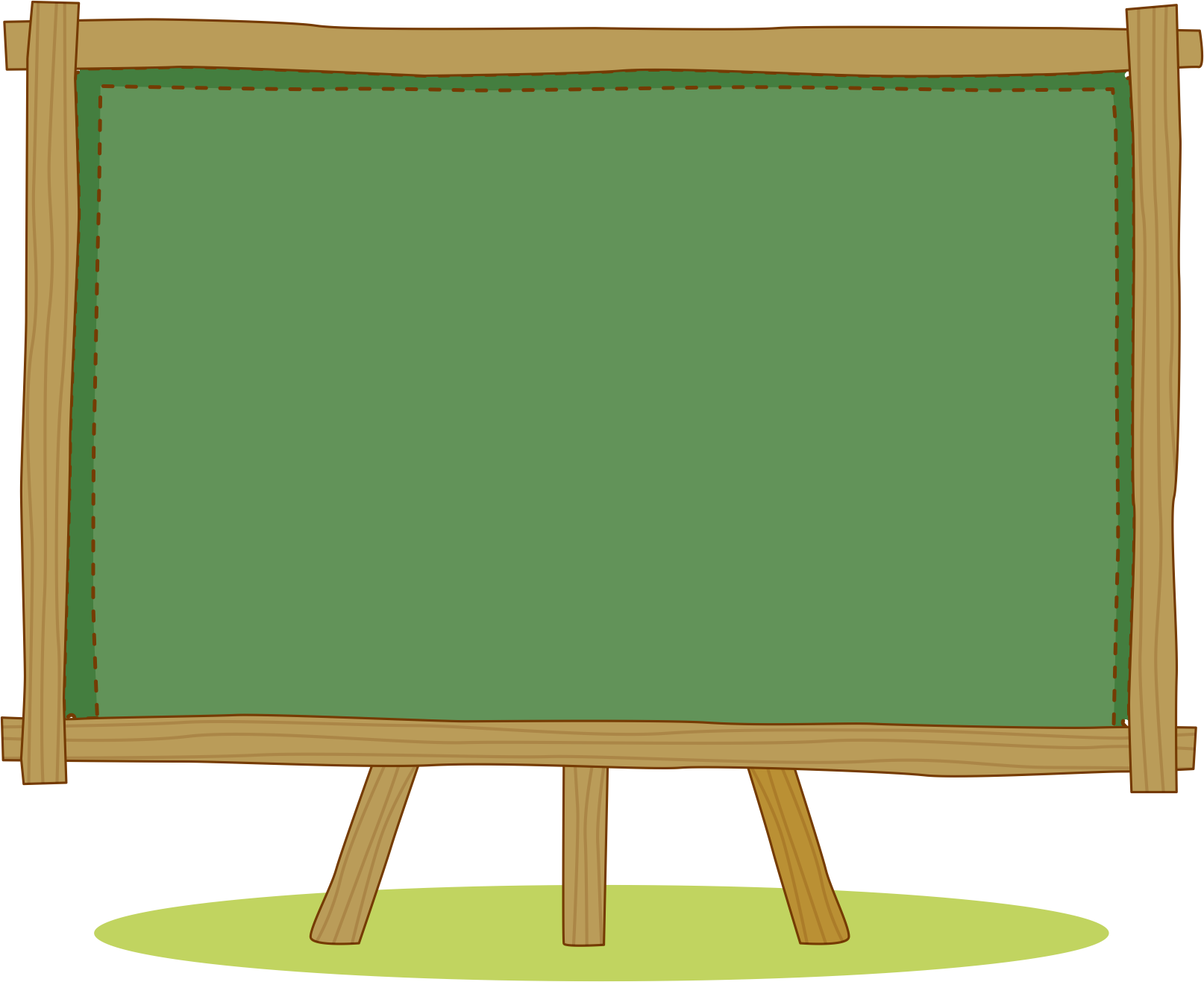 KHỞI ĐỘNG
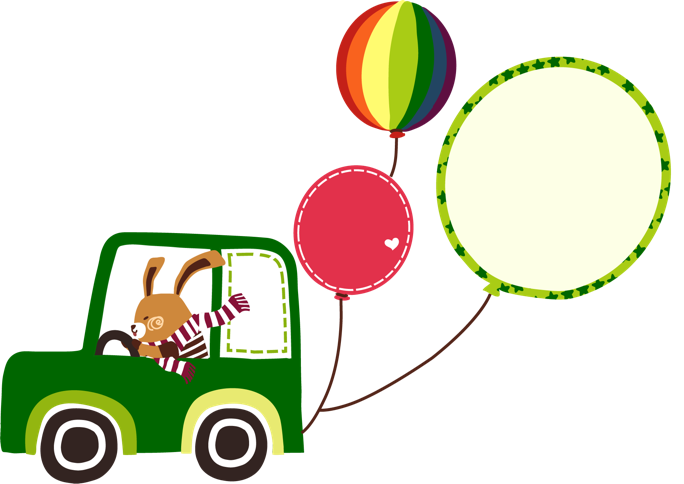 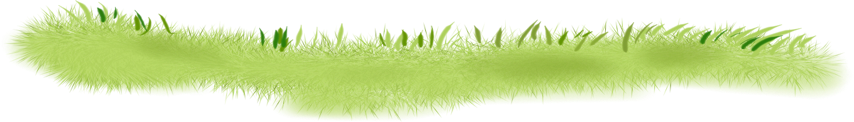 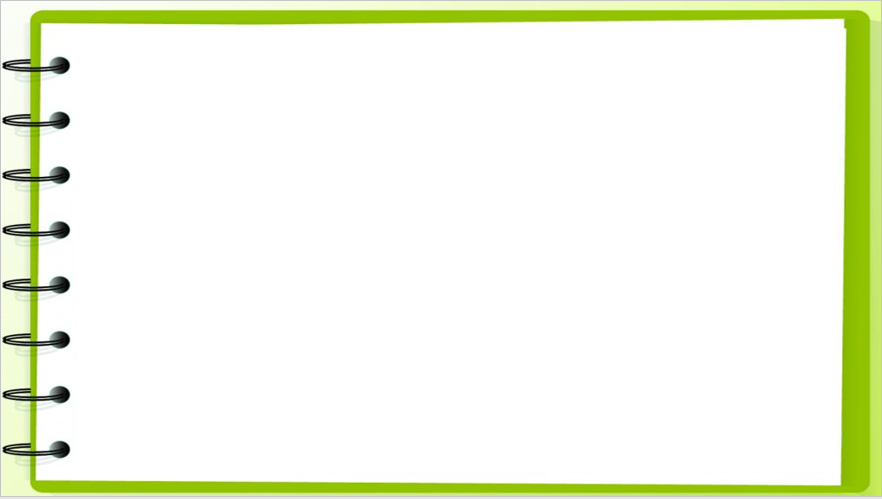 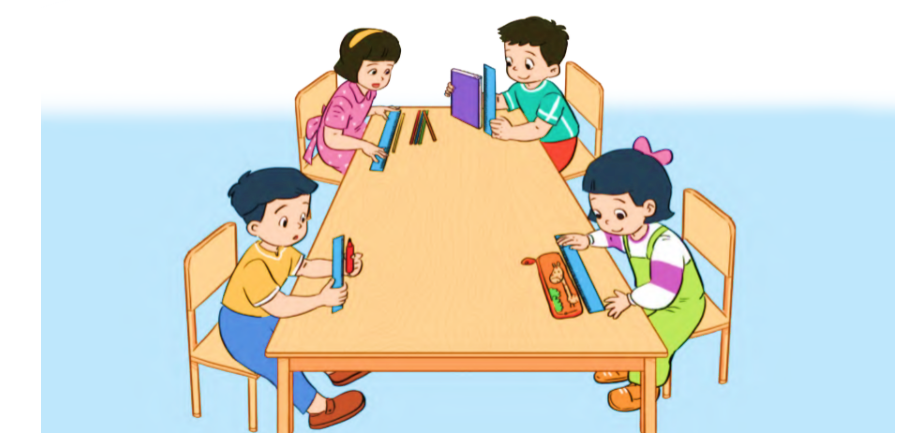 TOÁN 1
Tuần 24
Bài 53: Xăng – ti – mét
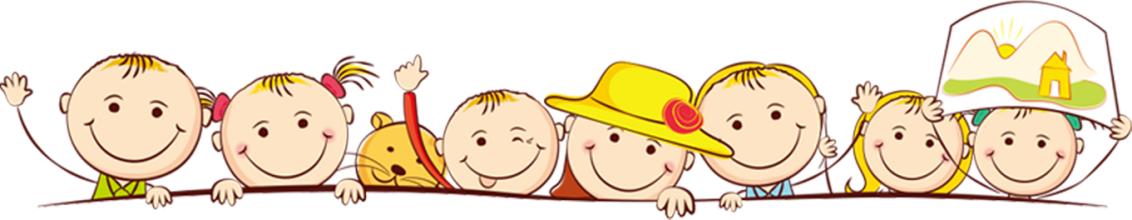 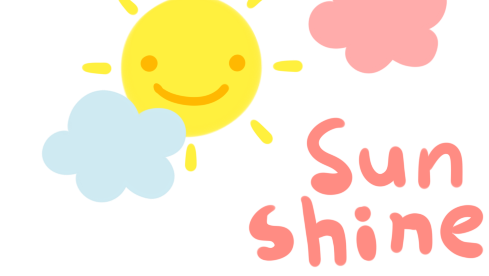 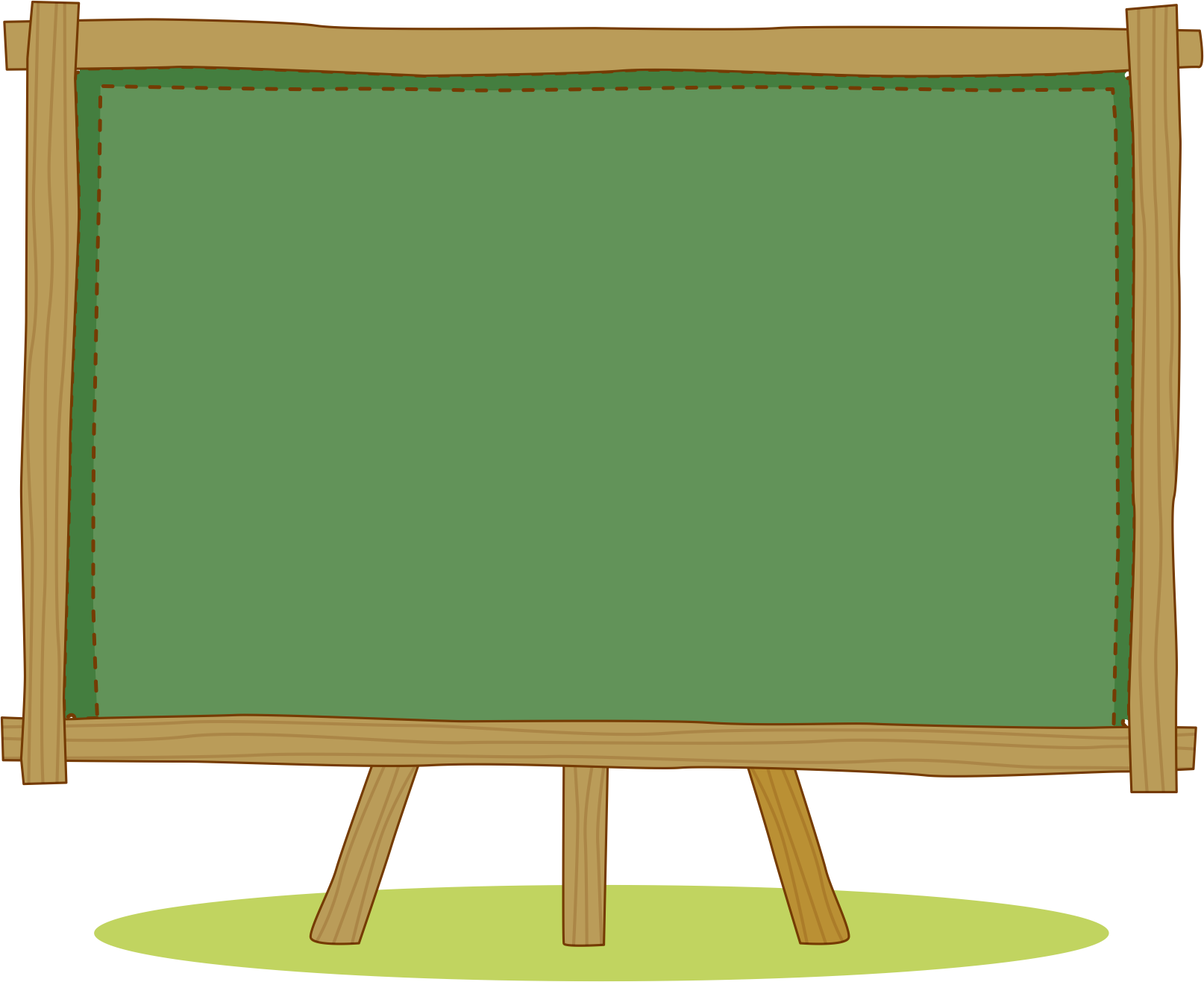 HÌNH THÀNH
 KIẾN THỨC
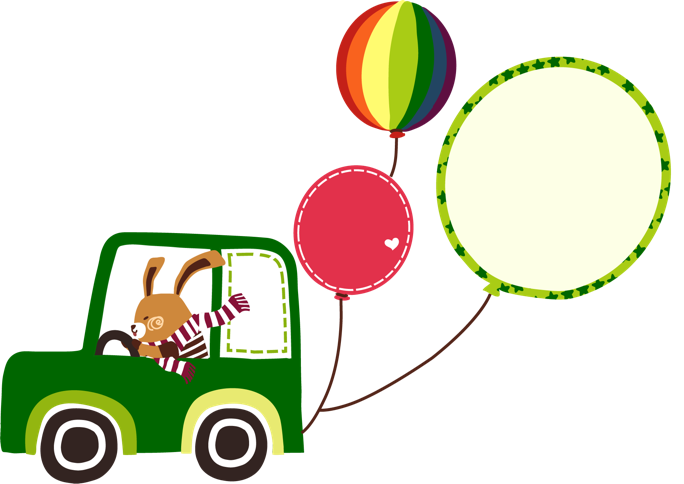 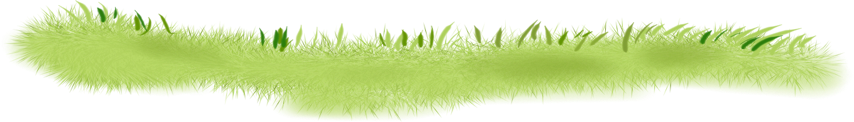 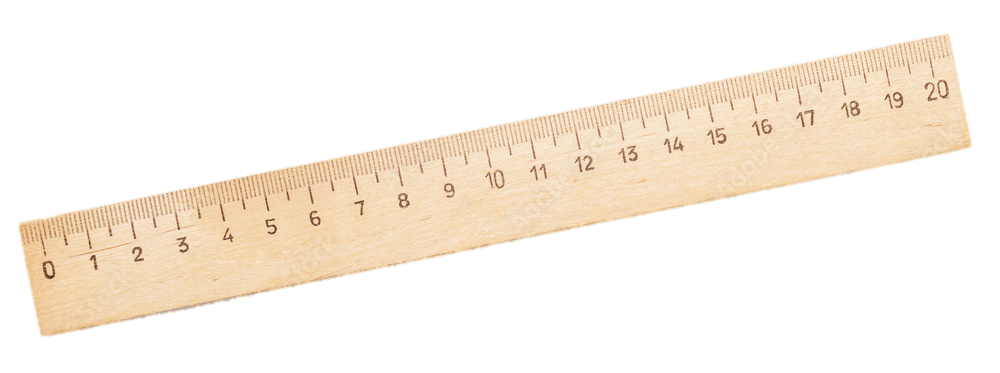 cm
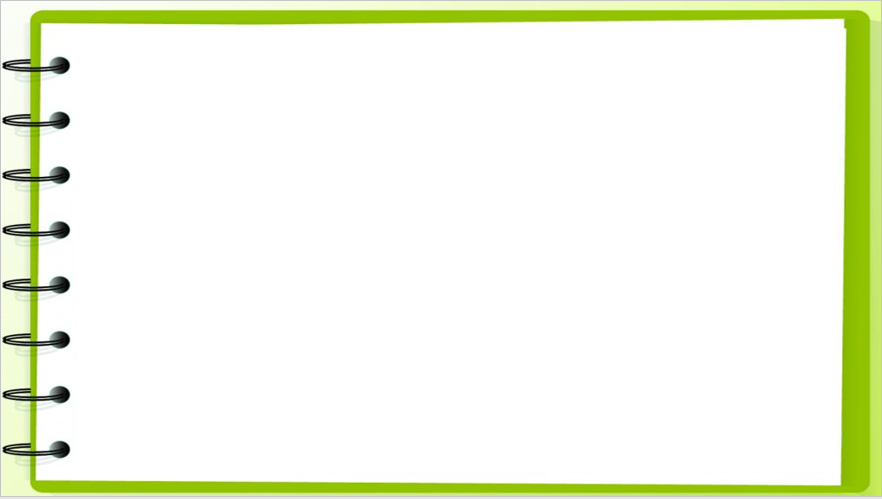 Xăng -  ti - mét là đơn vị đo độ dài, viết tắt là cm.
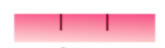 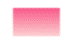 3 cm
1 cm
ba xăng -  ti - mét
một xăng -  ti - mét
Người ta có thể dùng thước có vạch chia xăng - ti - mét để đo độ dài.
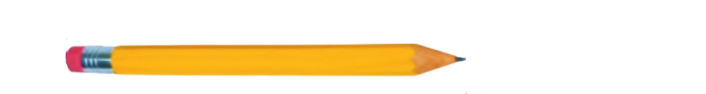 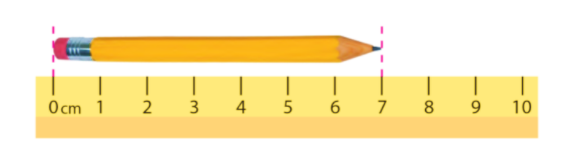 Bút chì dài 7 cm.
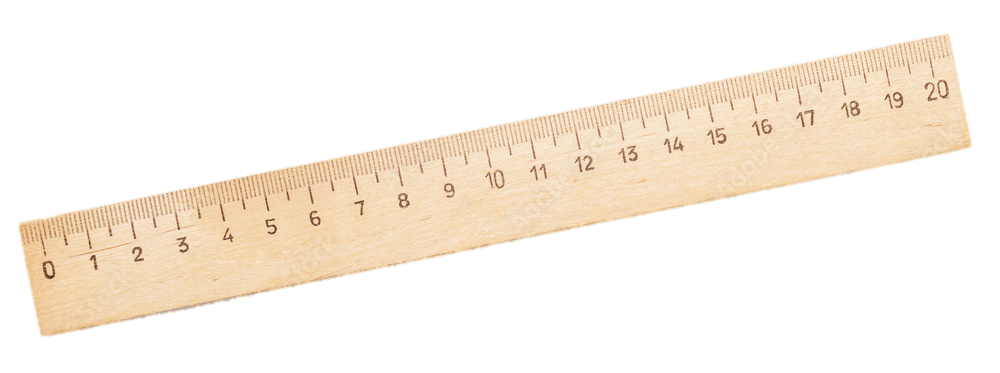 8 cm
Bước 1: Đặt vạch số 0 của thước trùng với một đầu của vật, để mép thước dọc theo chiều dài của vật.
Bước 2: Đọc số ghi ở vạch của thước trùng với đầu còn lại của vật, đọc kèm theo đơn vị đo cm.
Bước 3: Viết số đo độ dài đoạn thẳng vào chỗ thích hợp.
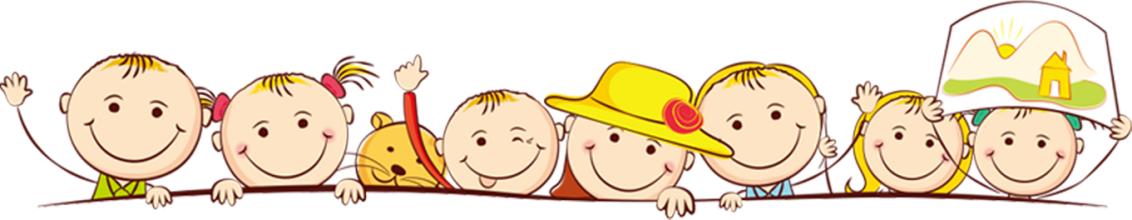 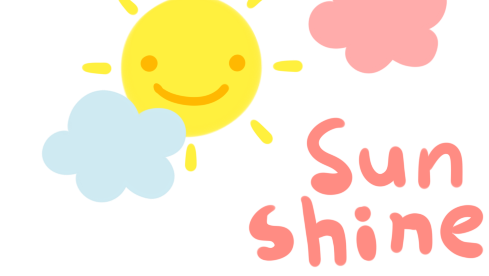 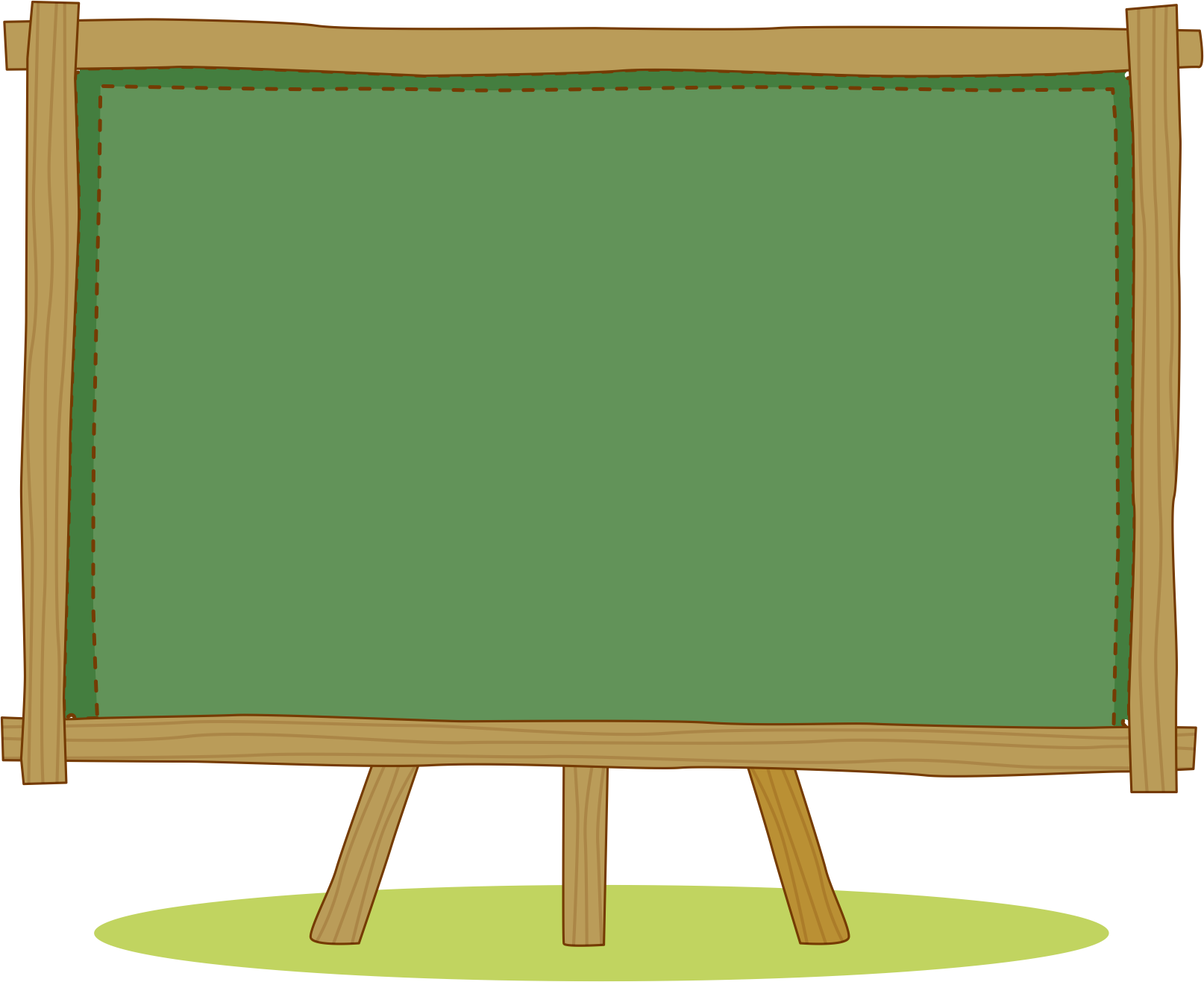 LUYỆN TẬP
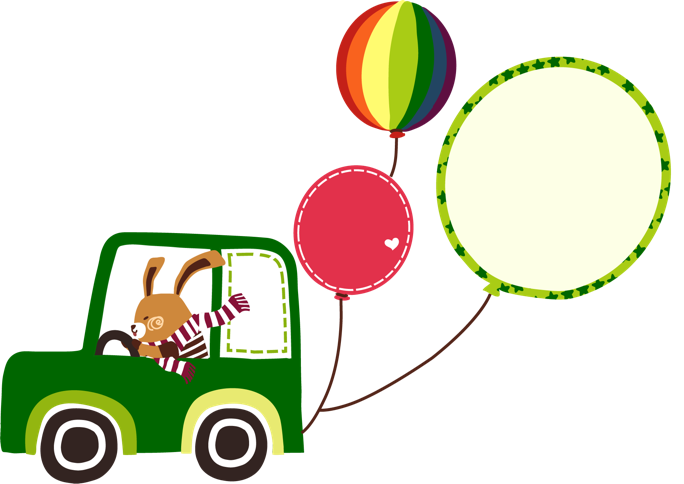 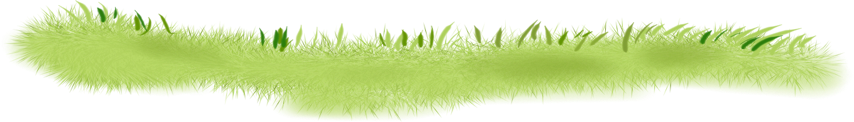 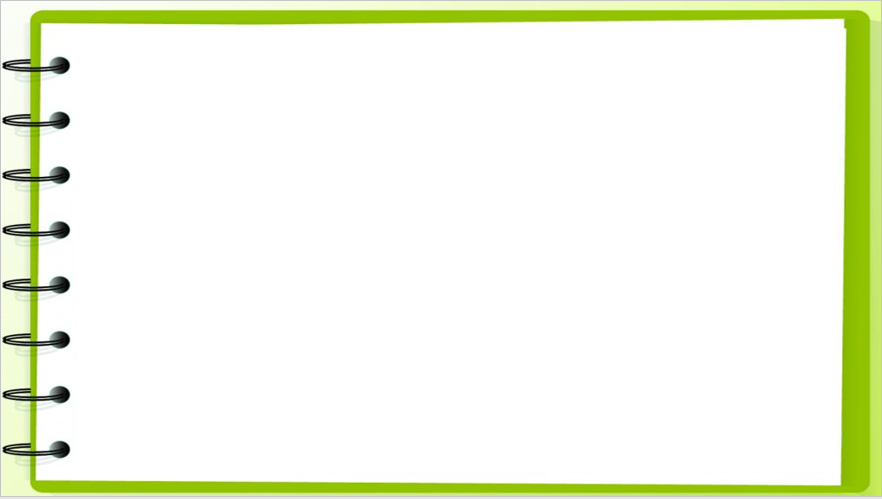 1
Hộp màu dài bao nhiêu xăng - ti - mét ?
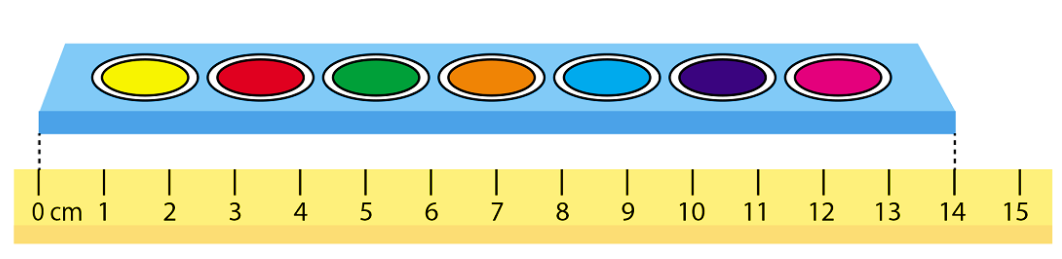 Hộp màu dài 14 cm.
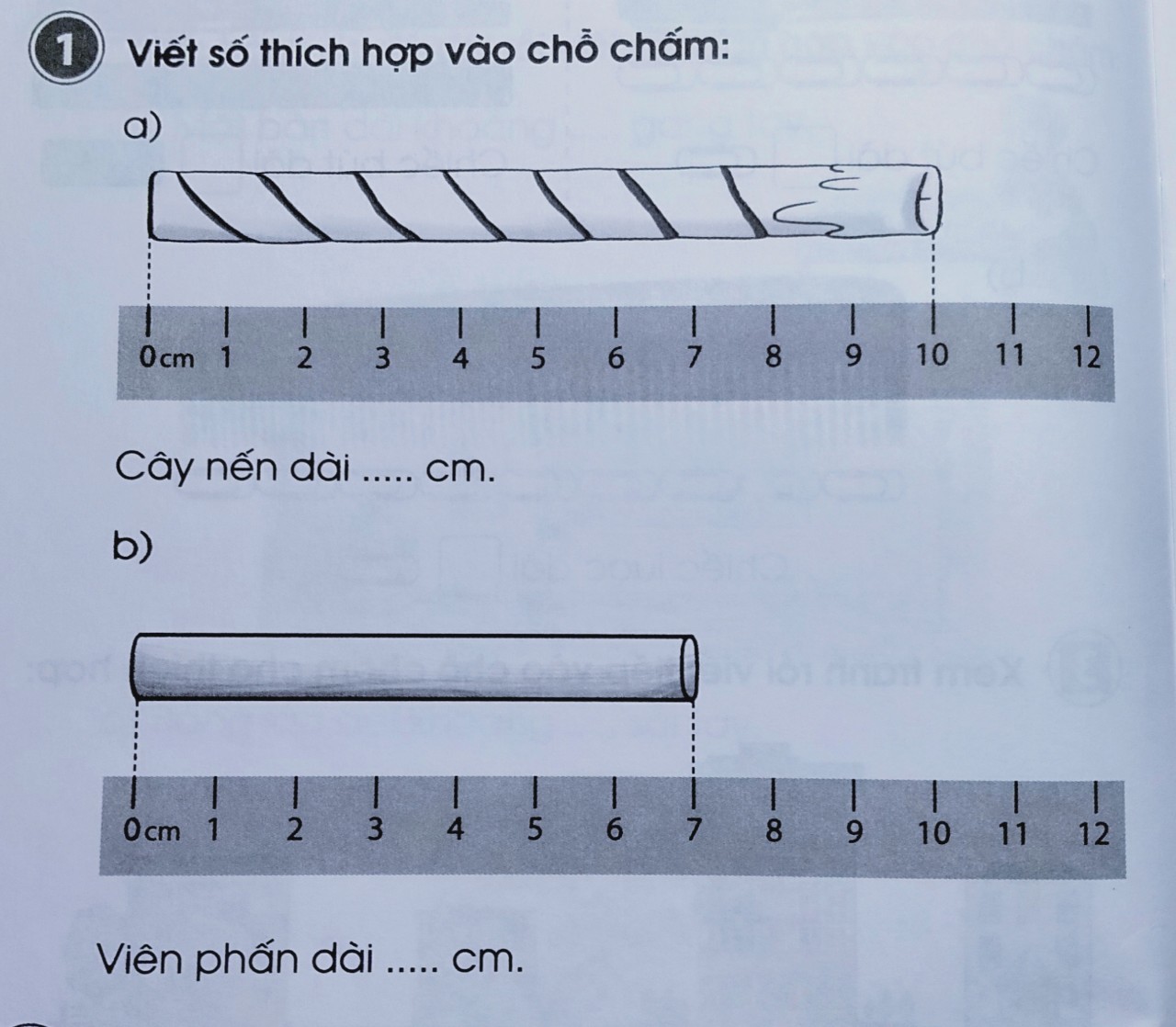 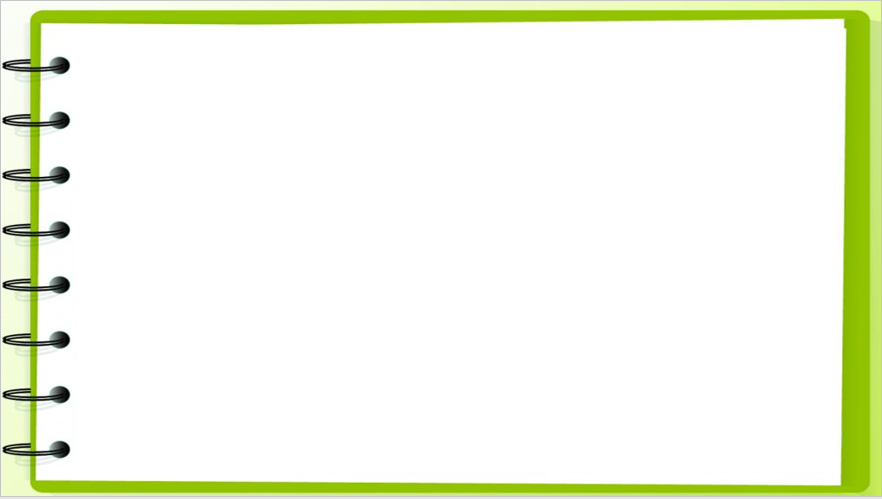 10
7
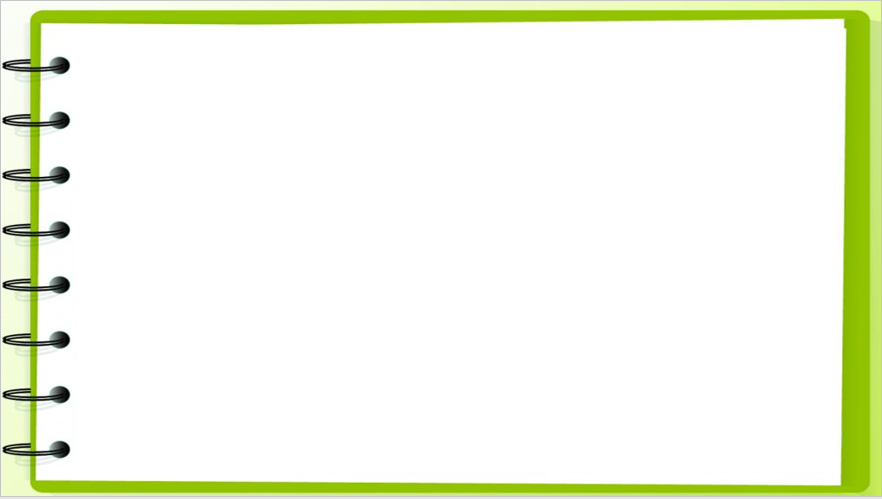 2
a) Dùng thước có vạch chia xăng-ti-mét để đo, rồi đọc số đo độ dài của mỗi băng giấy sau :
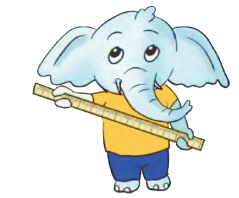 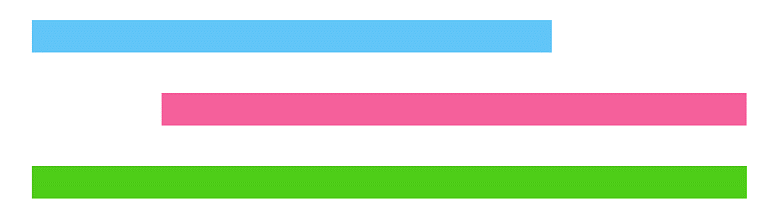 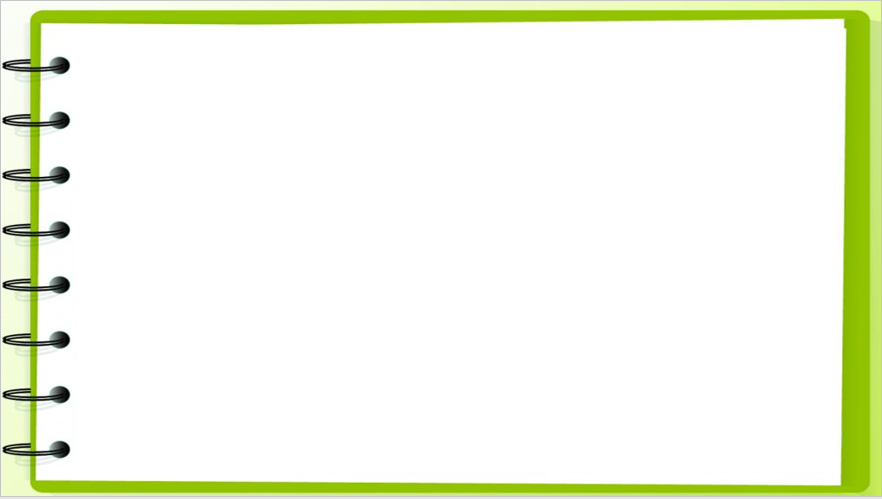 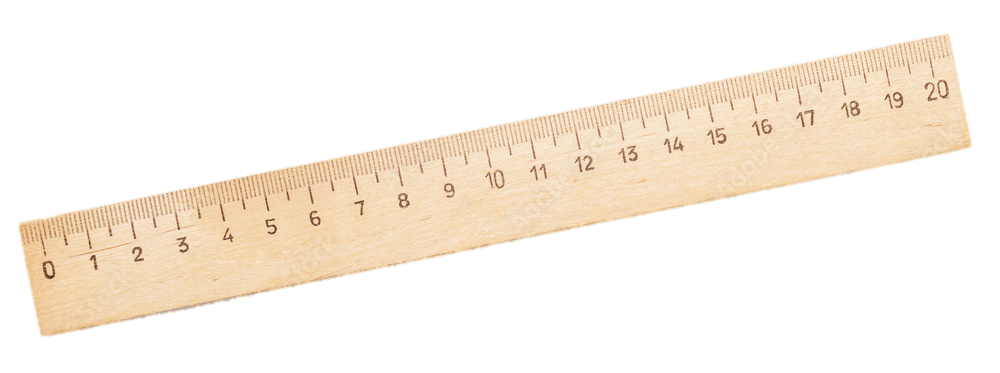 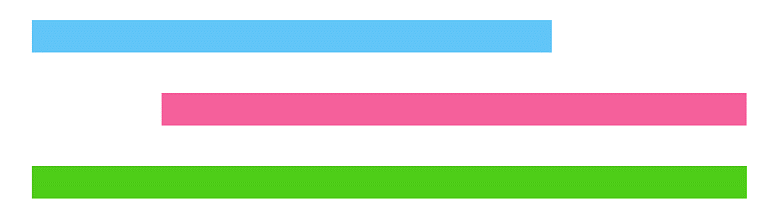 Băng giấy dài 8 cm.
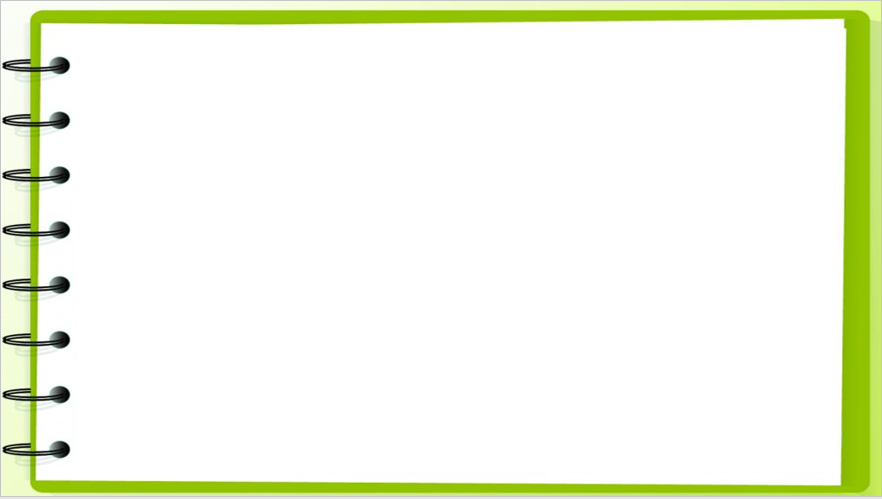 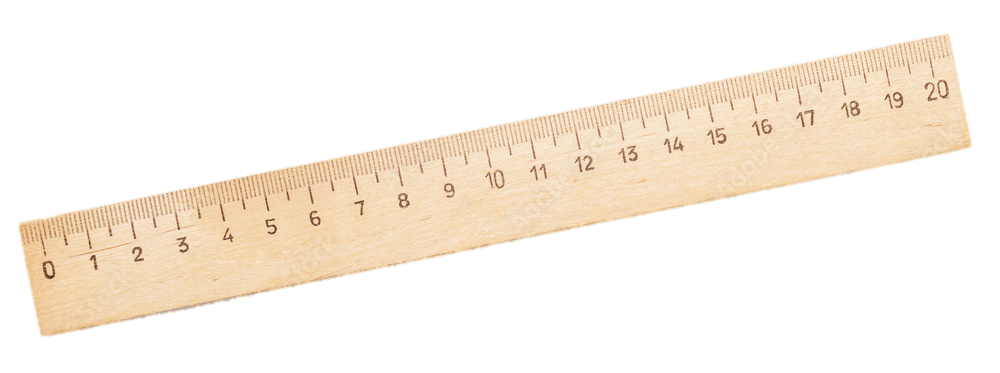 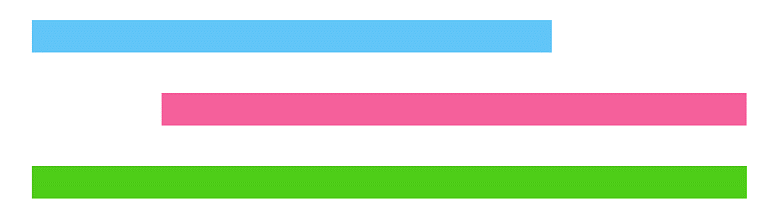 Băng giấy dài 9 cm.
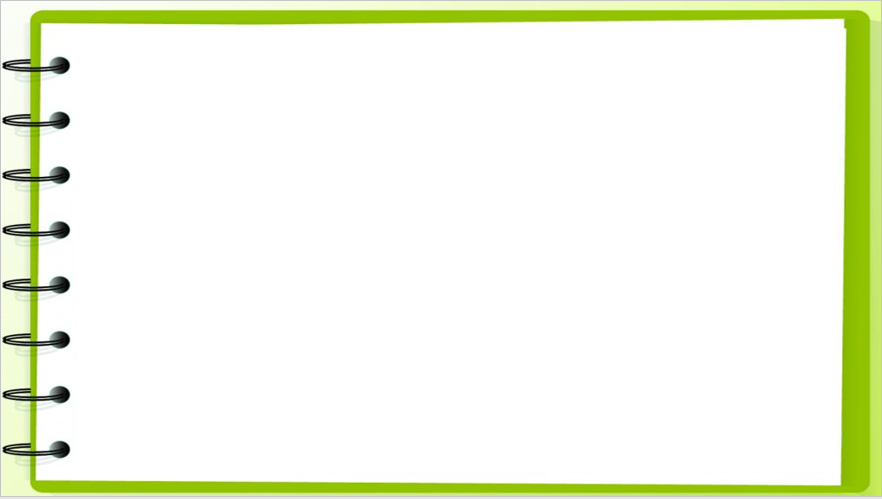 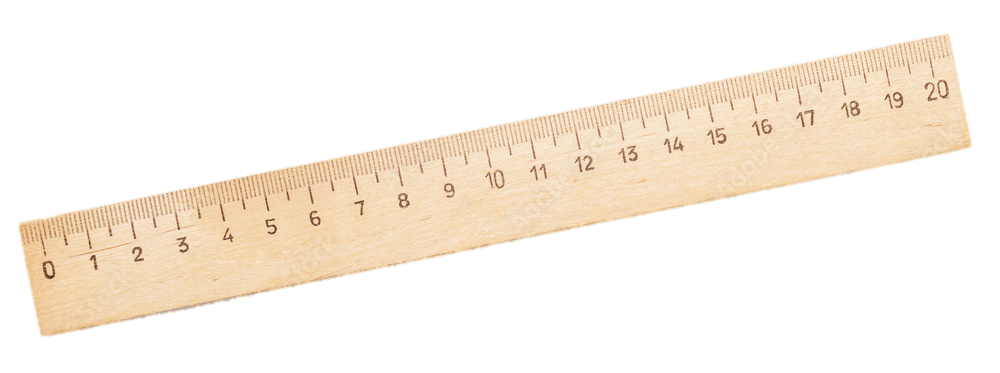 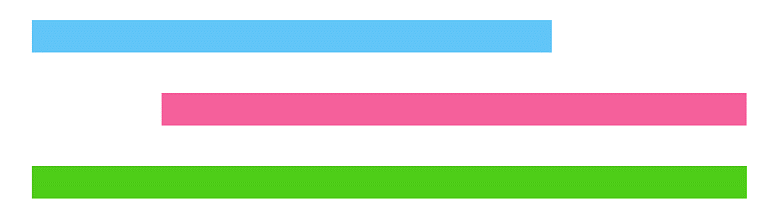 Băng giấy dài 11 cm.
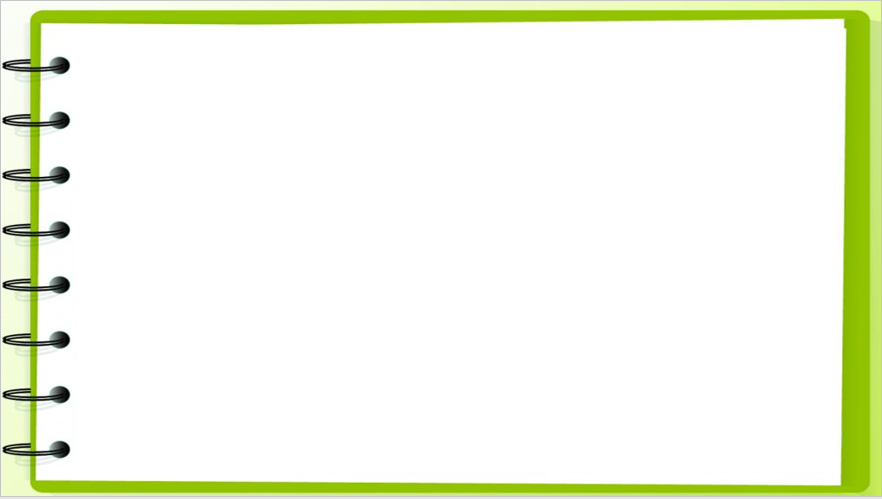 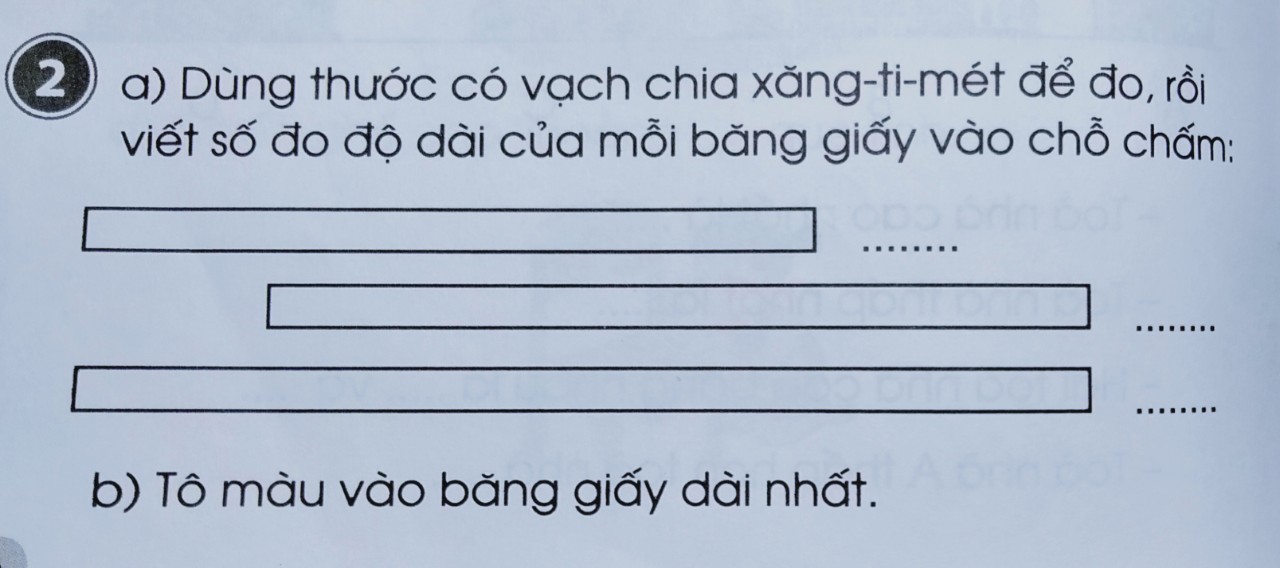 8 cm
9 cm
11 cm
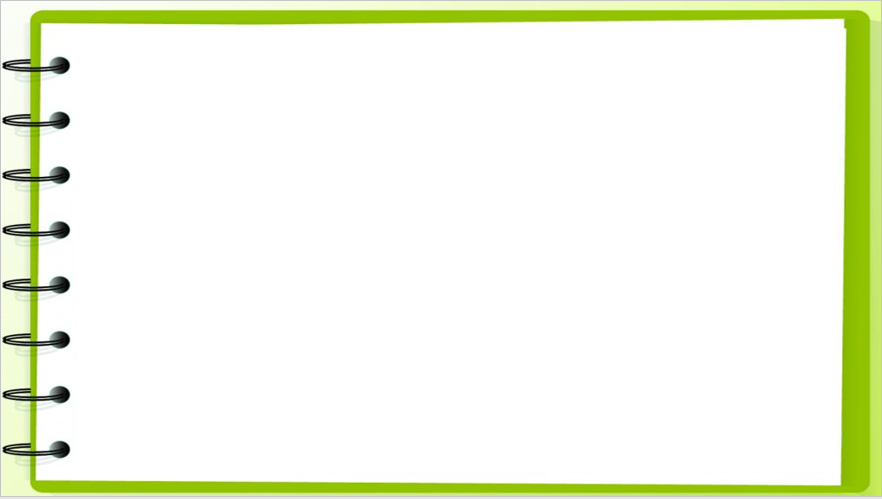 3
Đúng ghi Đ, sai ghi S vào ô trống:
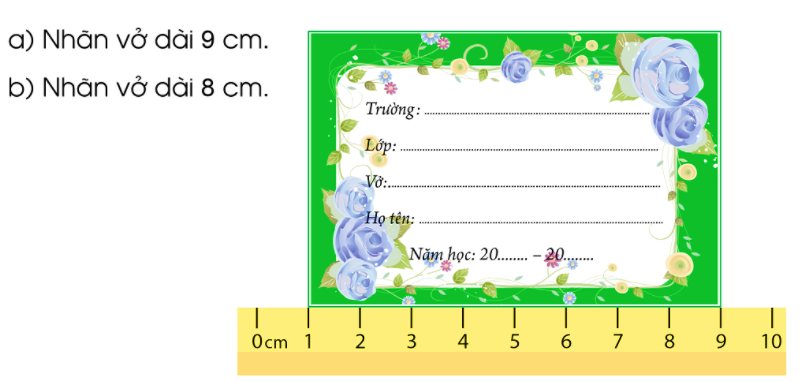 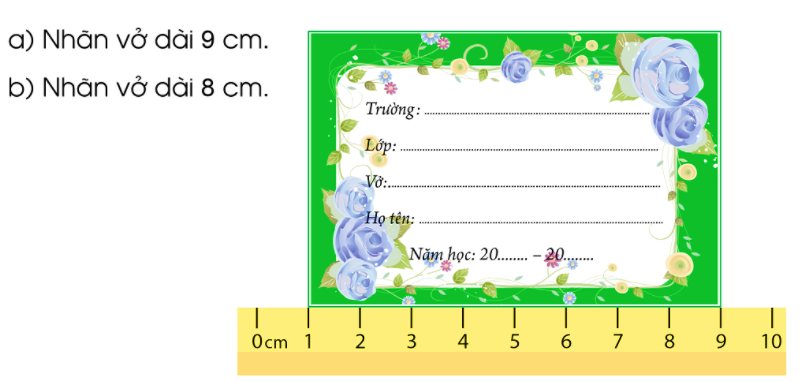 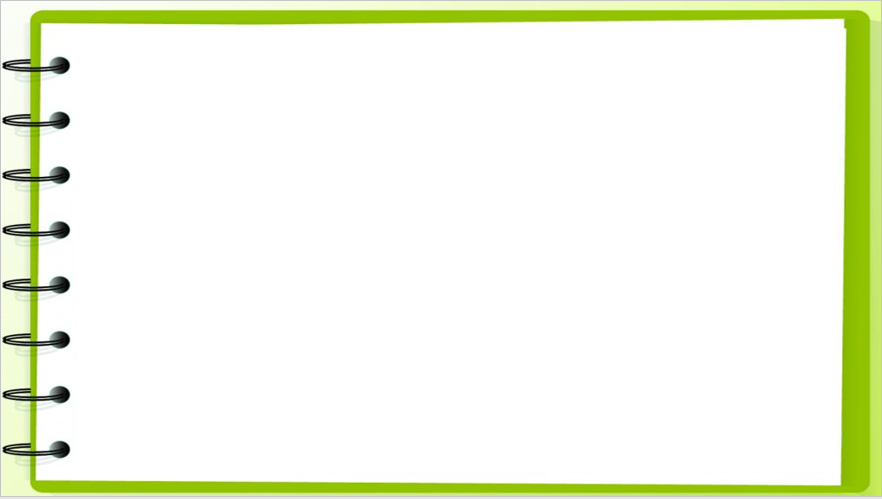 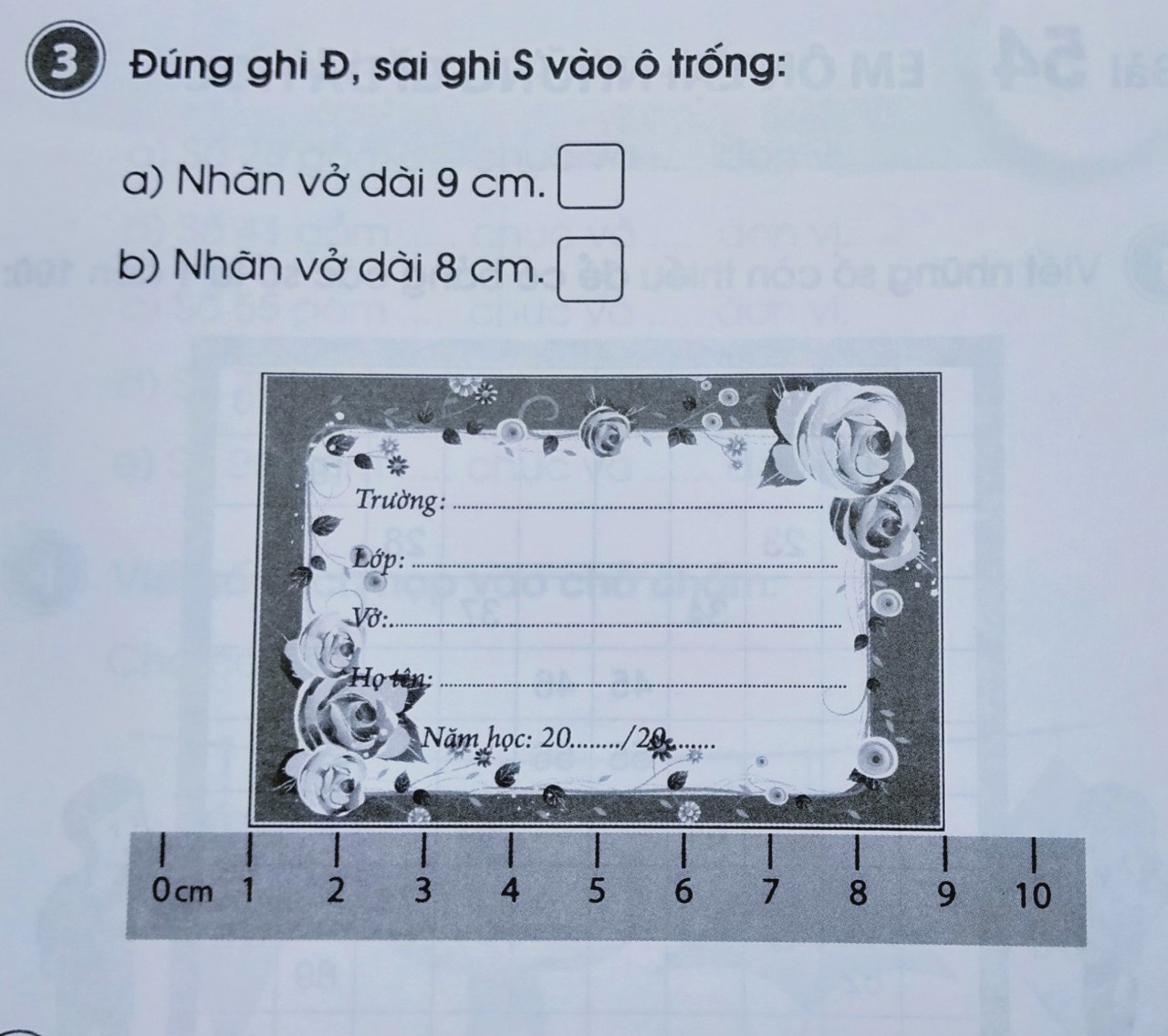 S
Đ
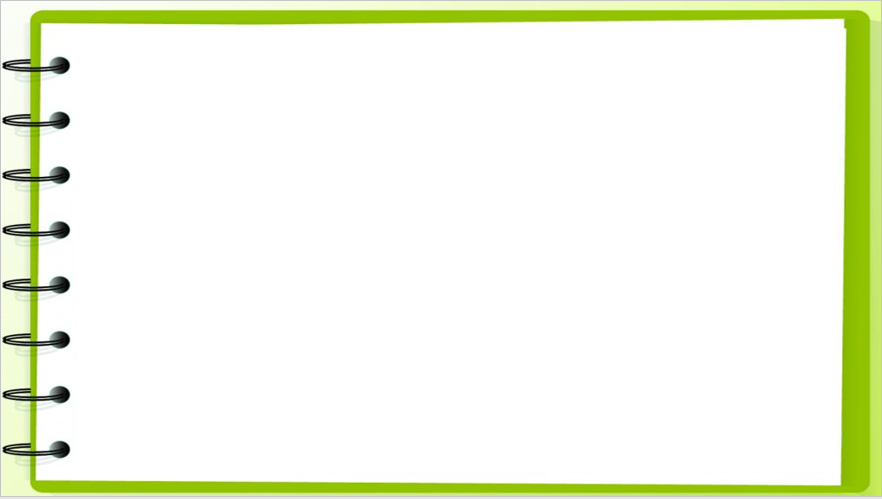 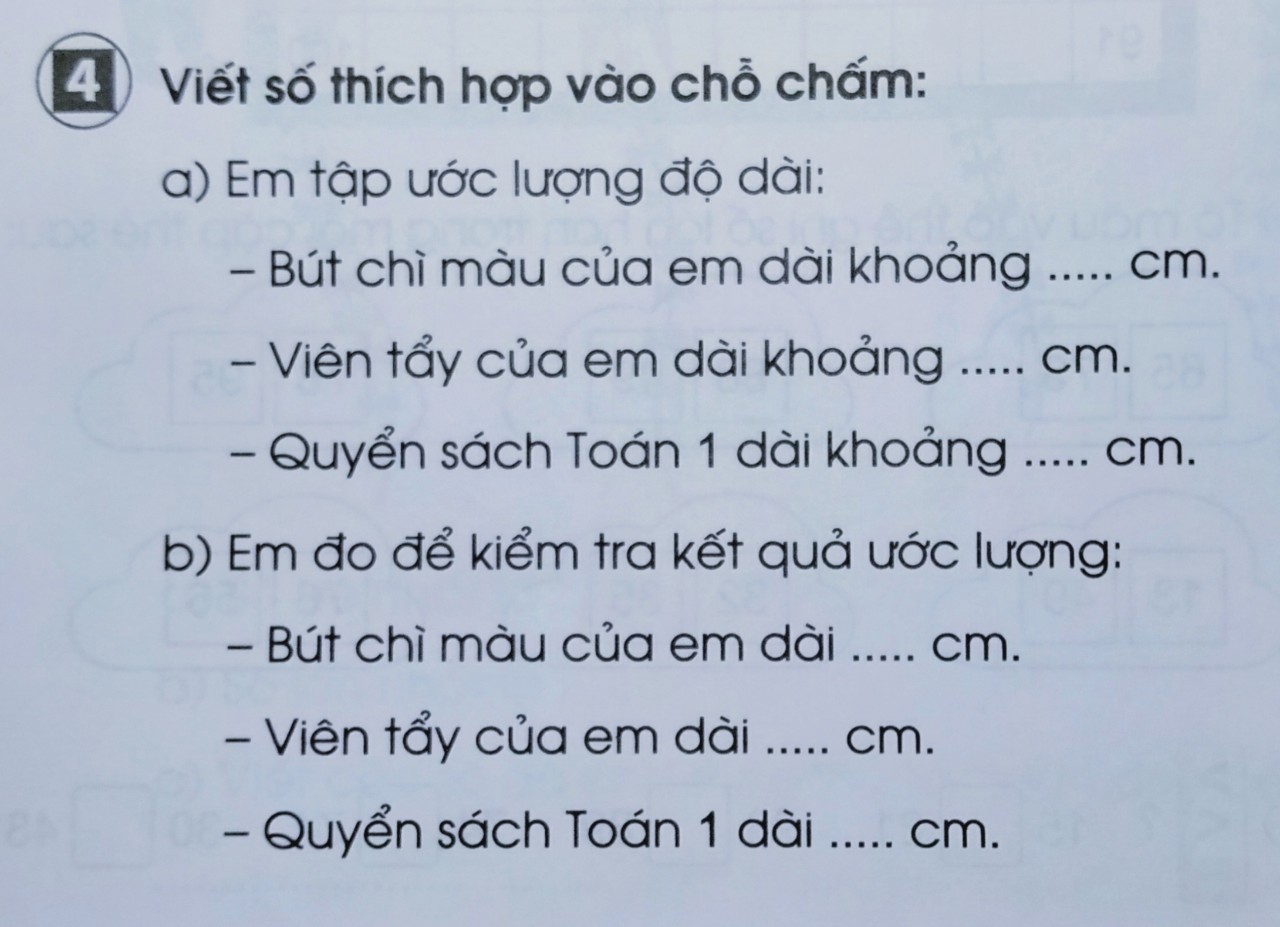 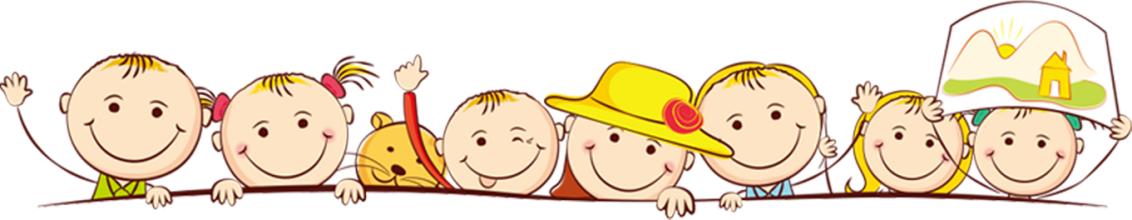 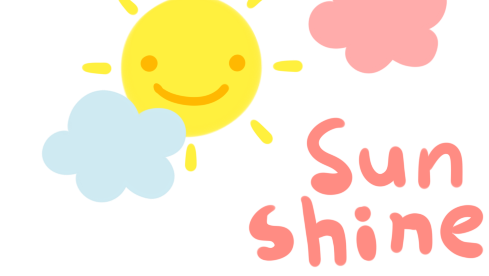 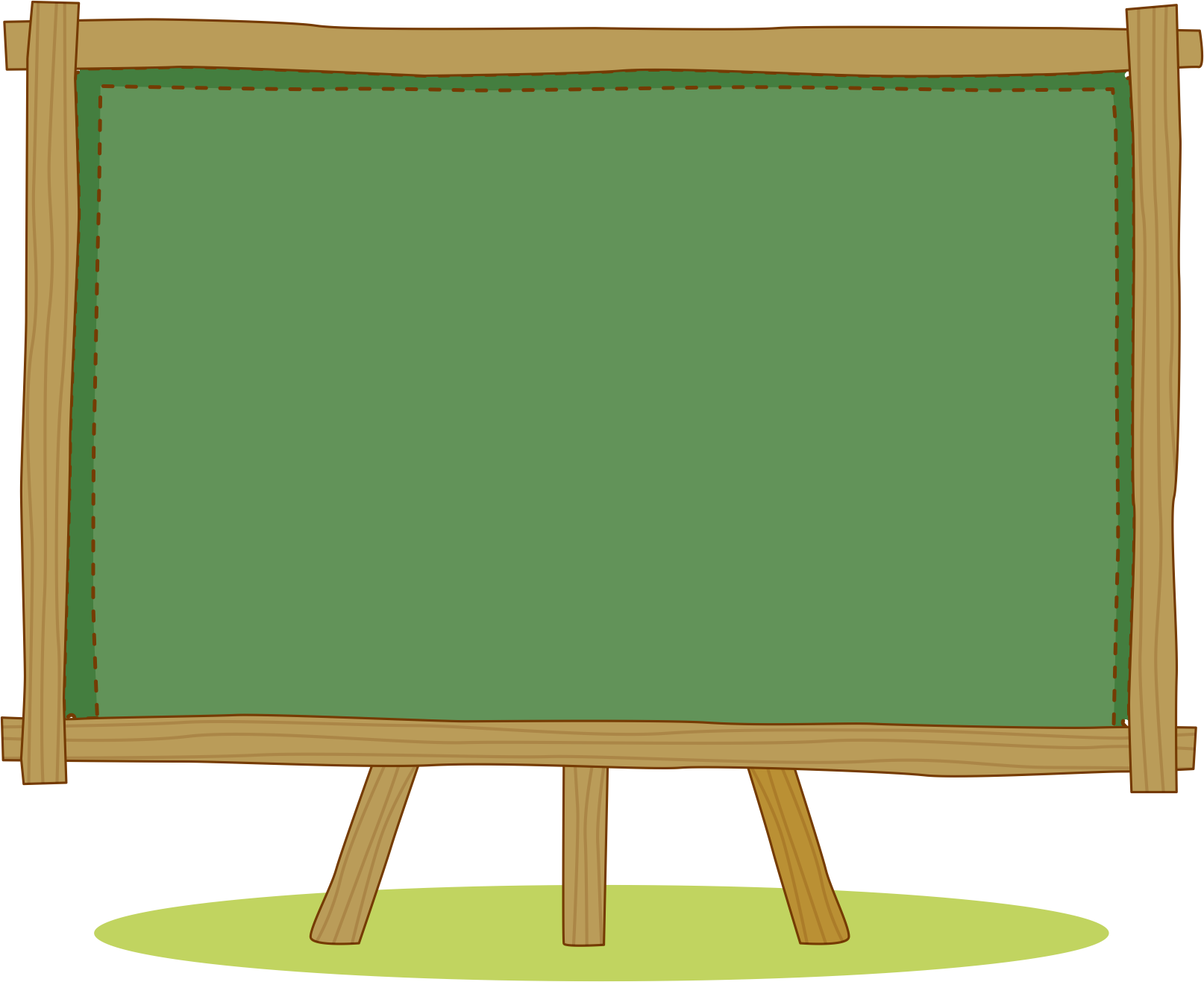 VẬN DỤNG
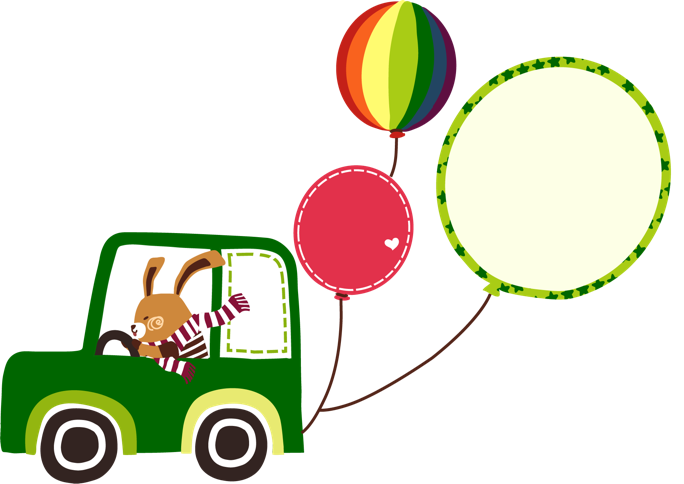 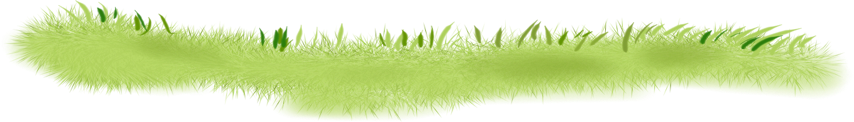 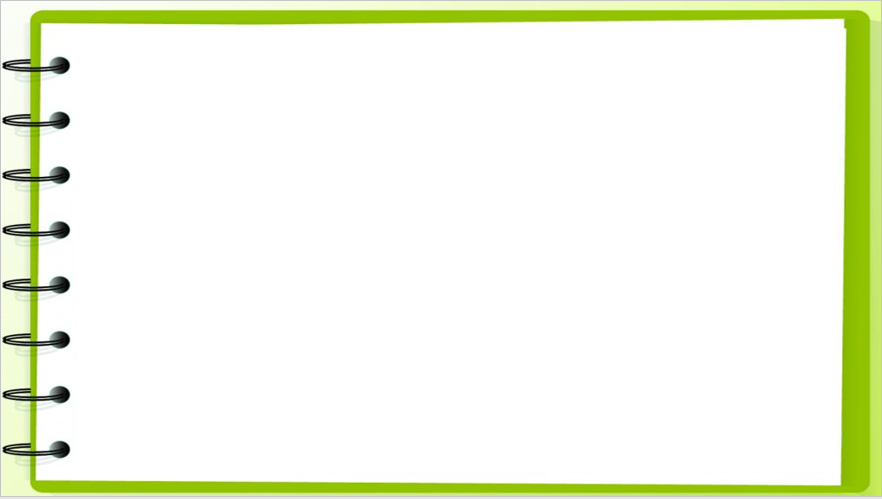 1/ Ấn vào con virut để ra câu hỏi.
2/ Ấn vào chú ếch để quay về.
3/ Ấn vào cái hòm để ra món đồ.
4/ Ấn vào ngôi trường để ra Slide kết luận.
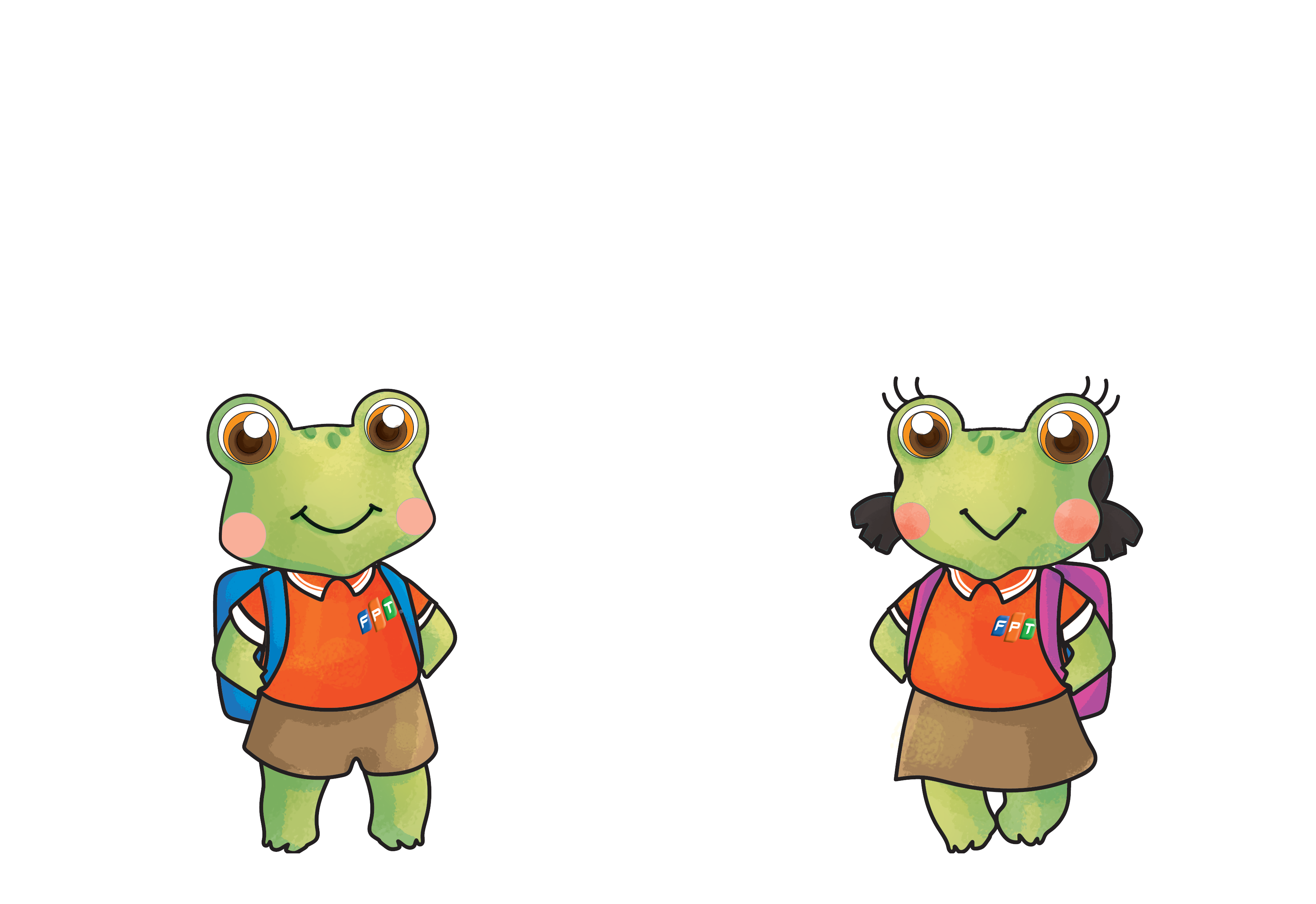 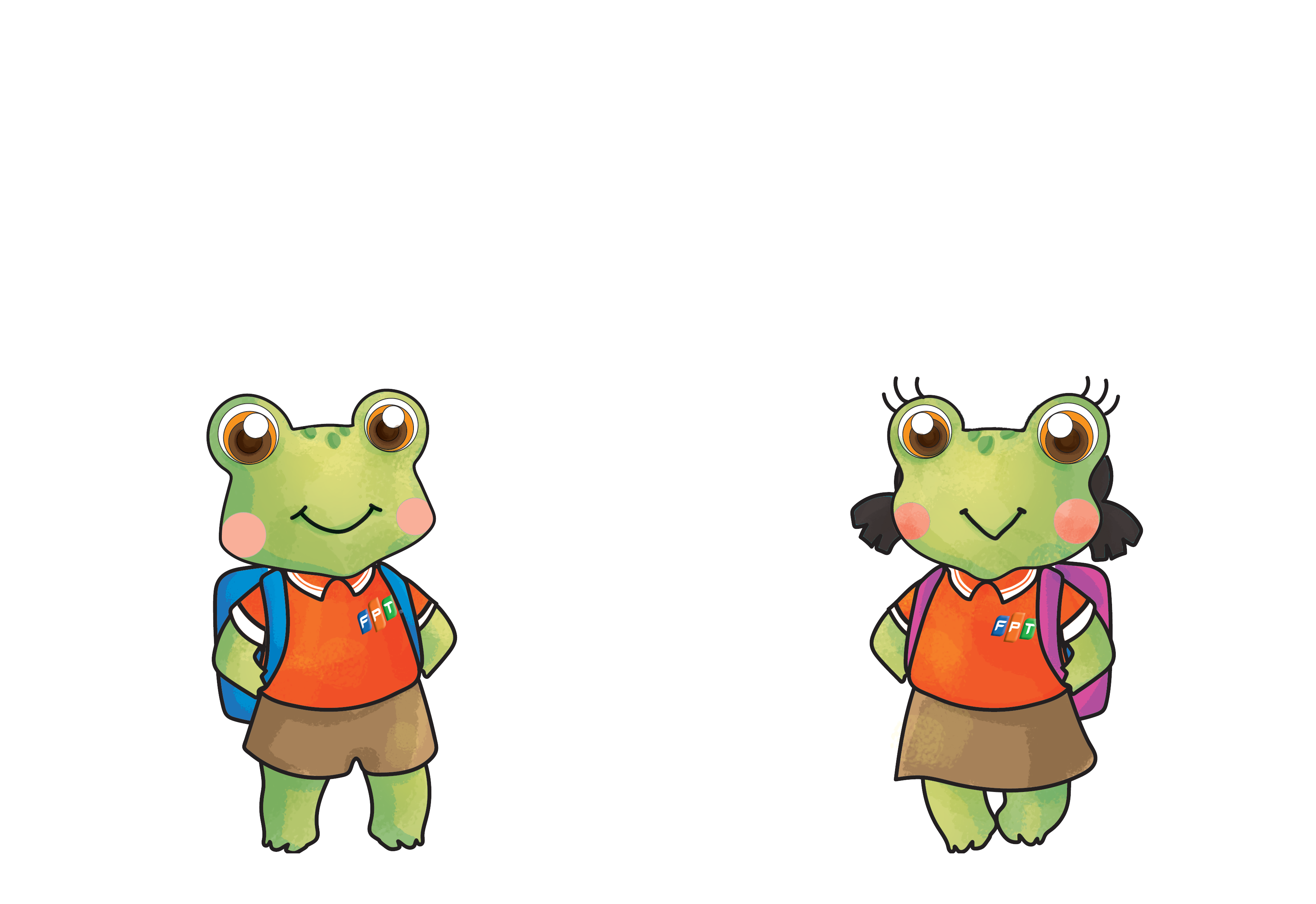 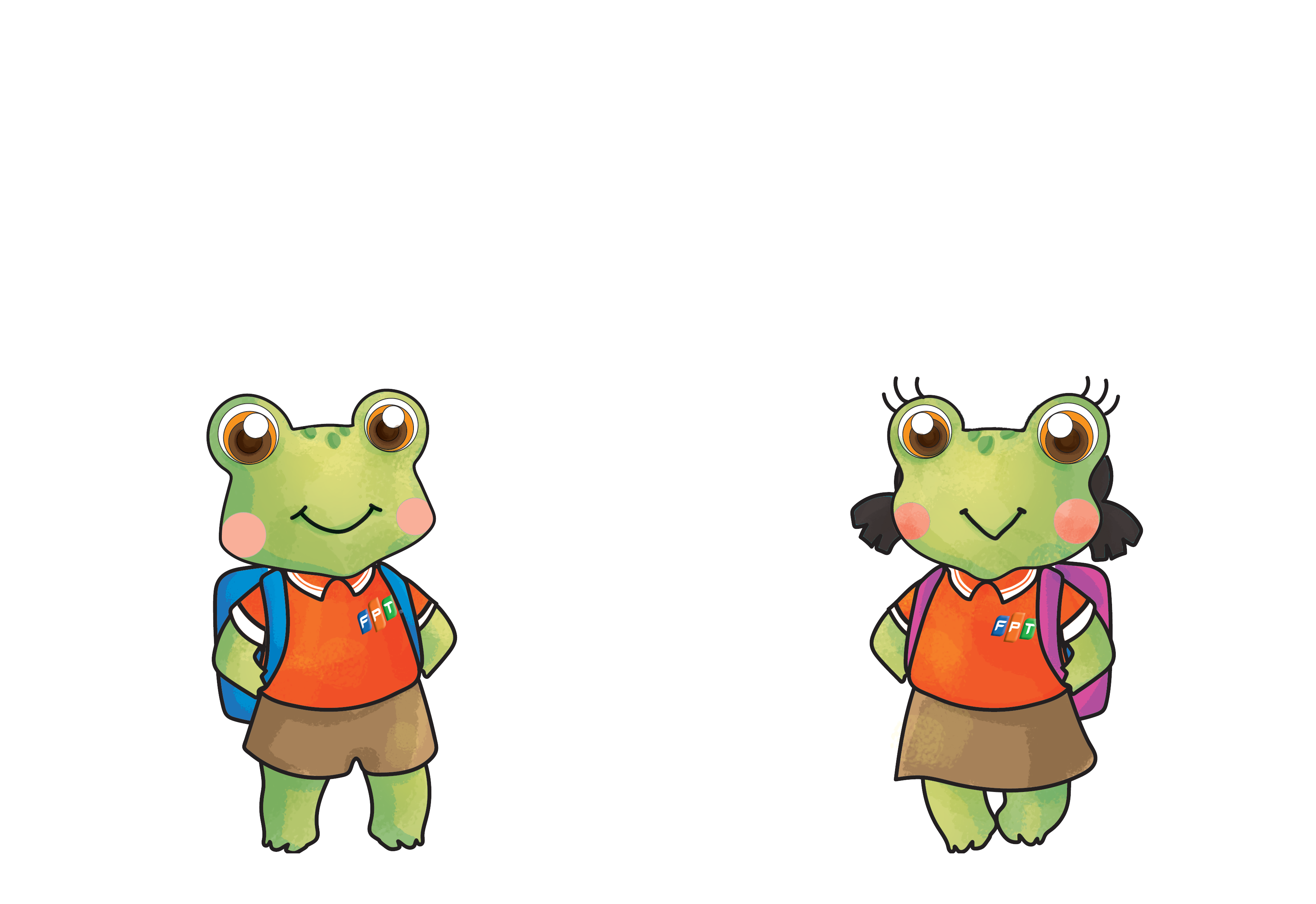 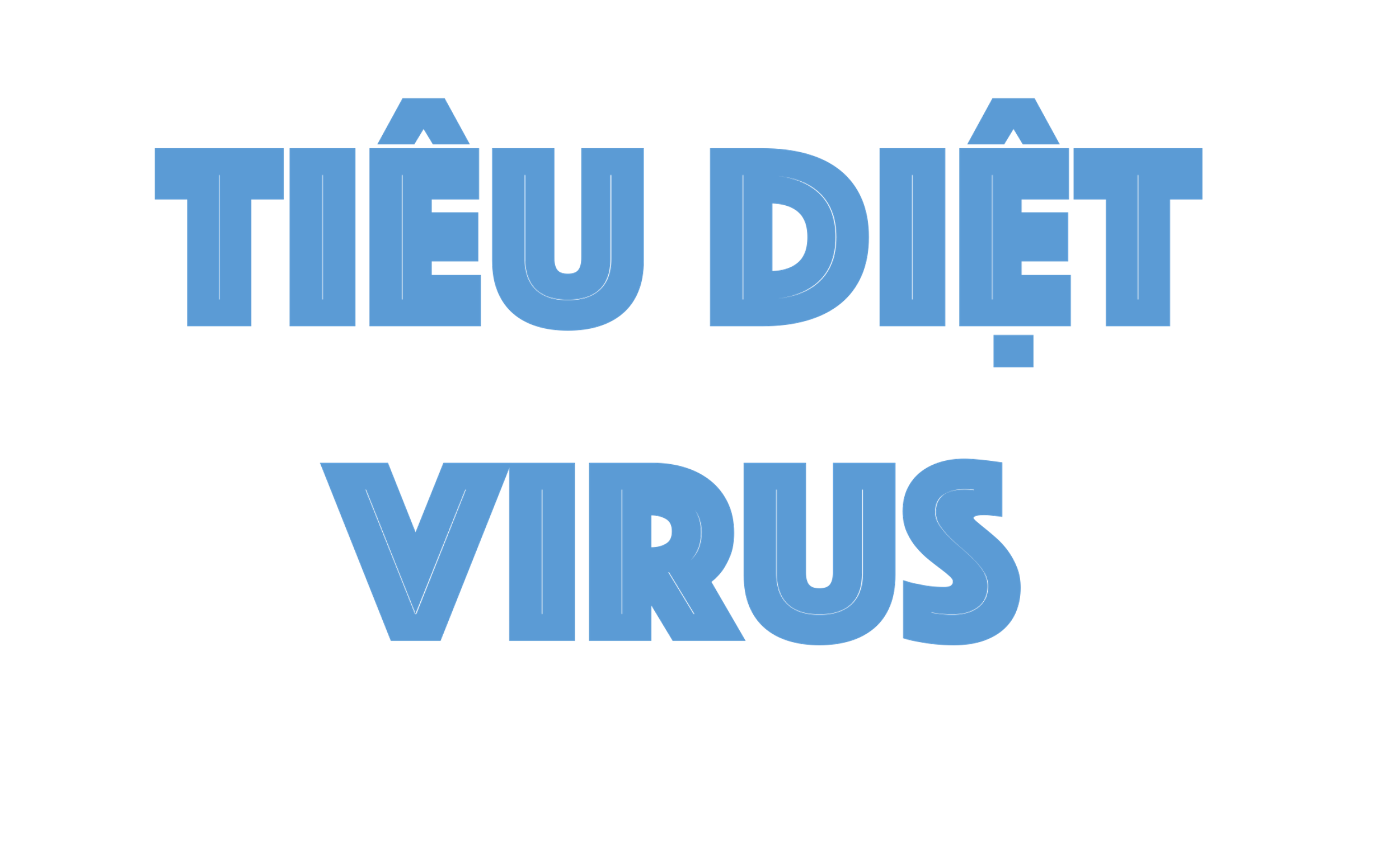 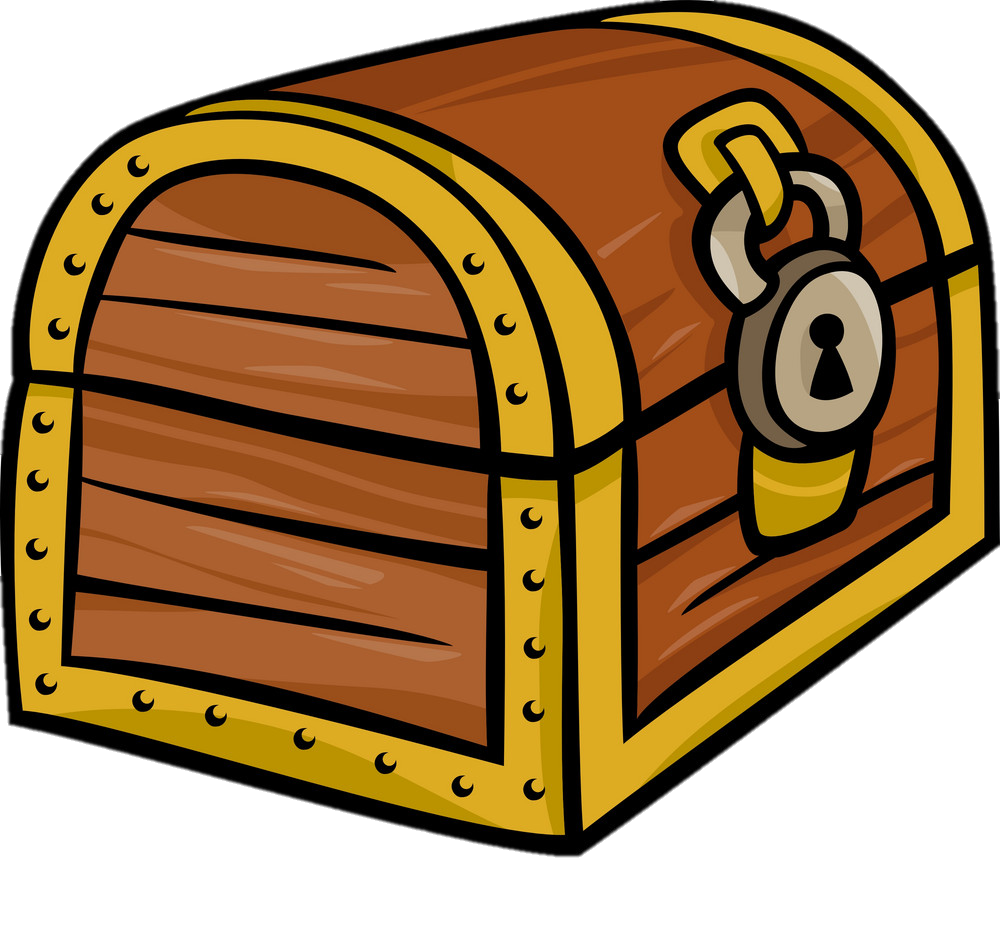 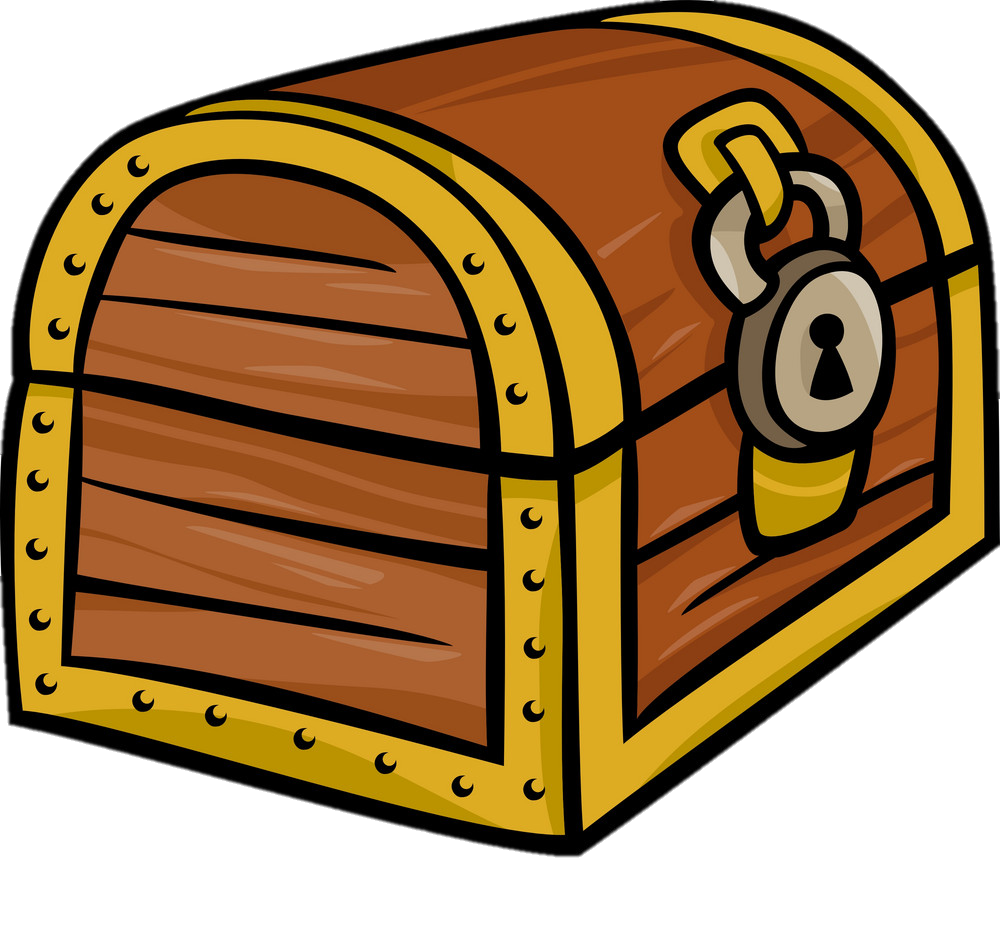 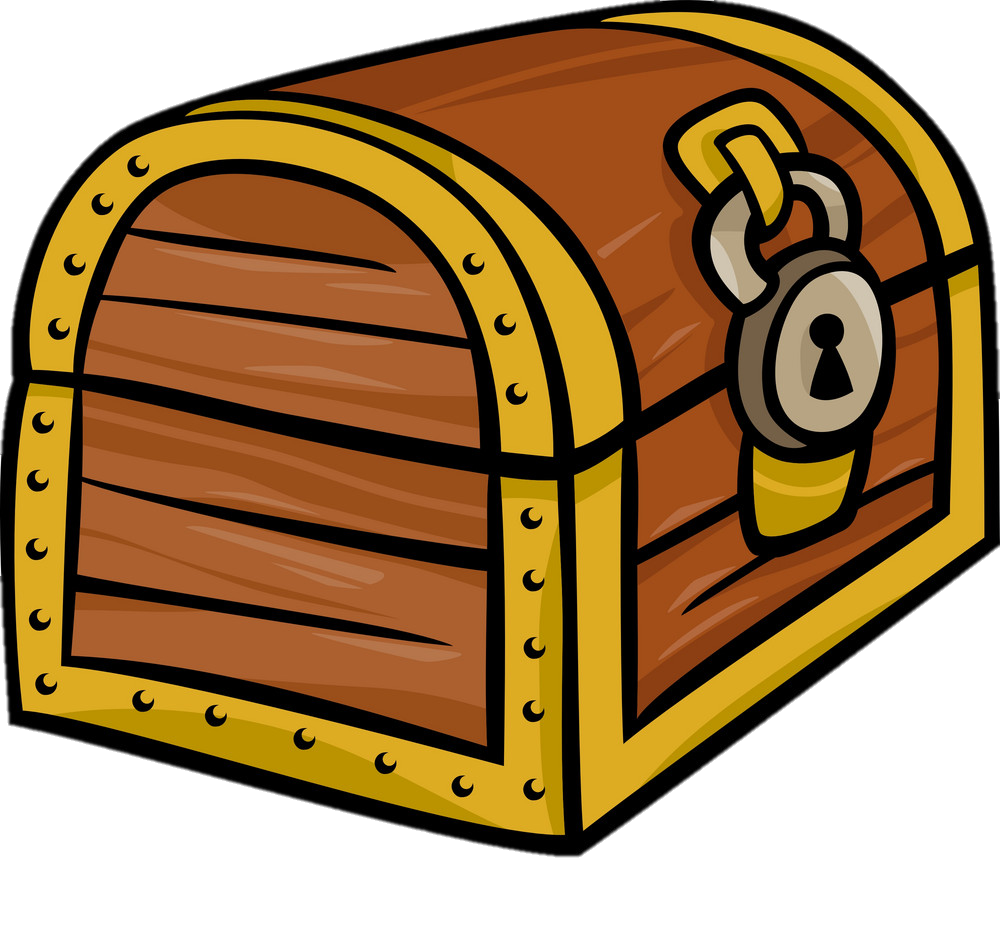 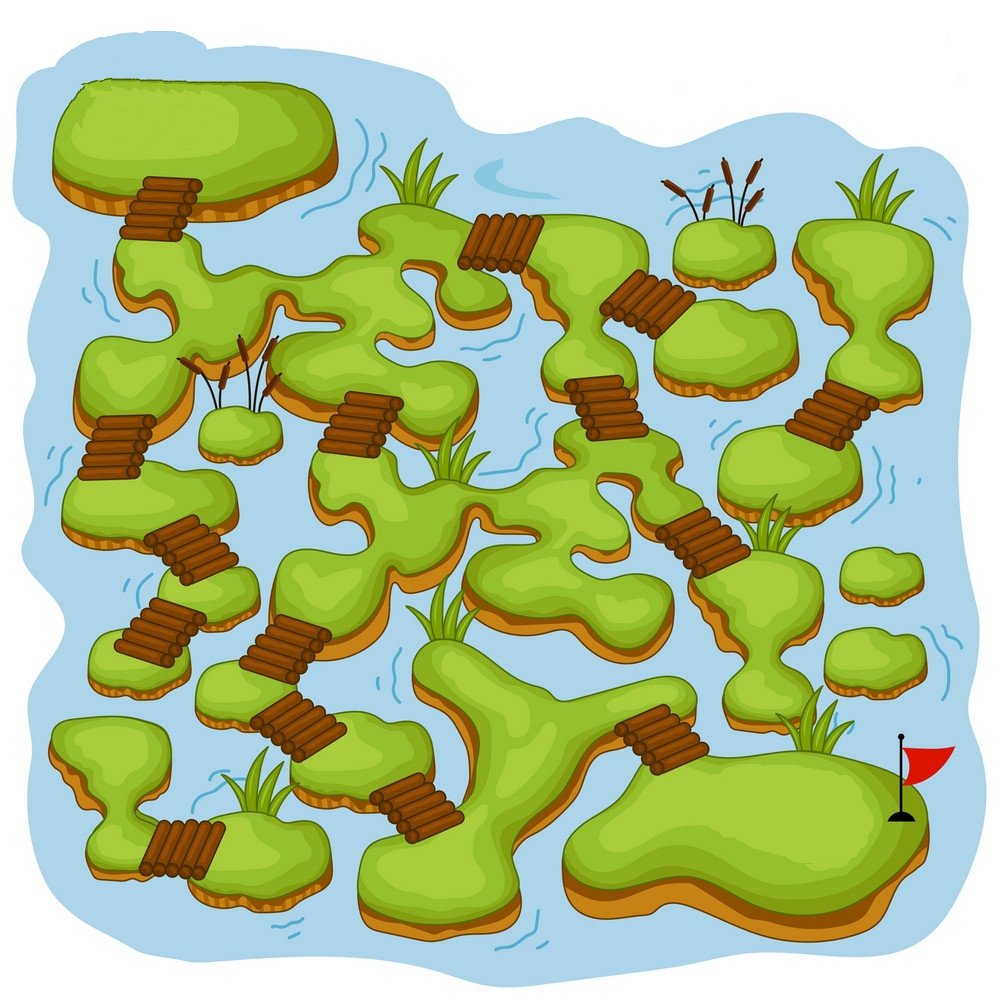 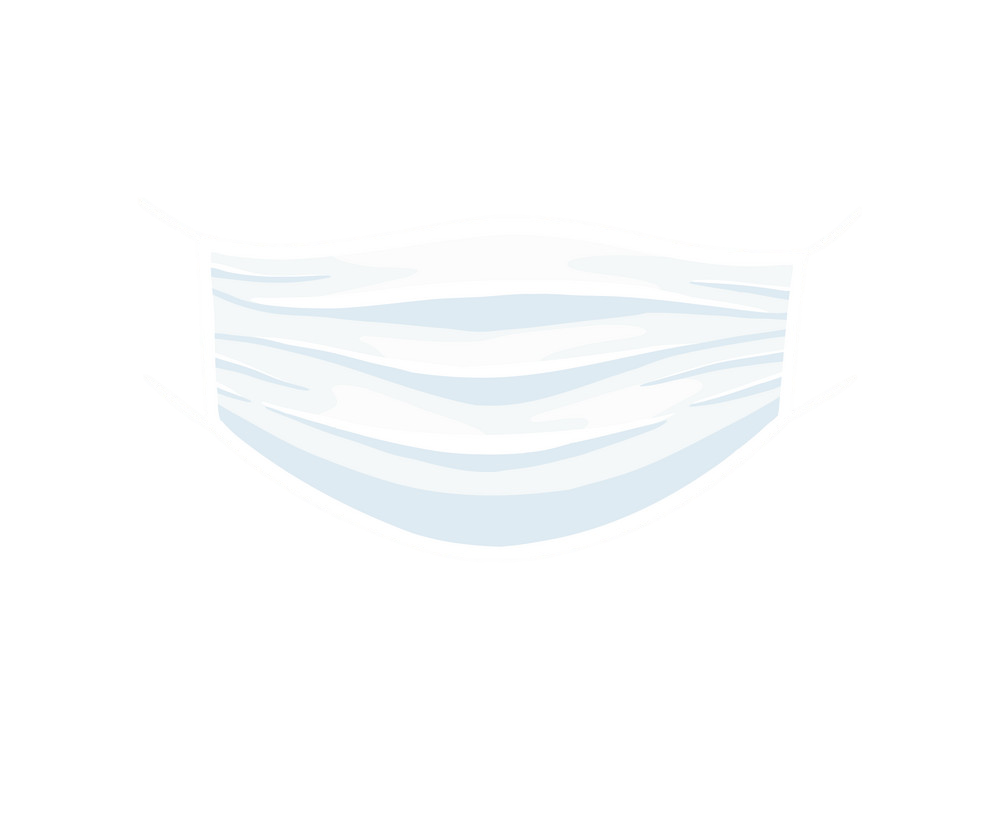 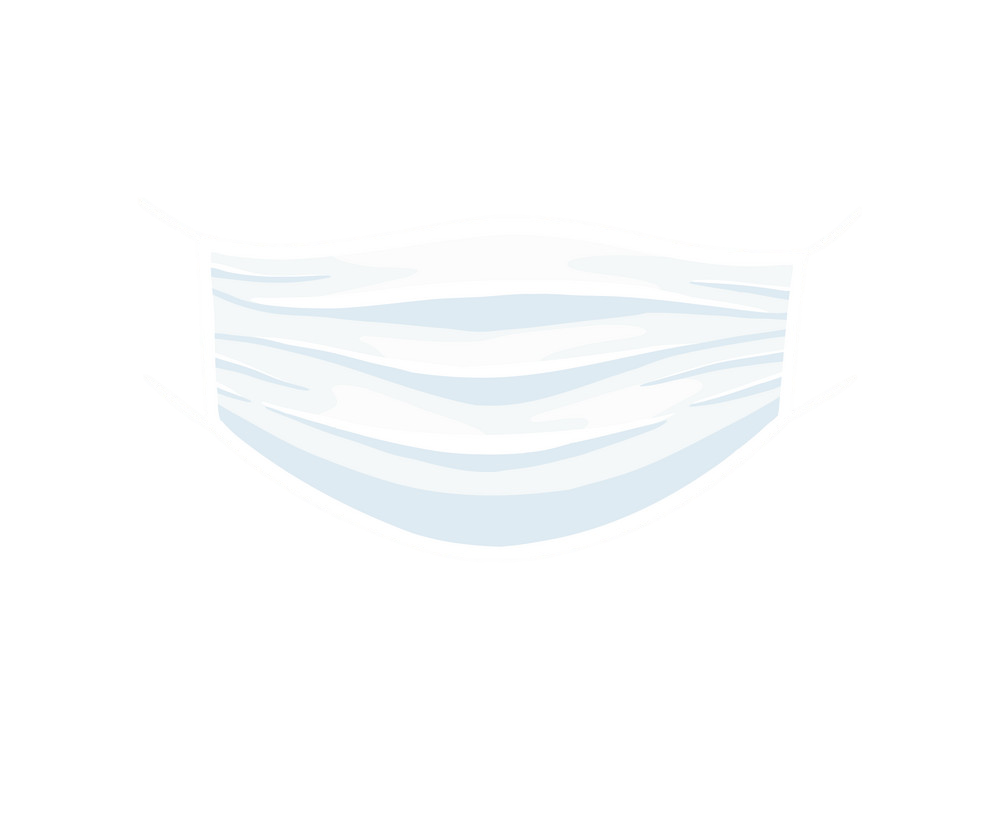 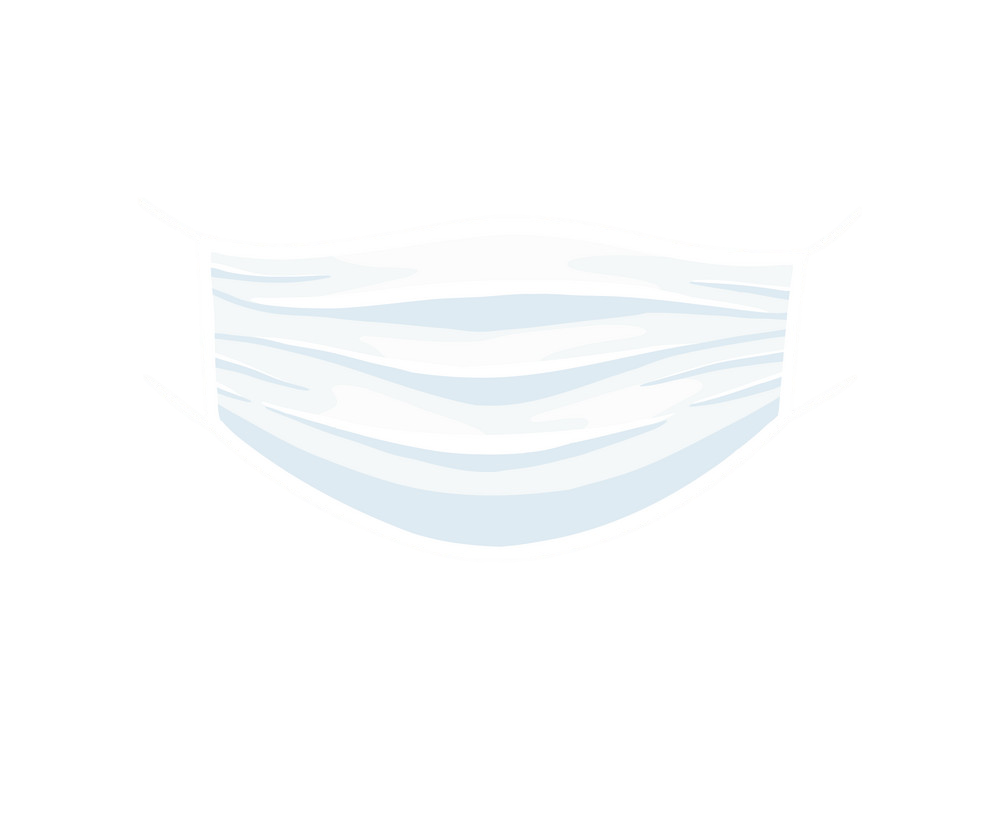 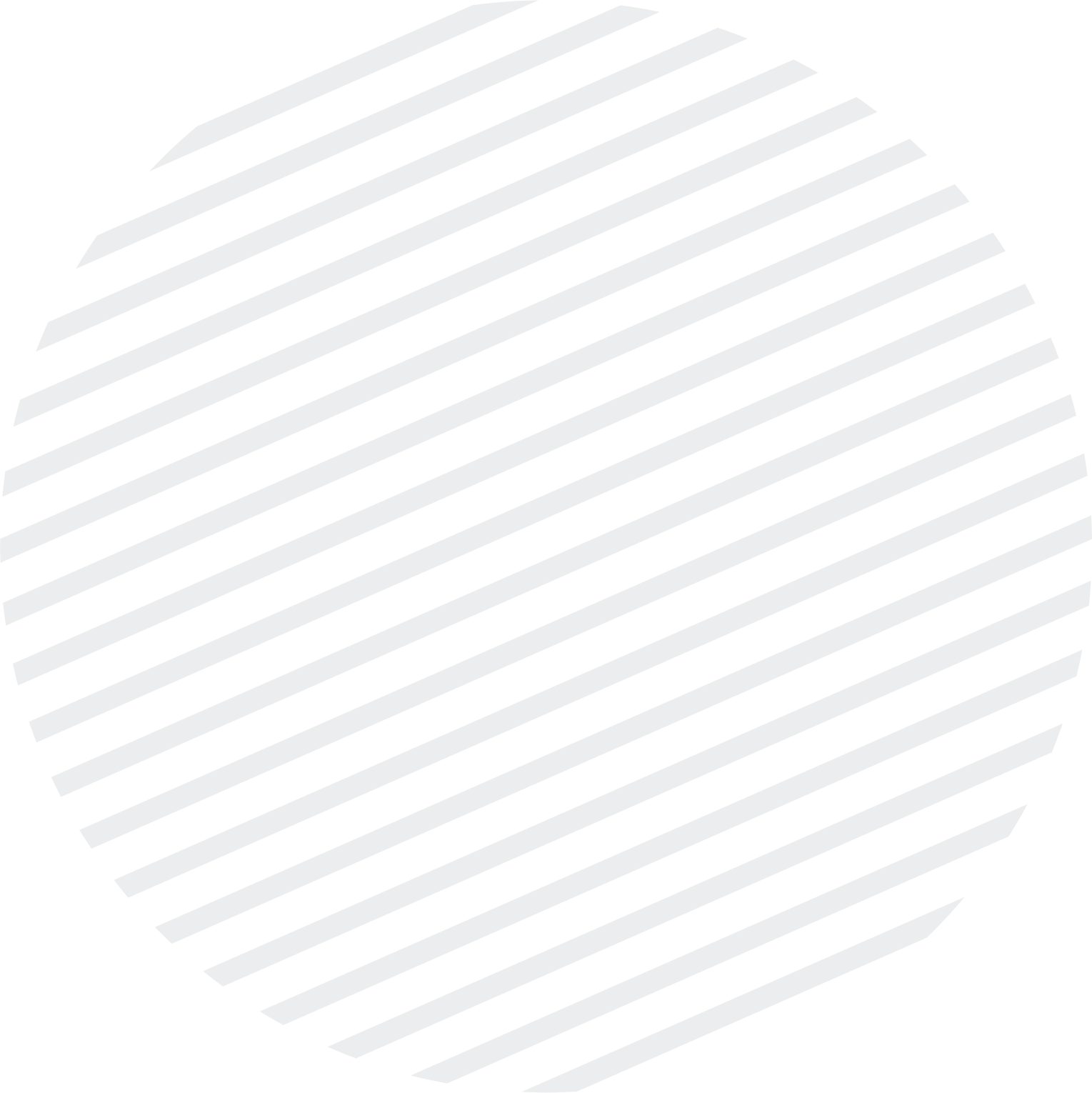 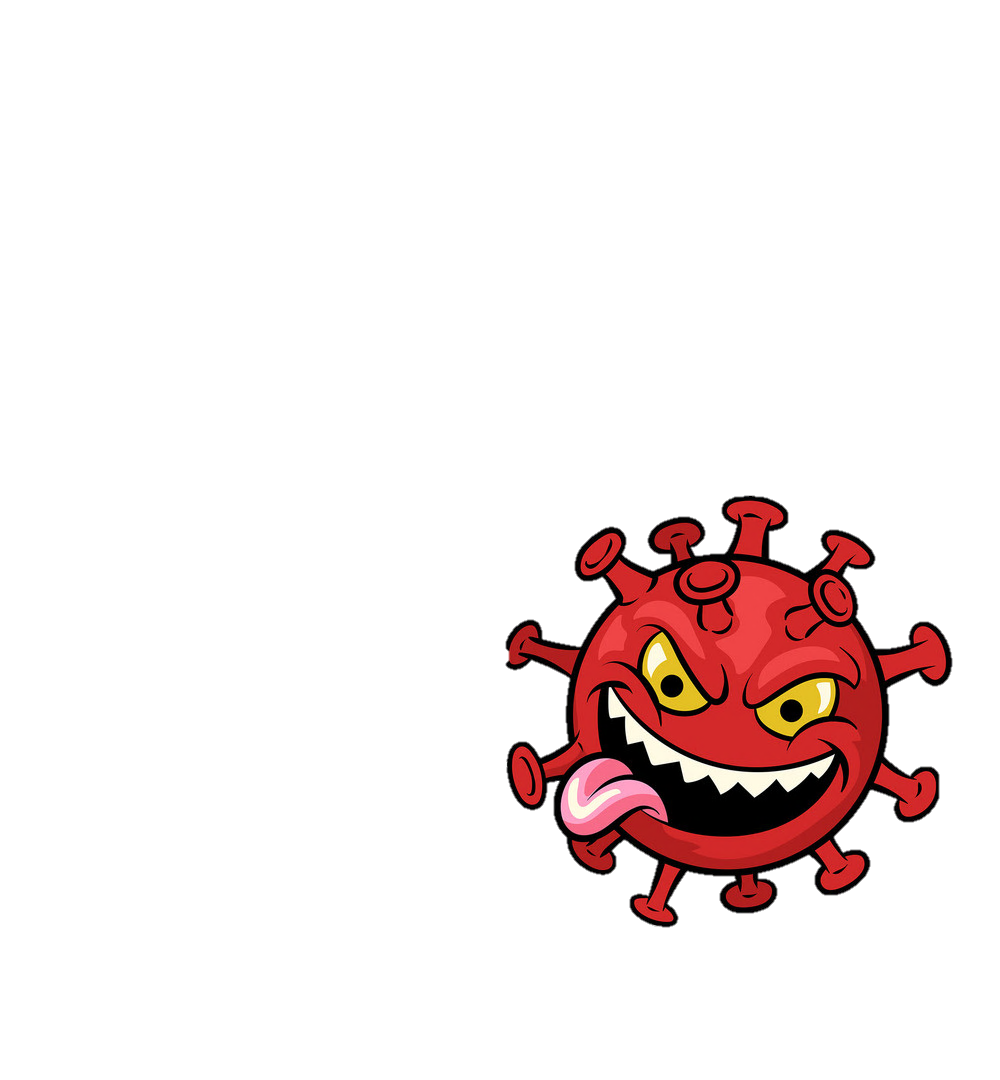 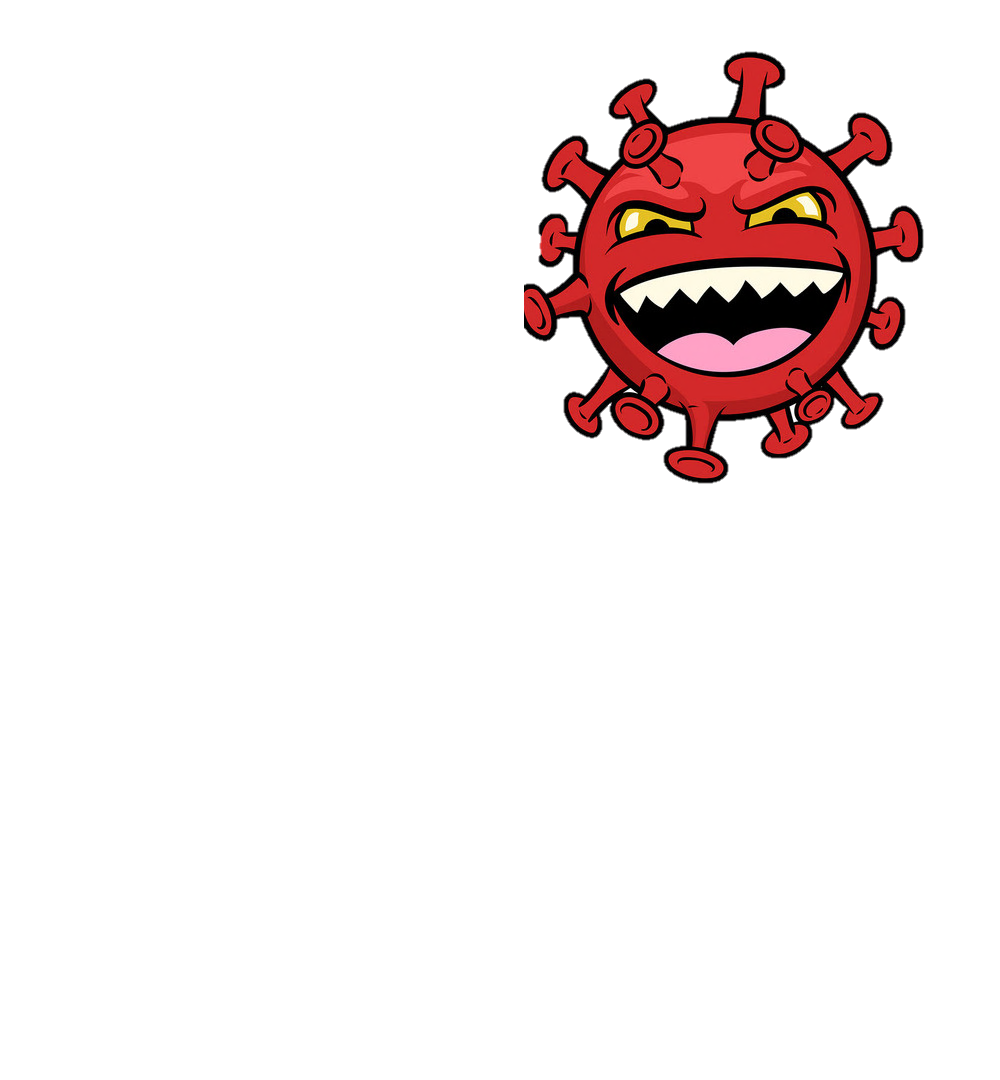 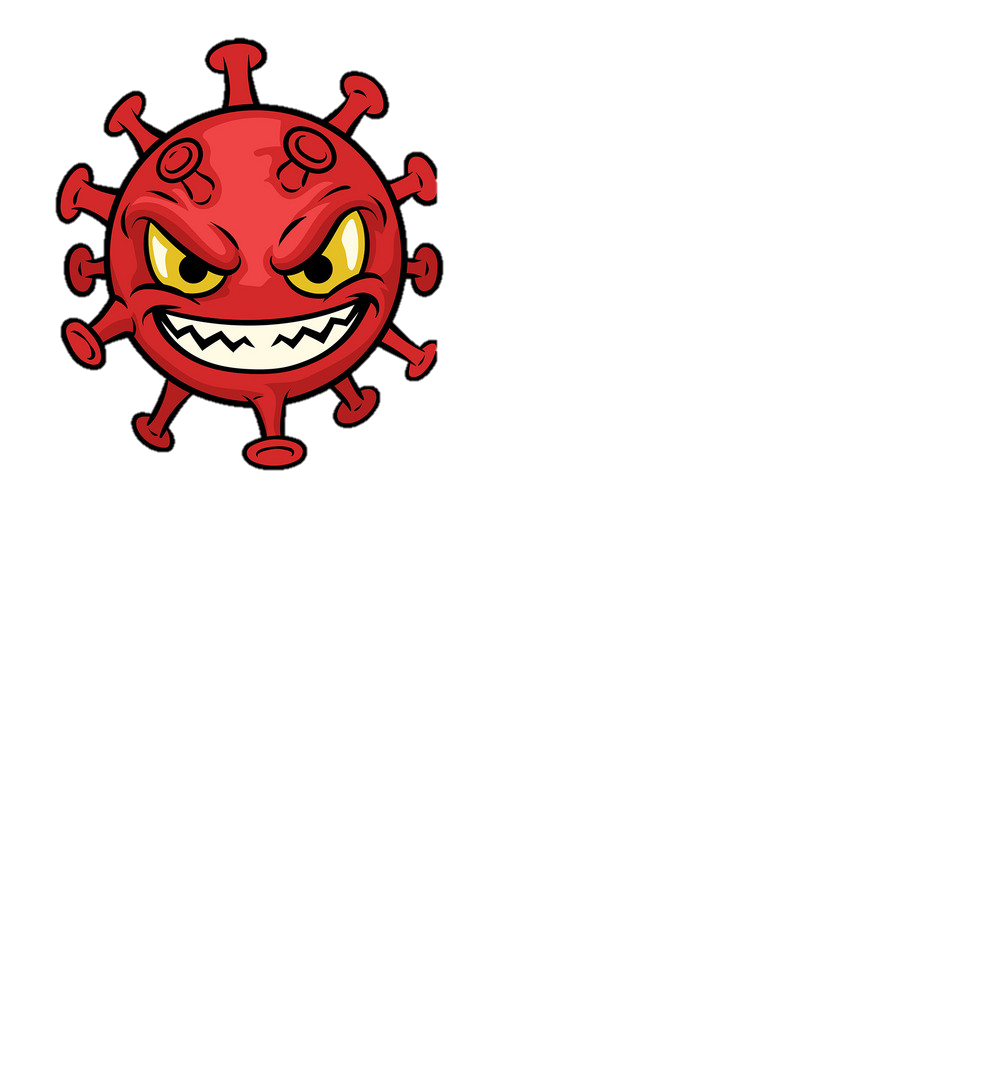 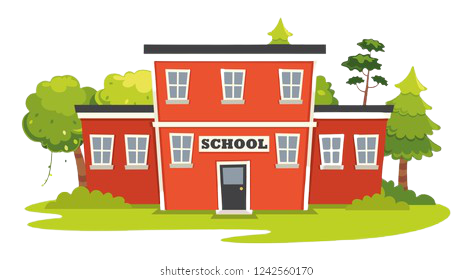 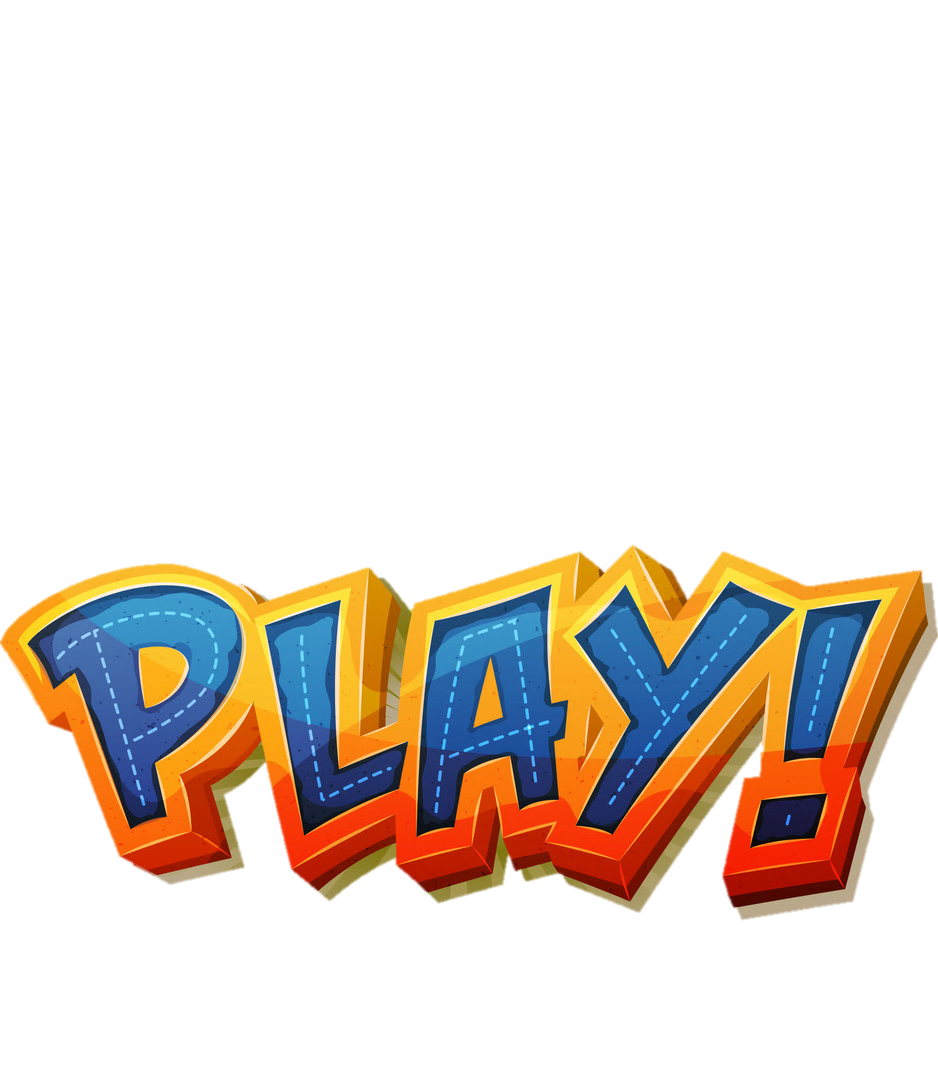 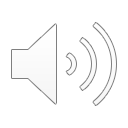 [Speaker Notes: Trò chơi của cô có tên là Tiêu diệt Virus.
Trên màn hình của cô là hình ảnh của một bạn Ếch Cốm FPT Schools. Trên đường đi học, bạn Ếch Cốm sẽ gặp những con virus khá là đáng sợ. Vì vậy, bạn Ếch Cốm phải sẽ phải dùng những kiến thức và hiểu biết của mình để chiến đấu, tiêu diệt những con virus này.
Các em đã sẵn sàng giúp Ếch Cốm tiêu diệt virus chưa?]
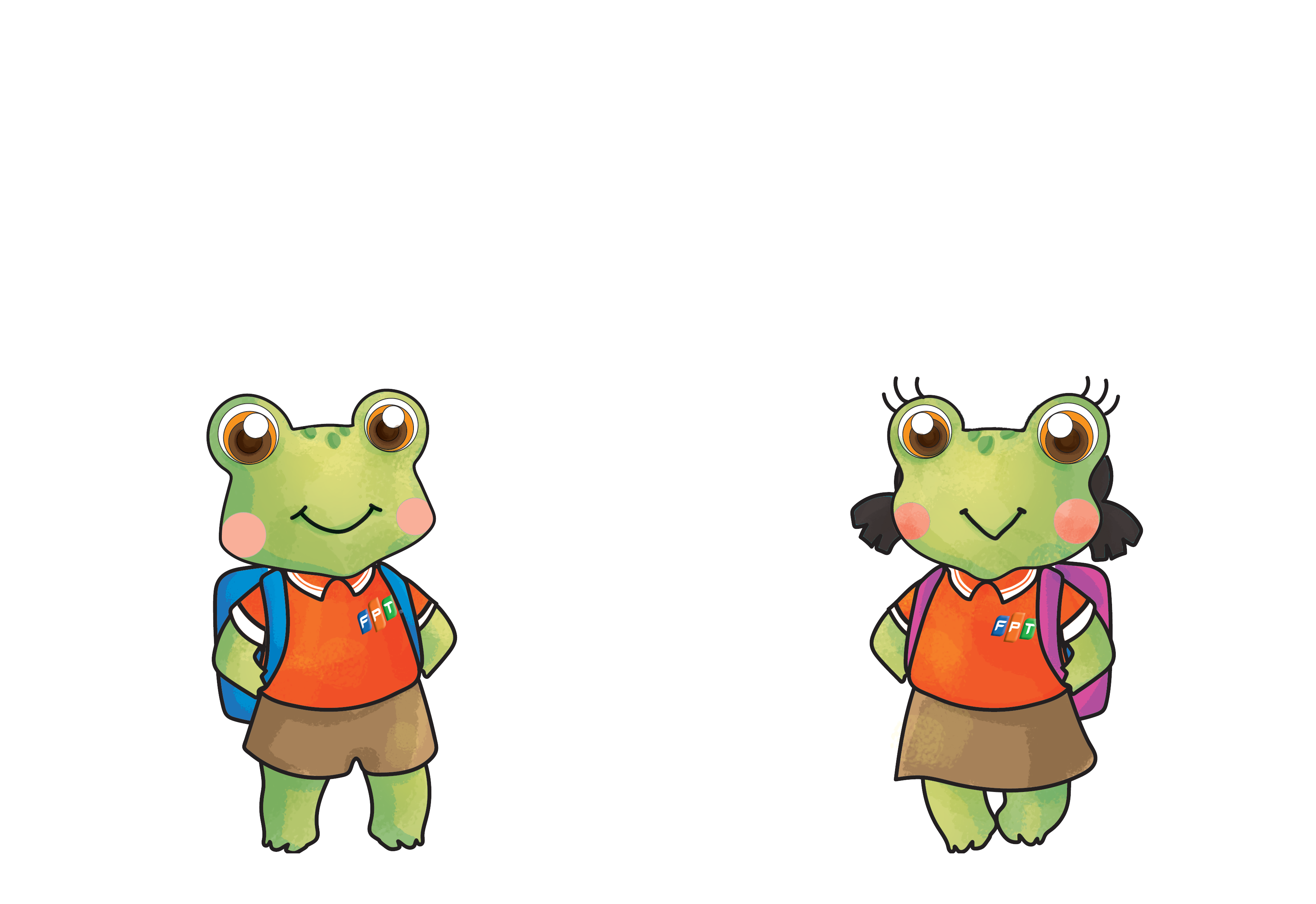 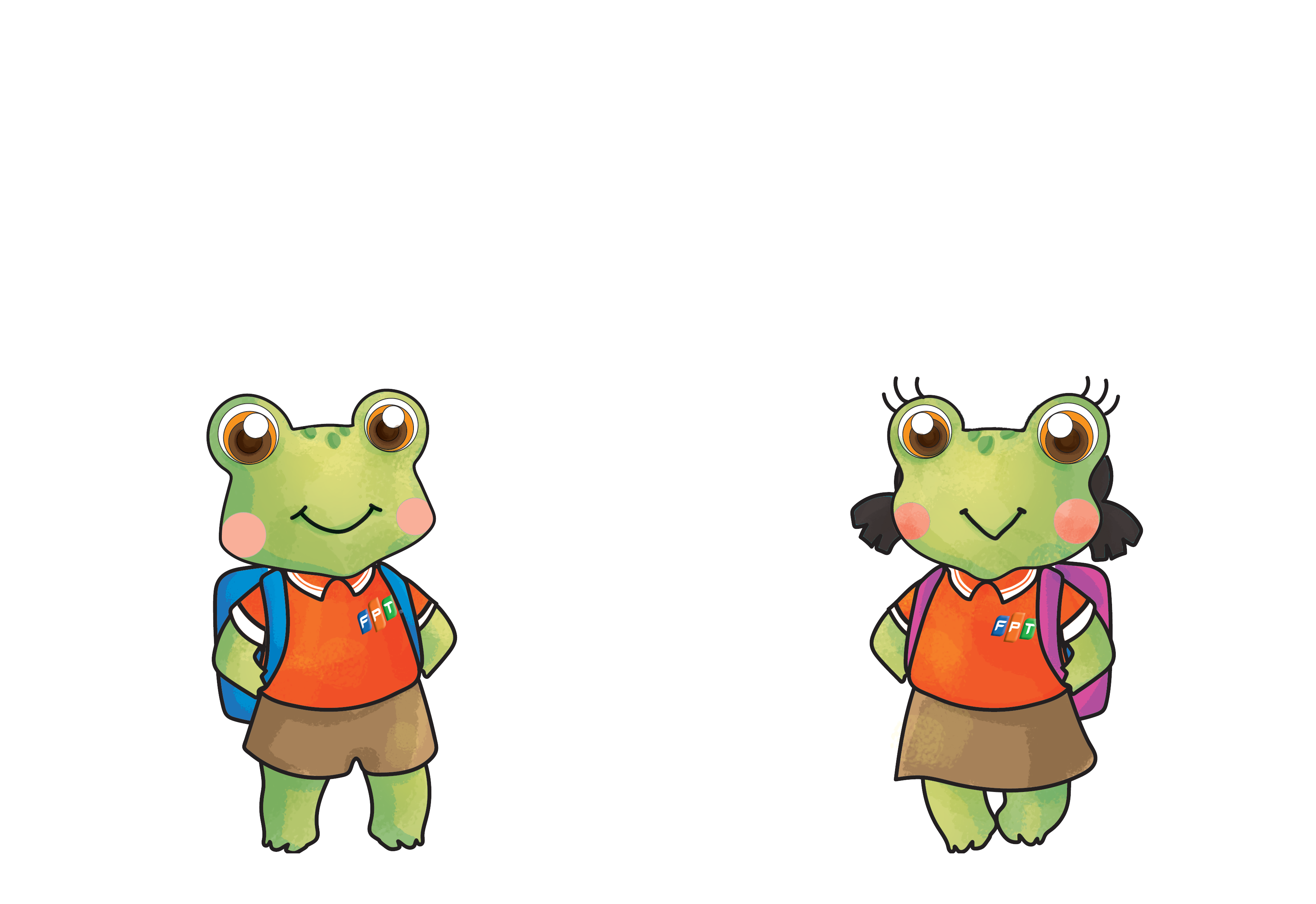 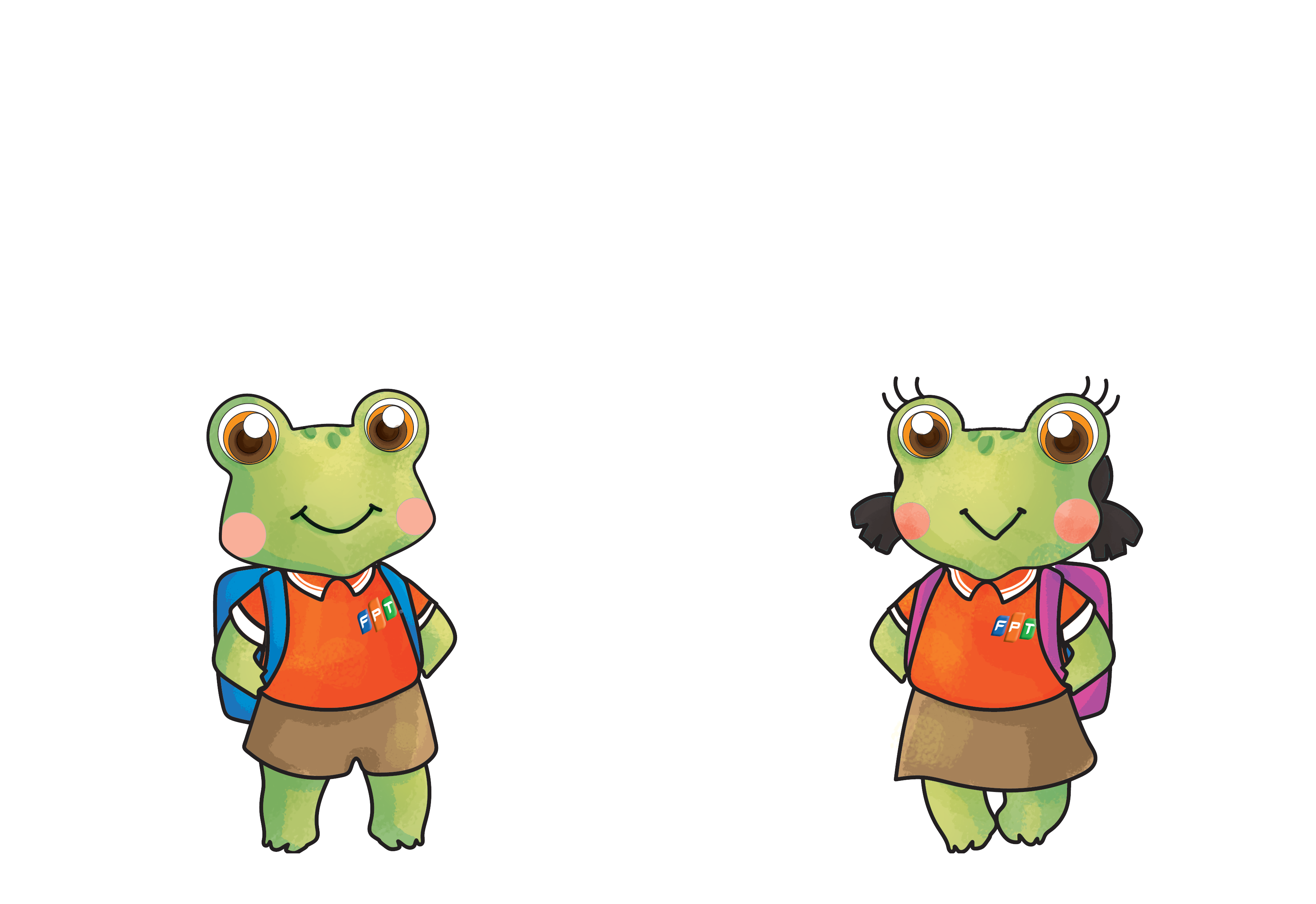 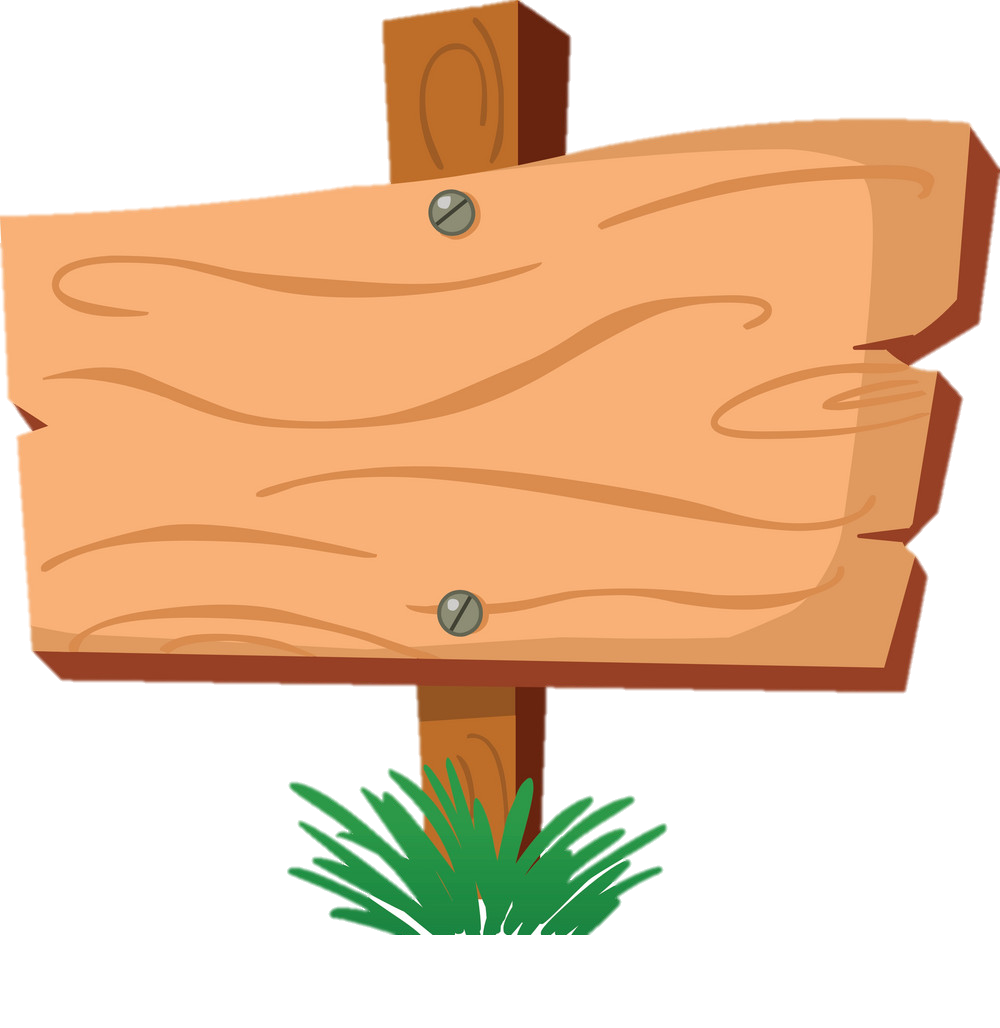 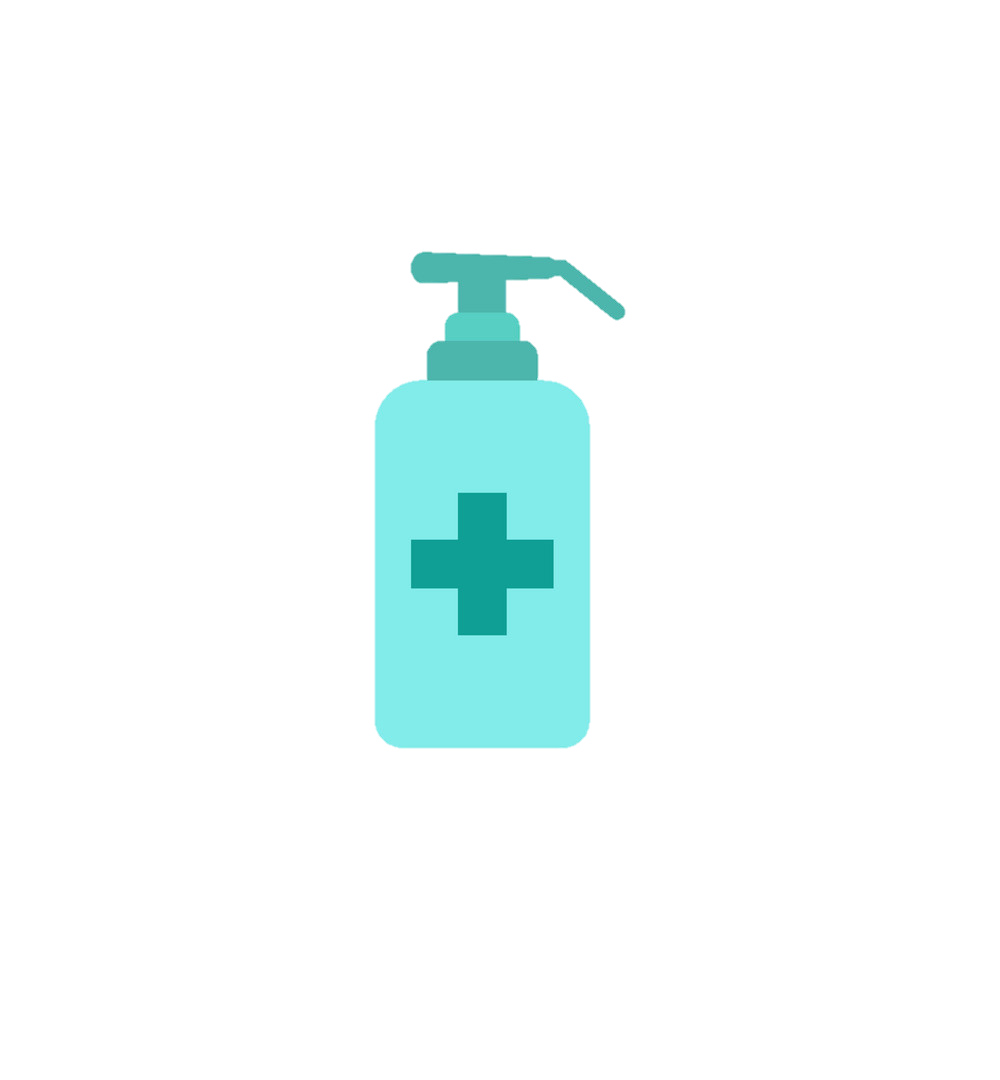 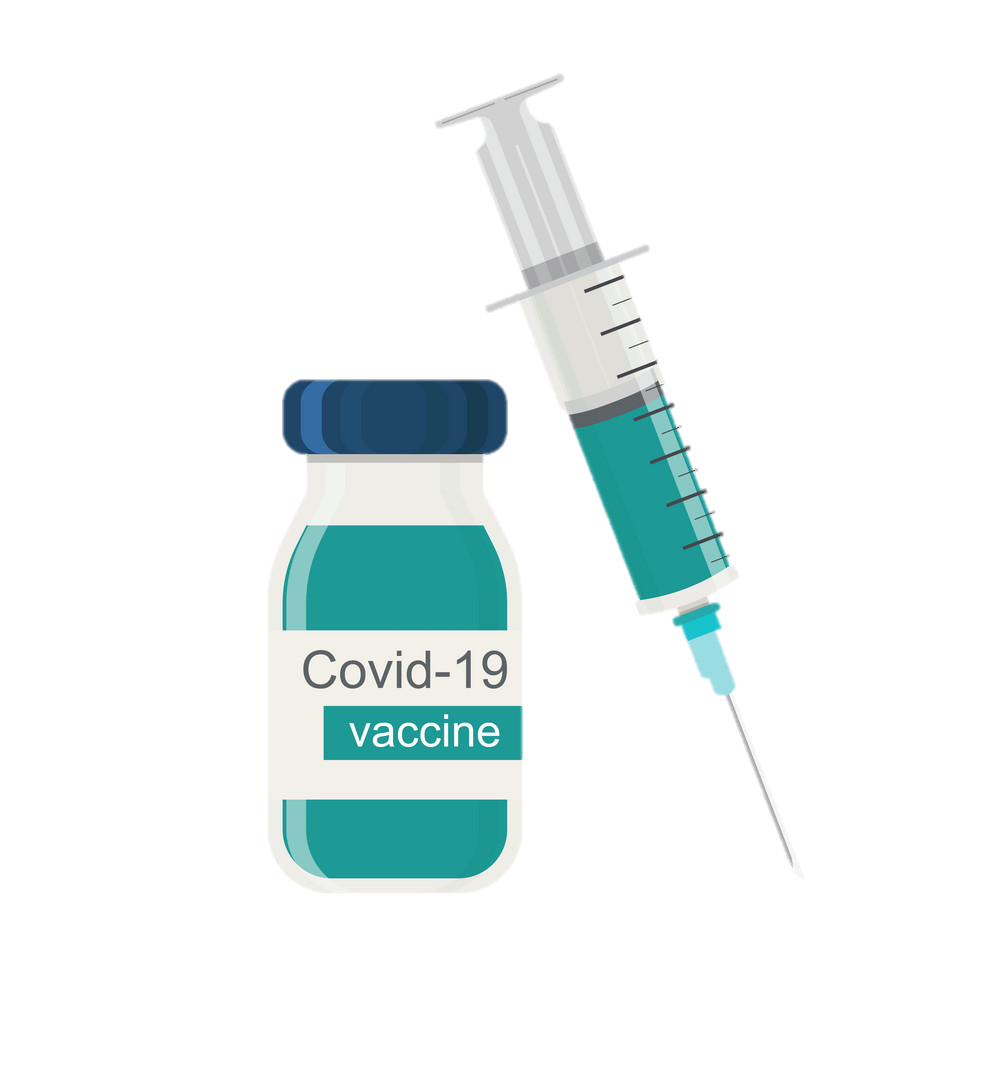 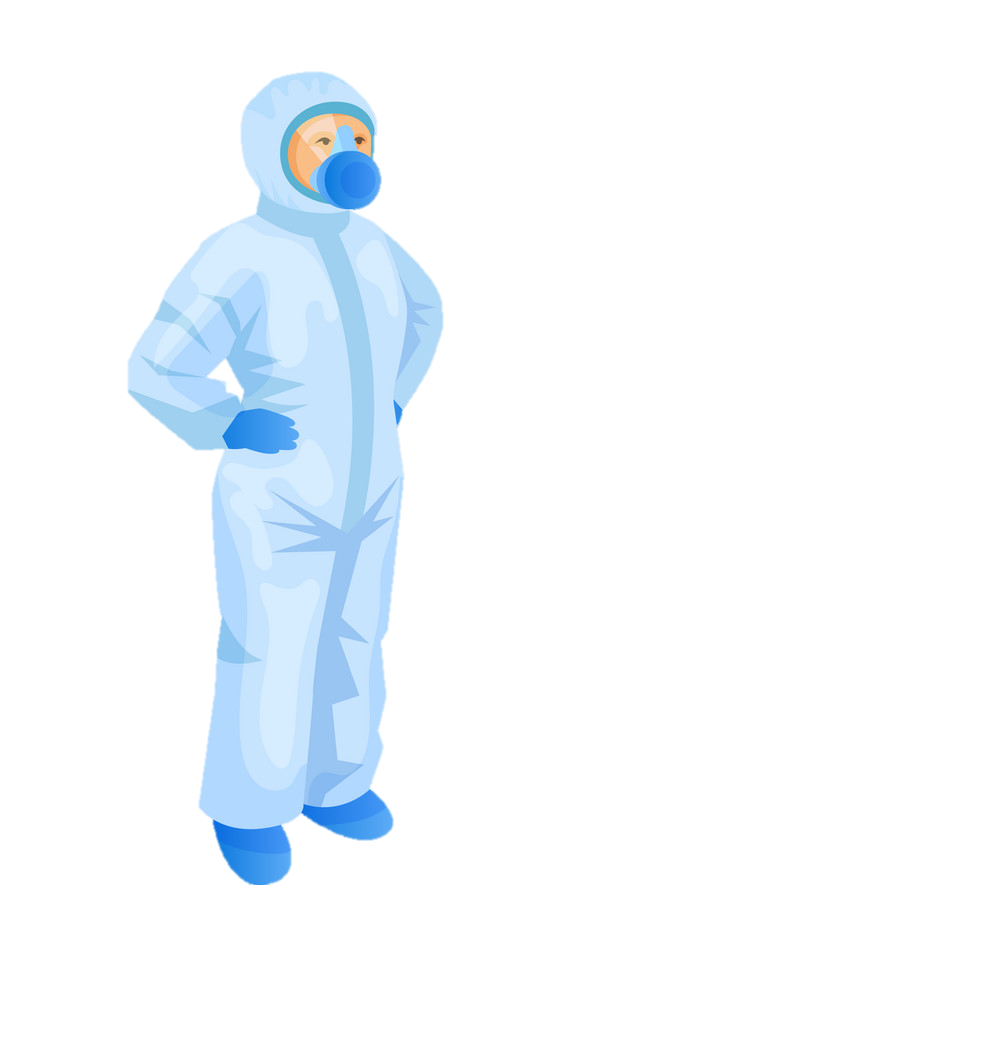 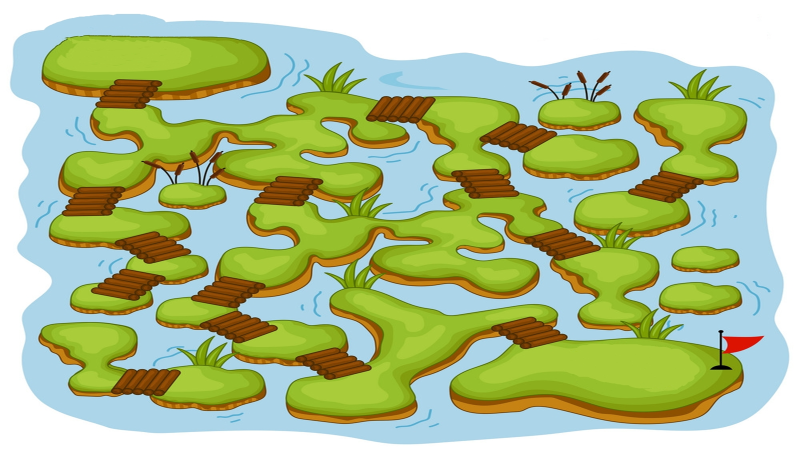 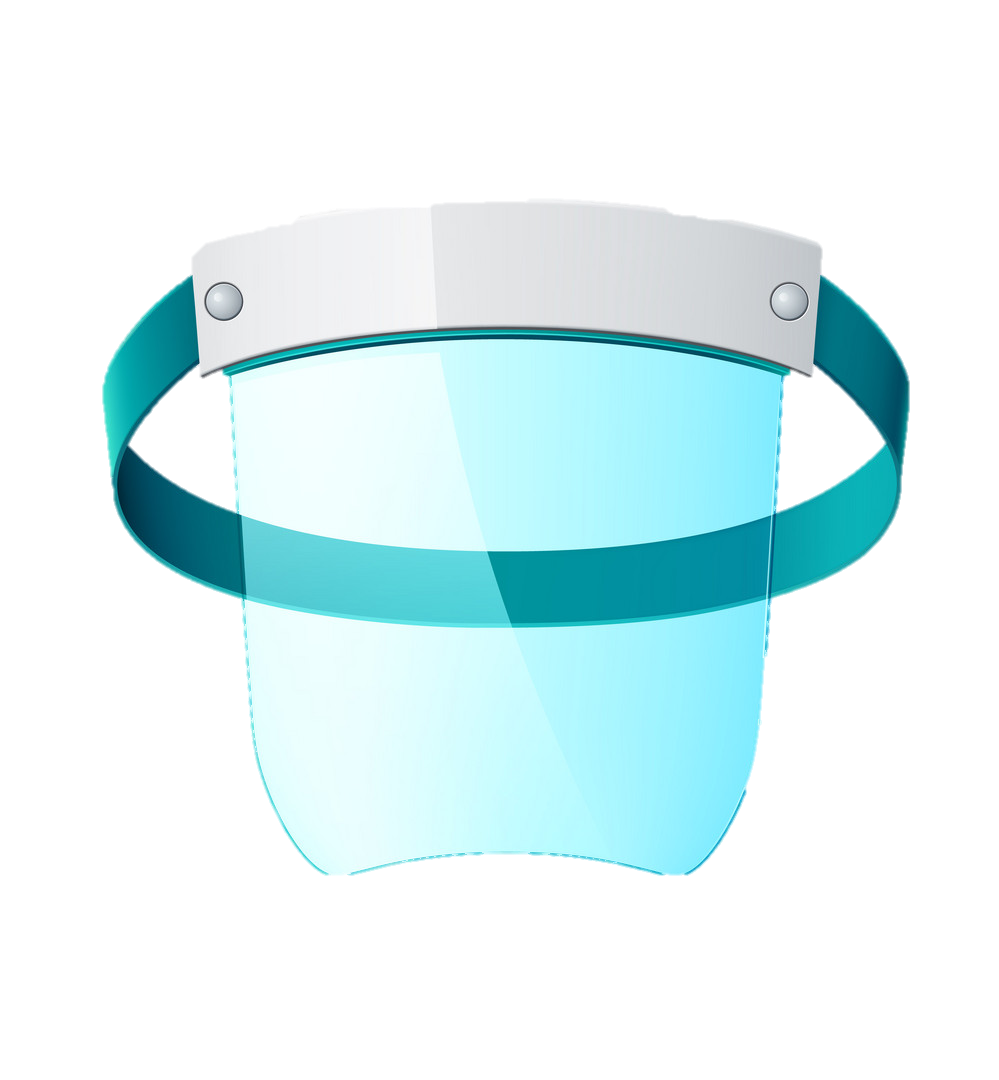 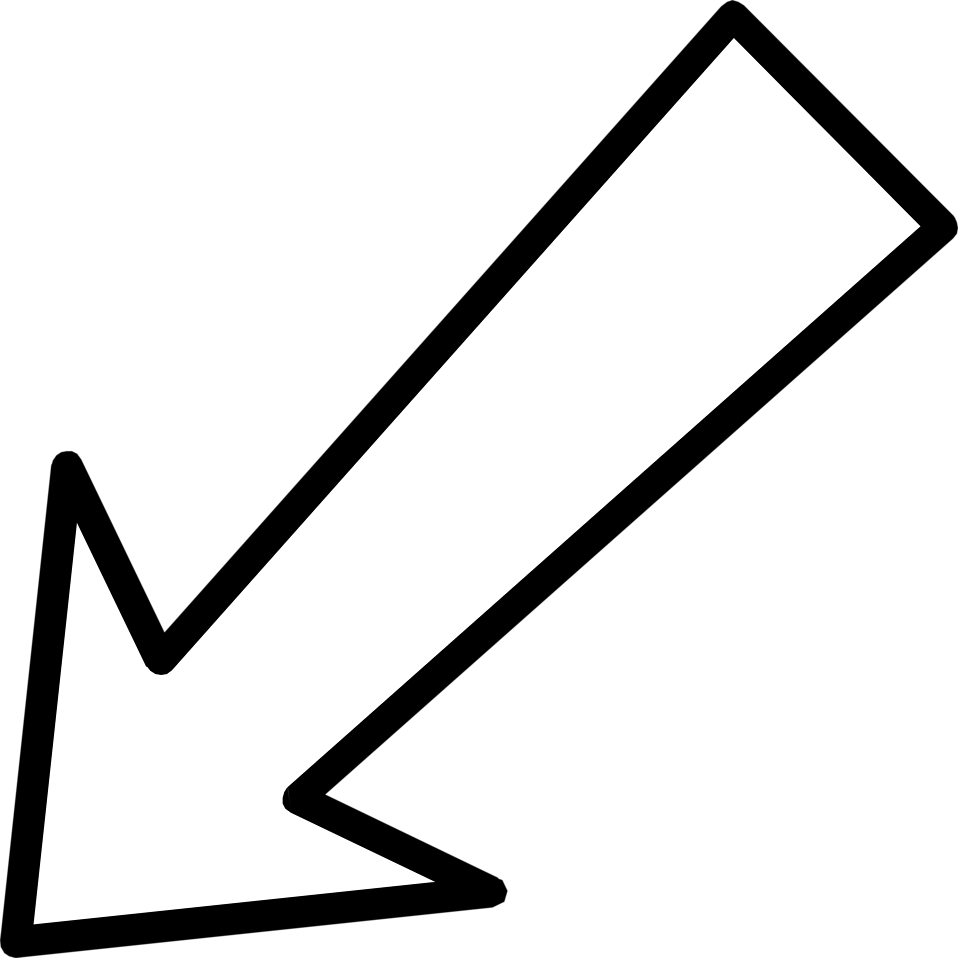 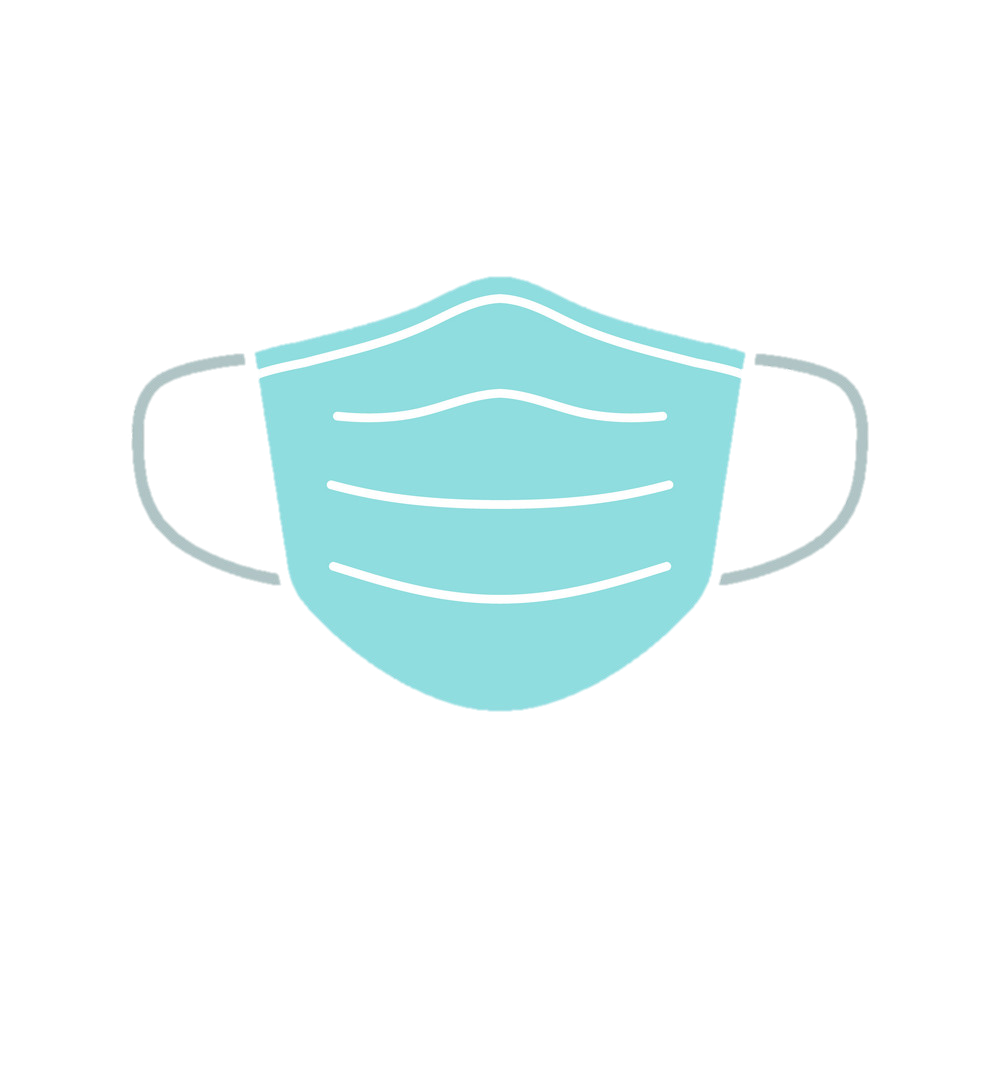 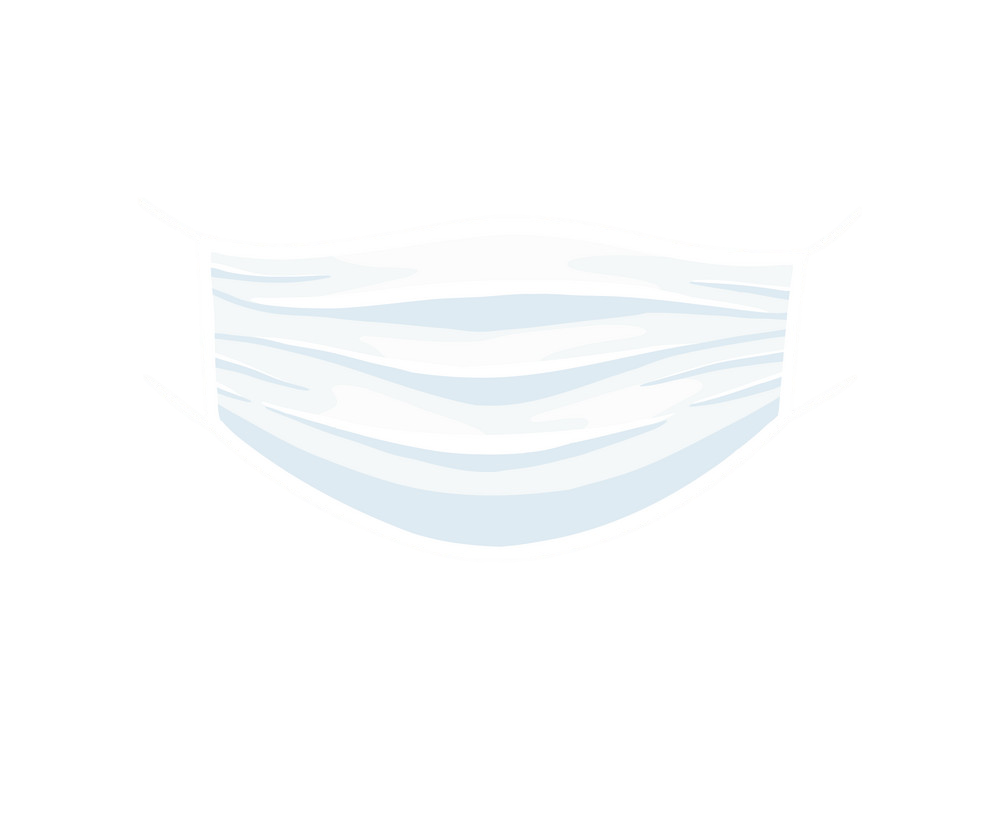 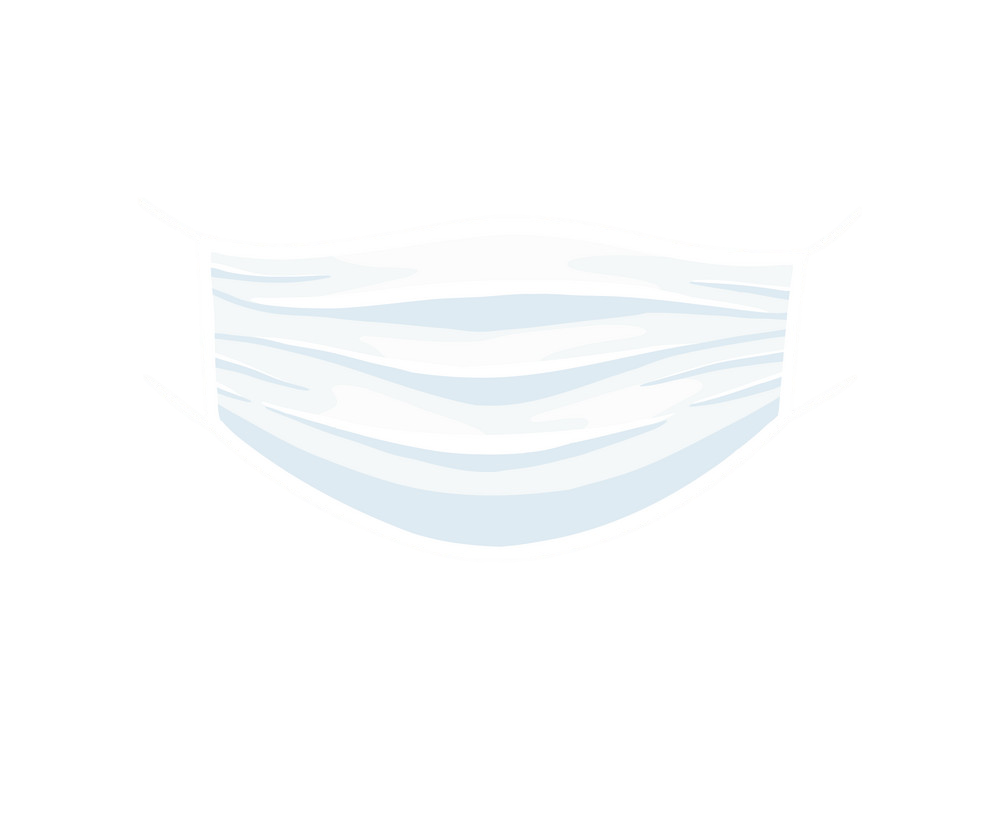 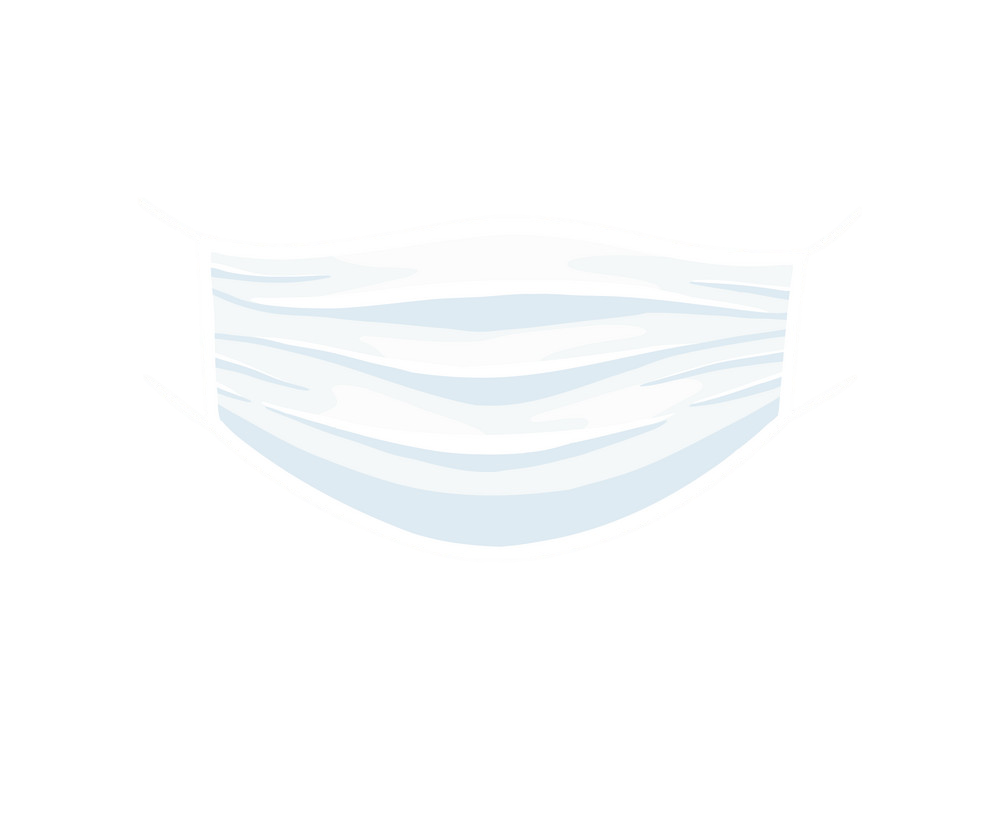 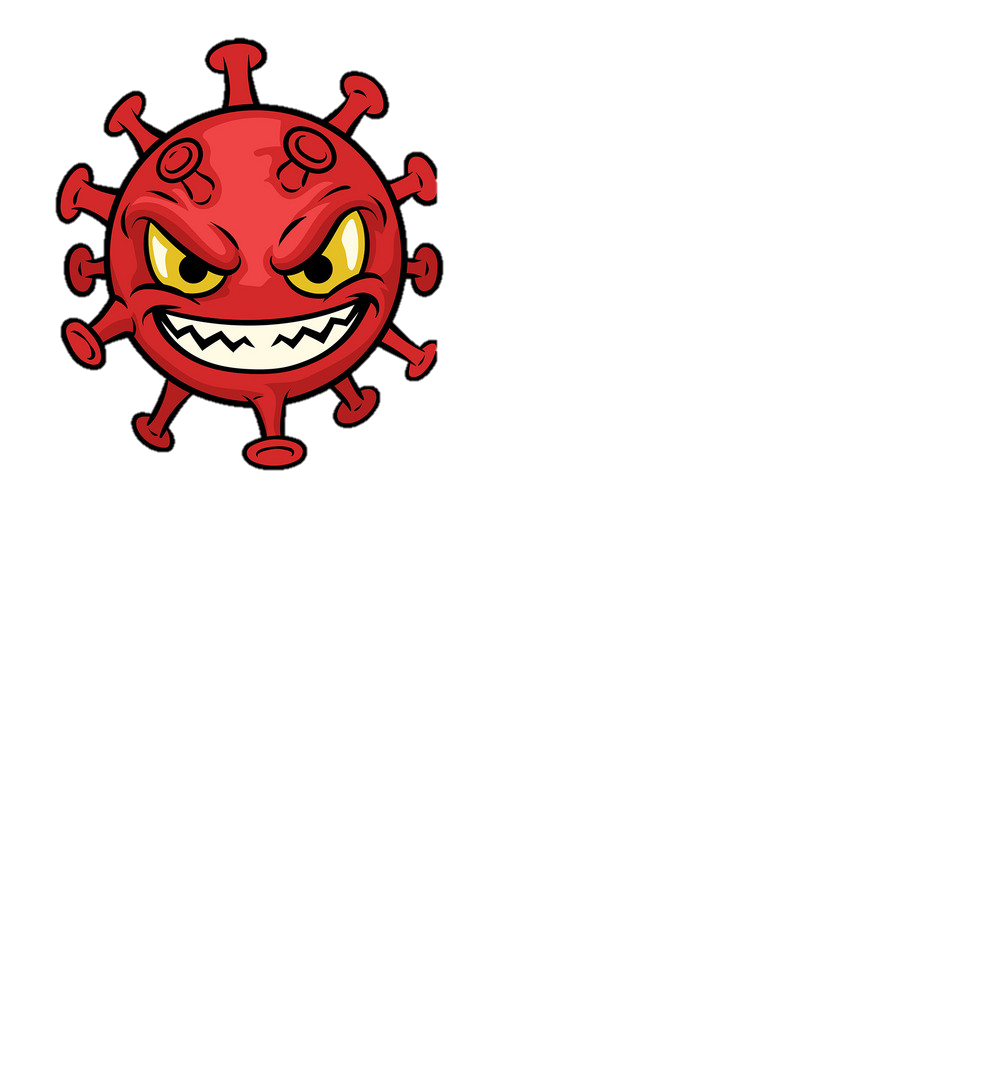 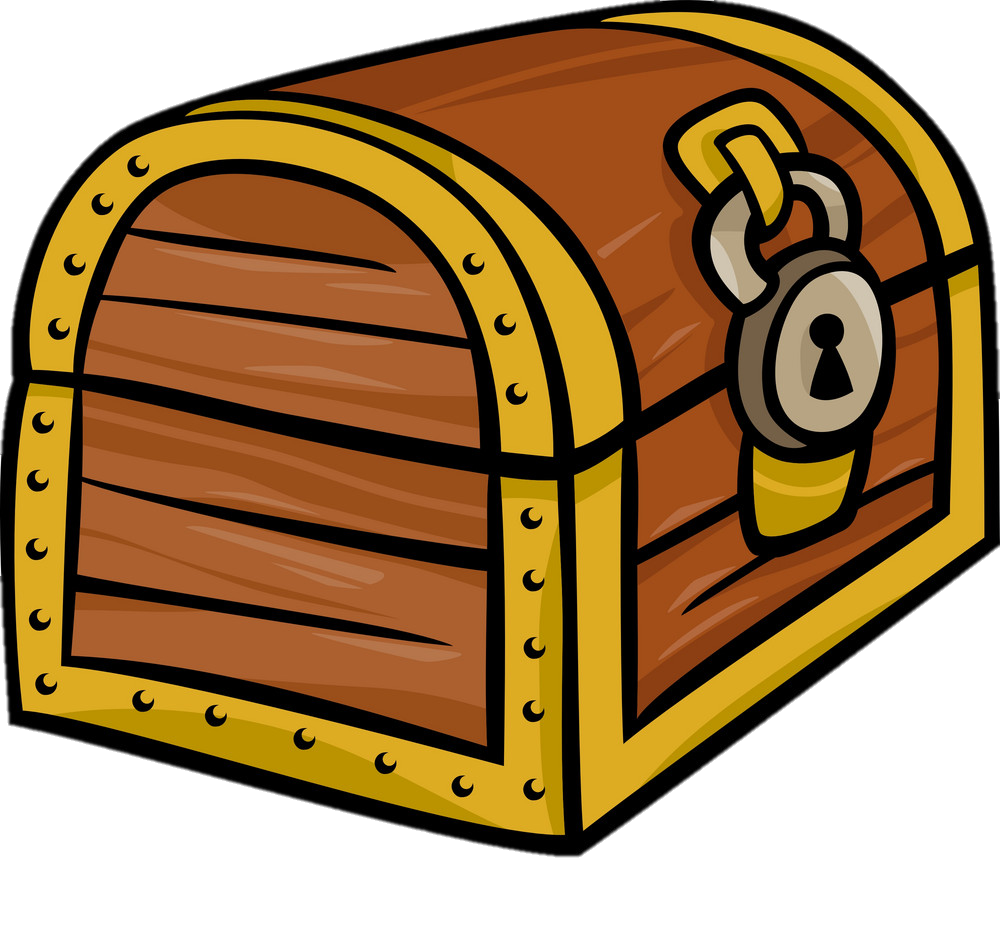 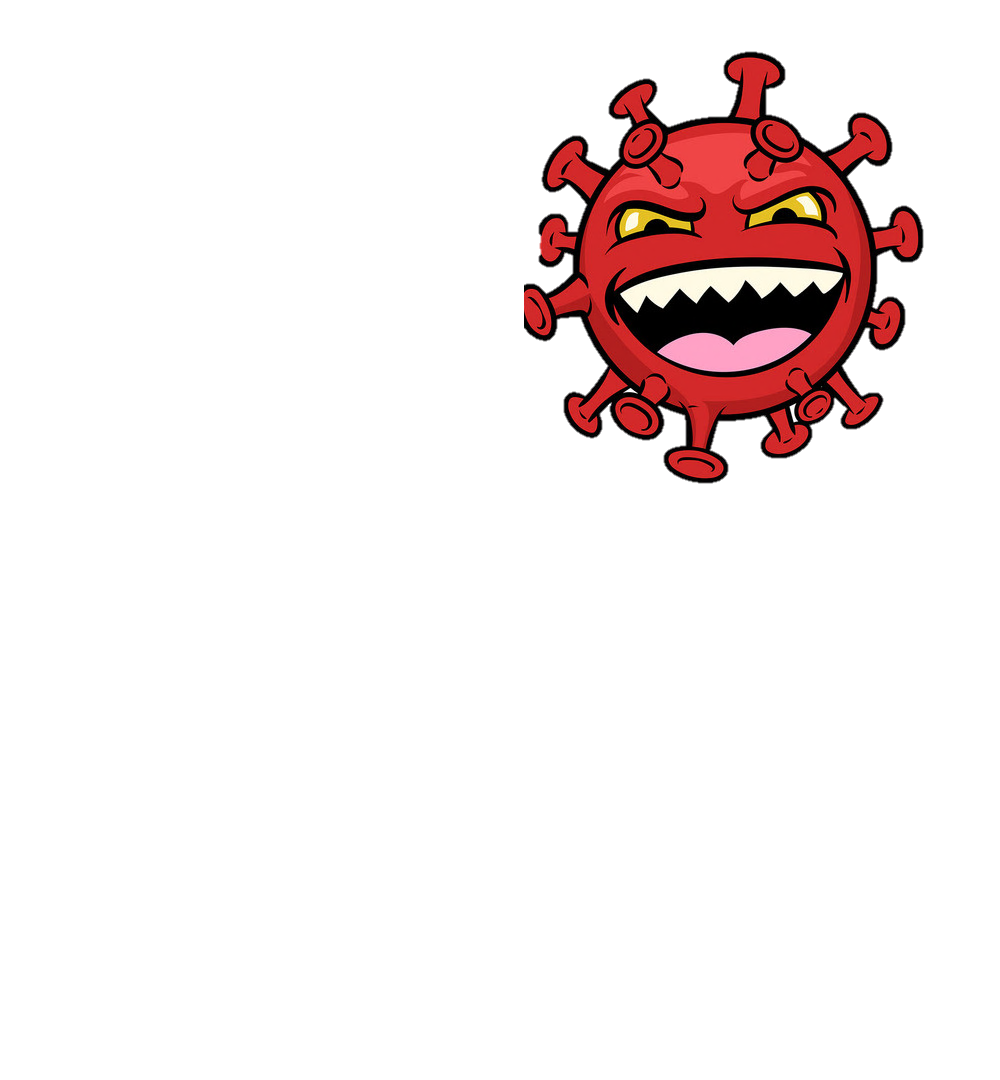 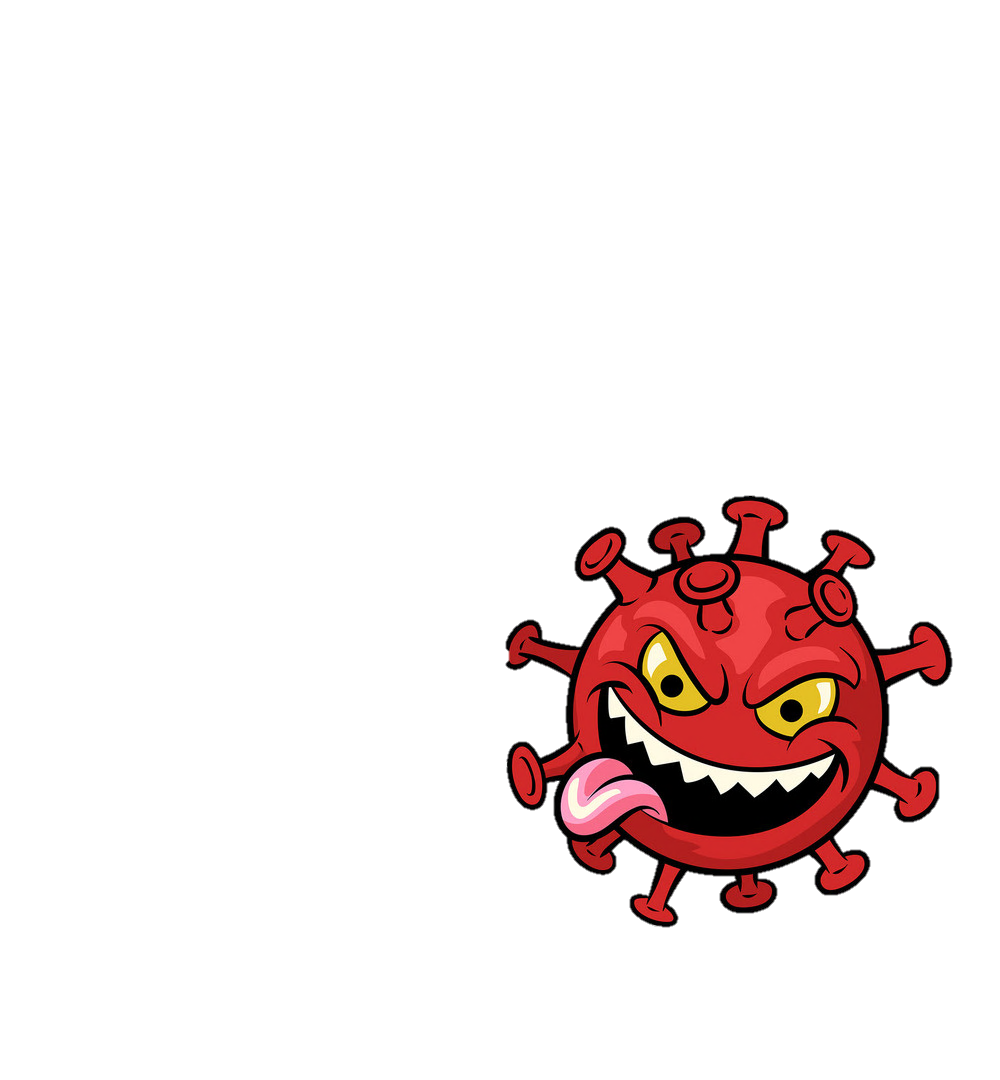 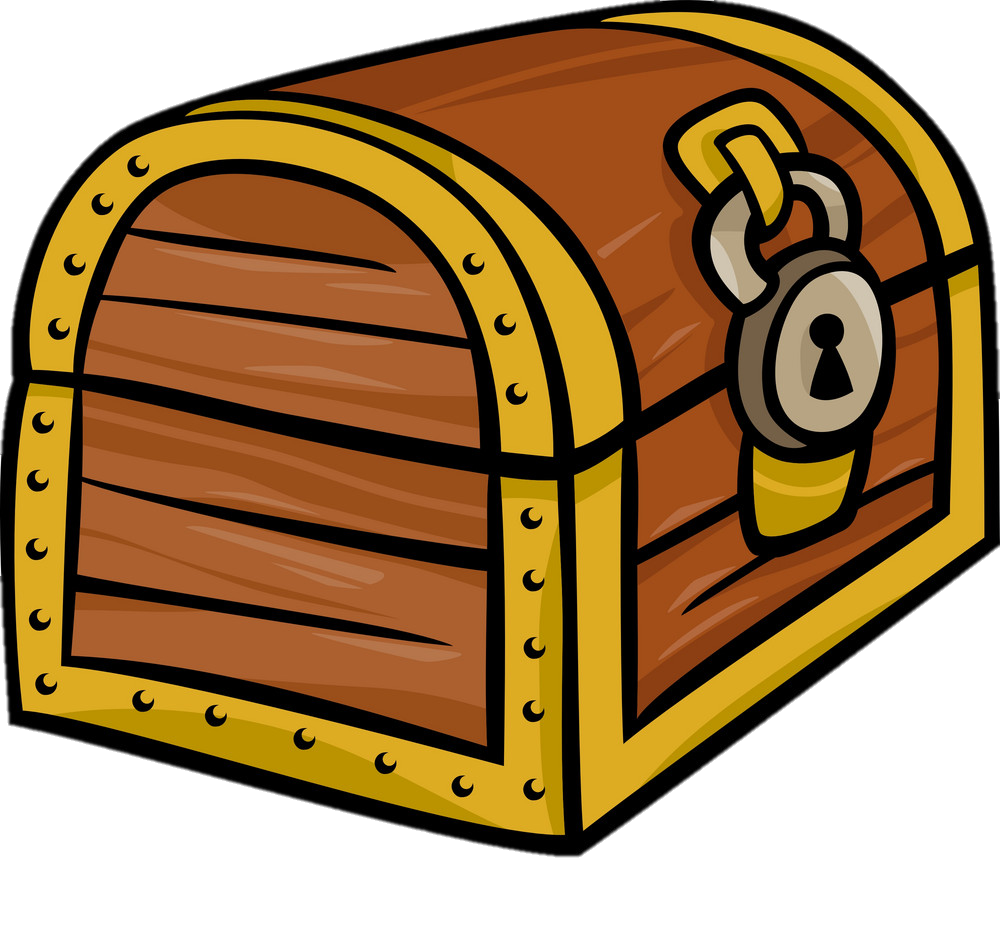 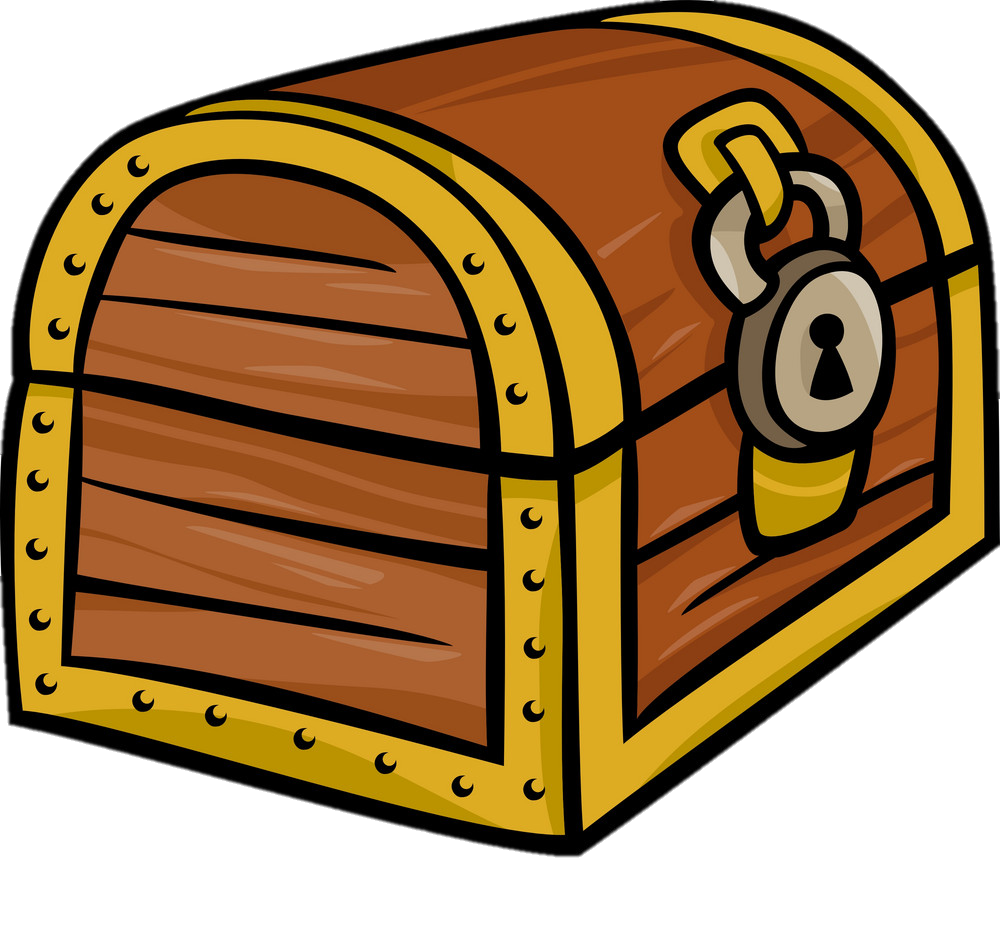 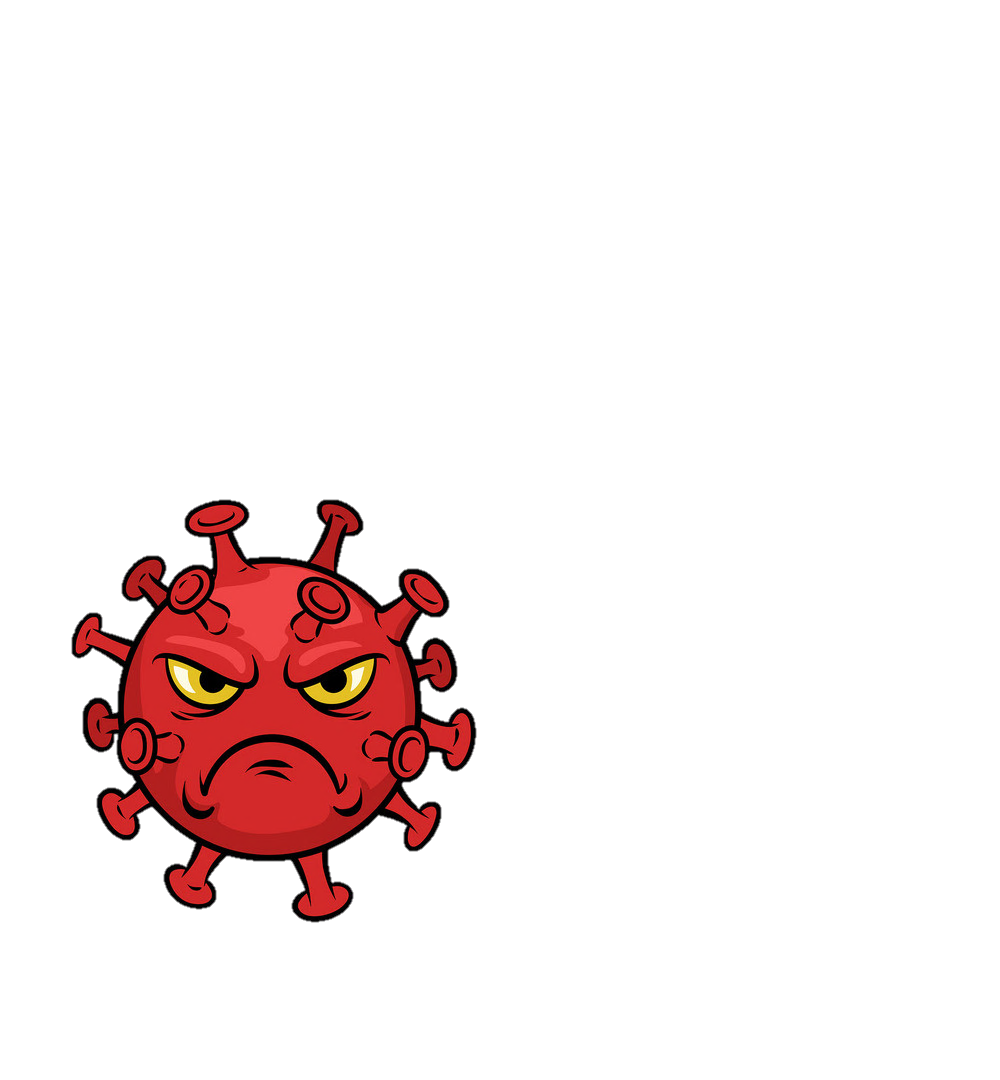 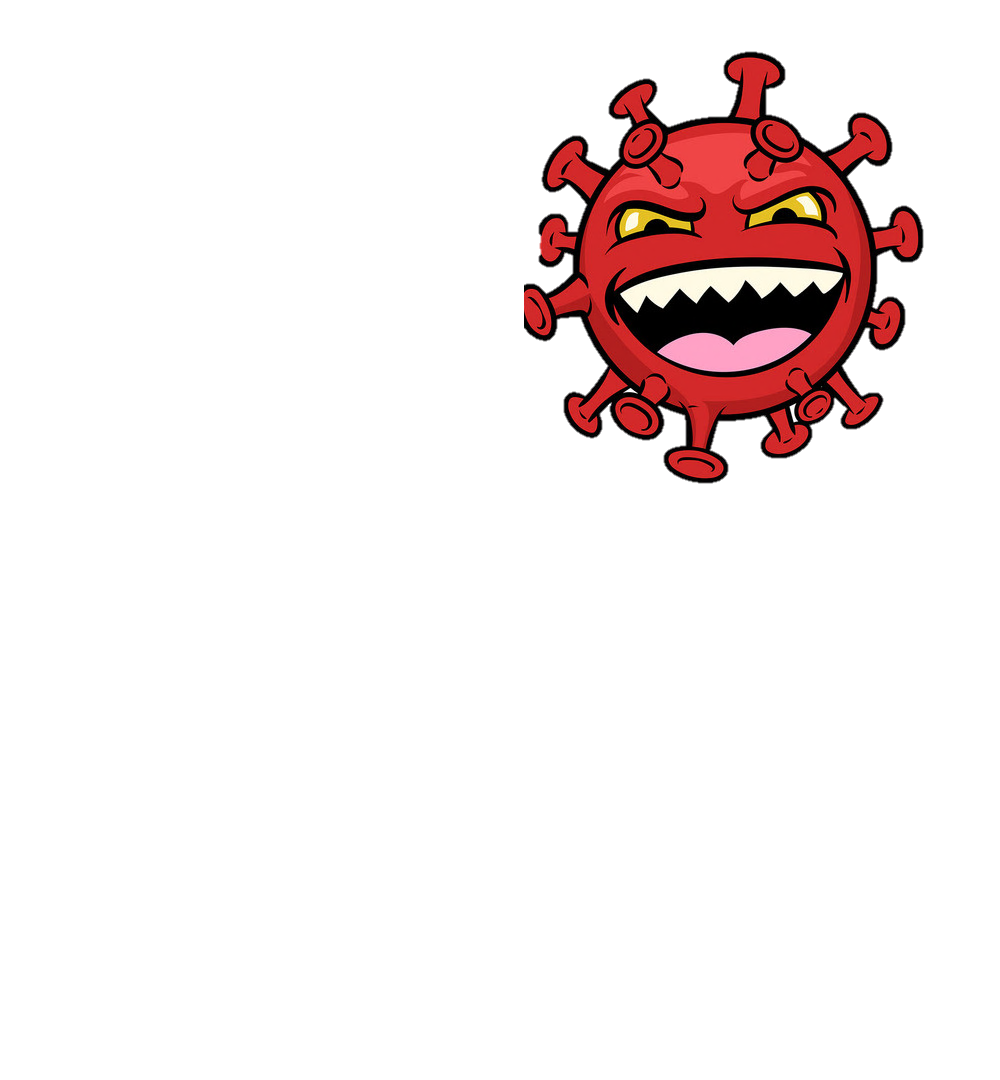 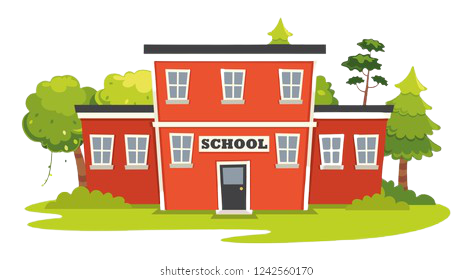 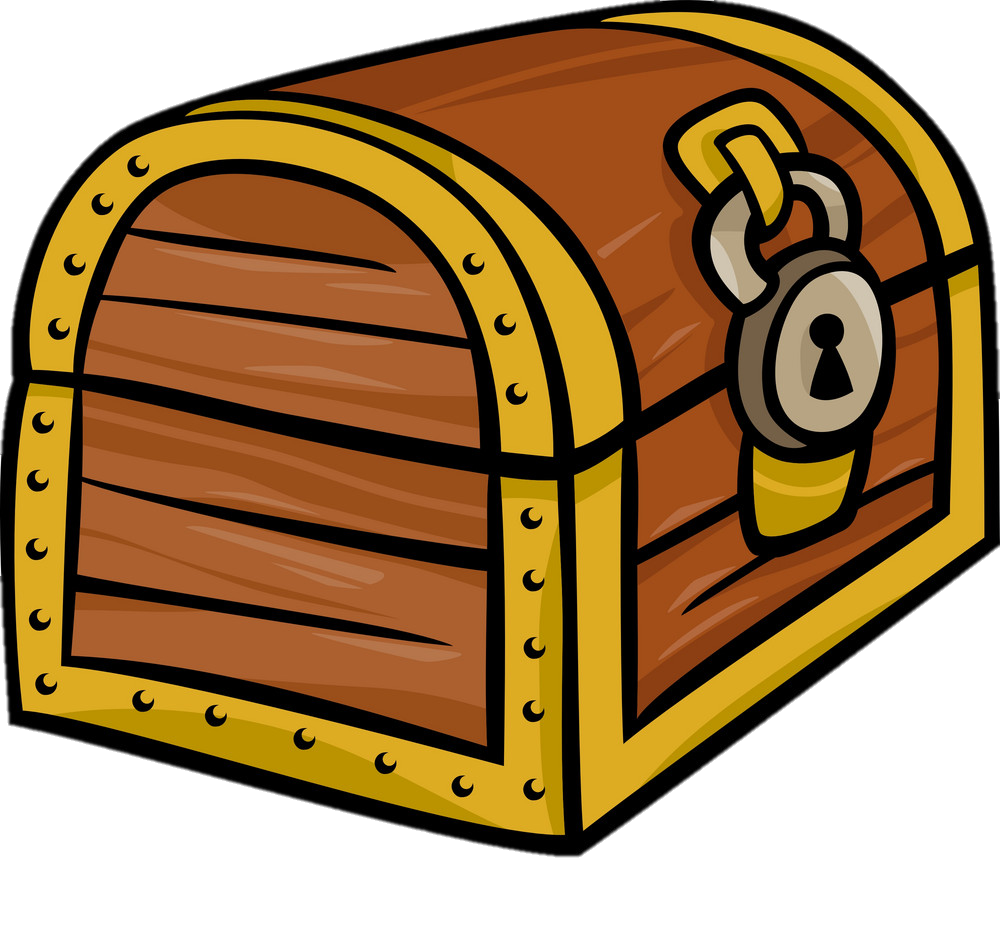 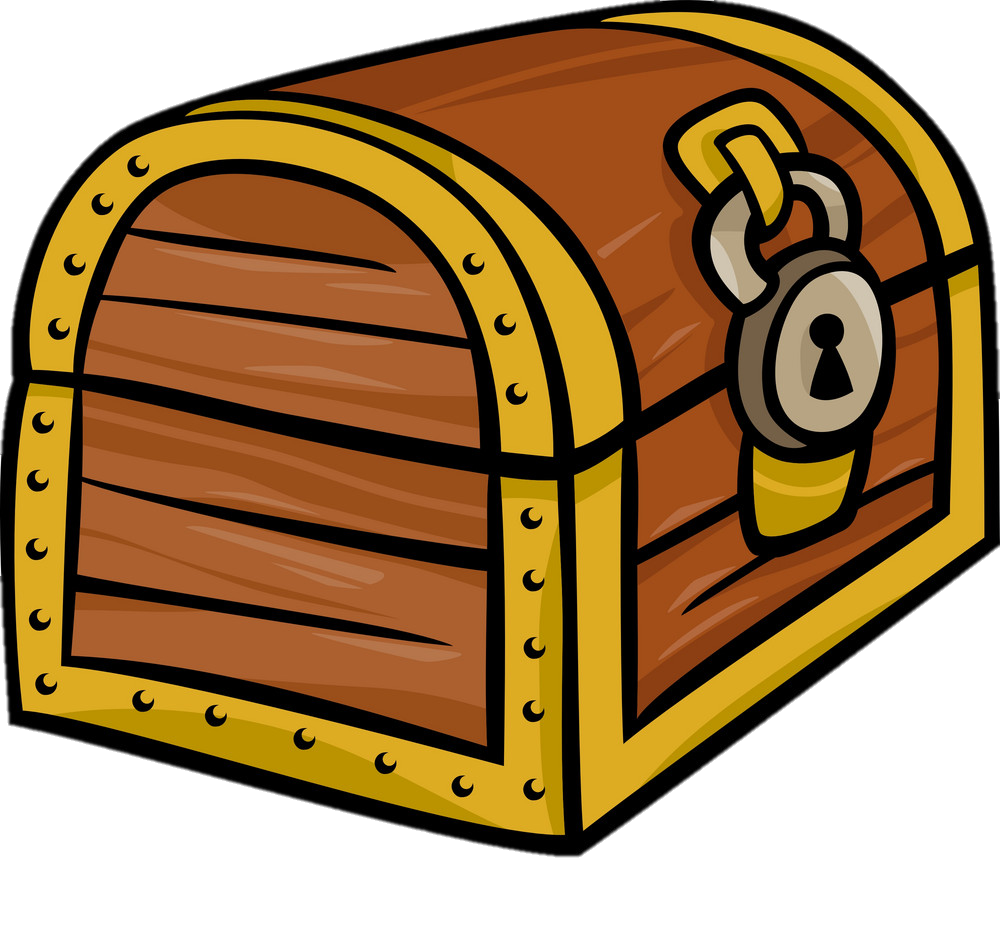 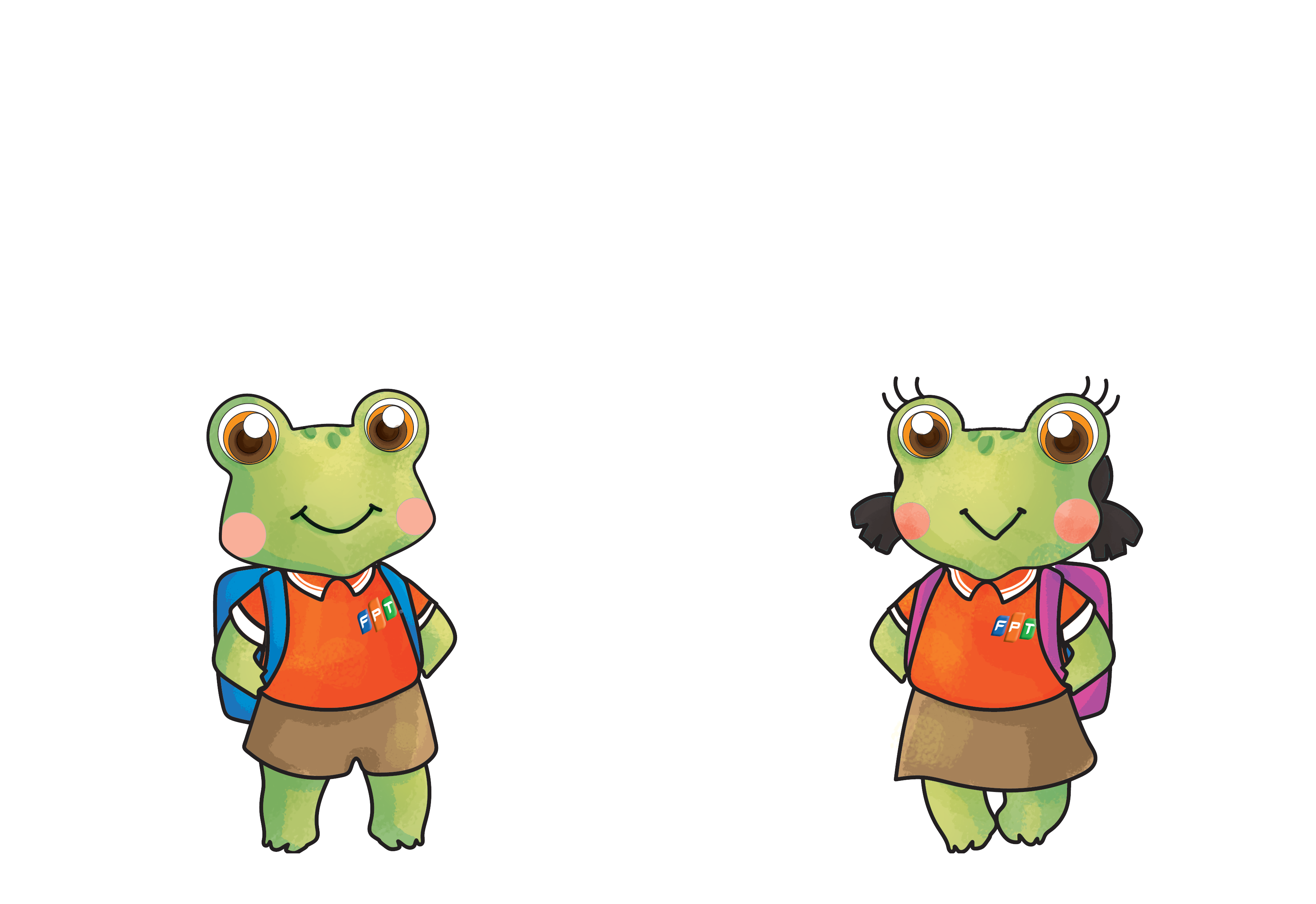 Em dùng đồ vật nào để đo độ dài ?
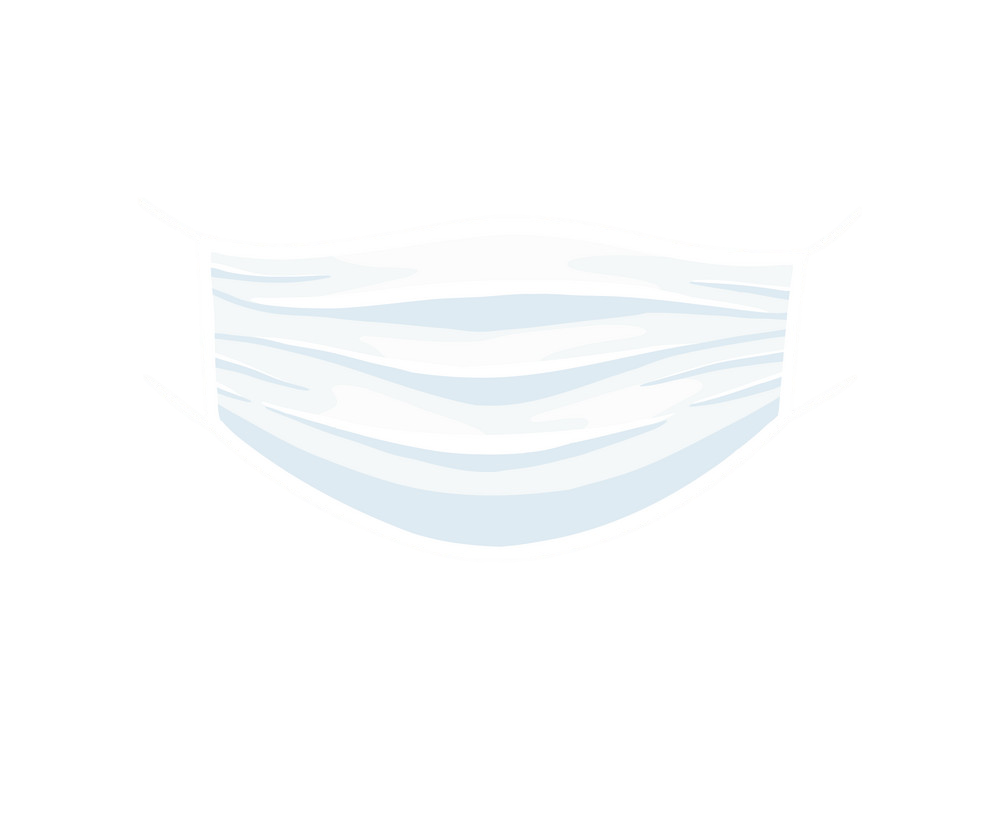 B
C
A
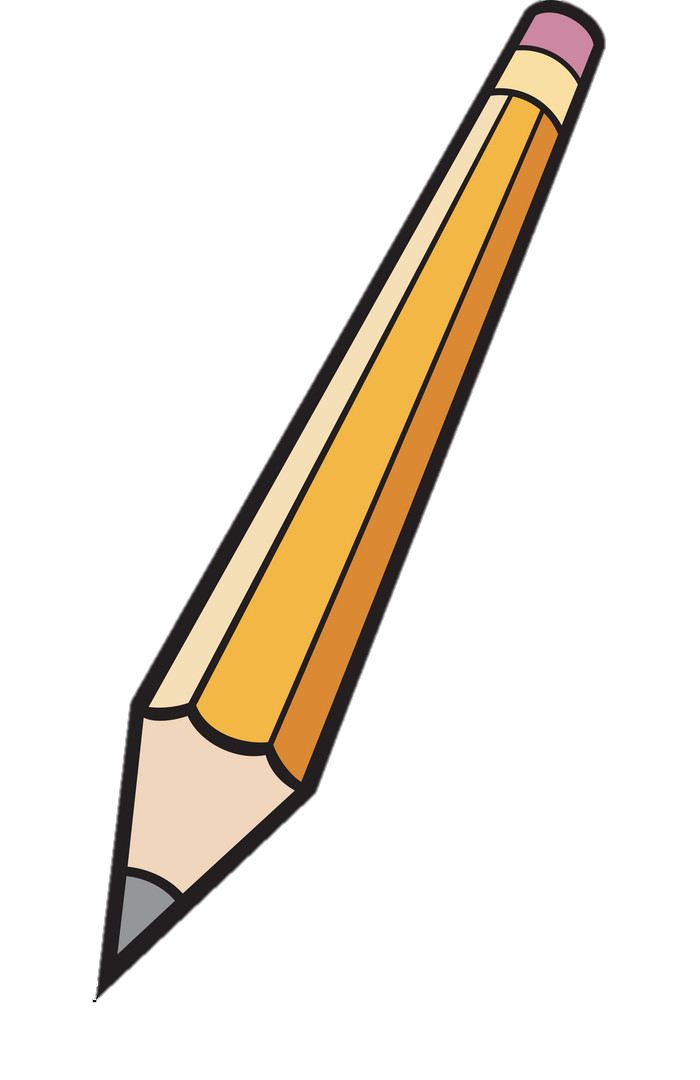 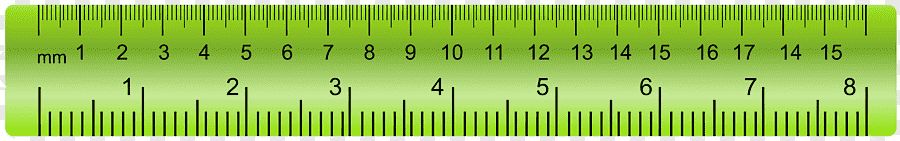 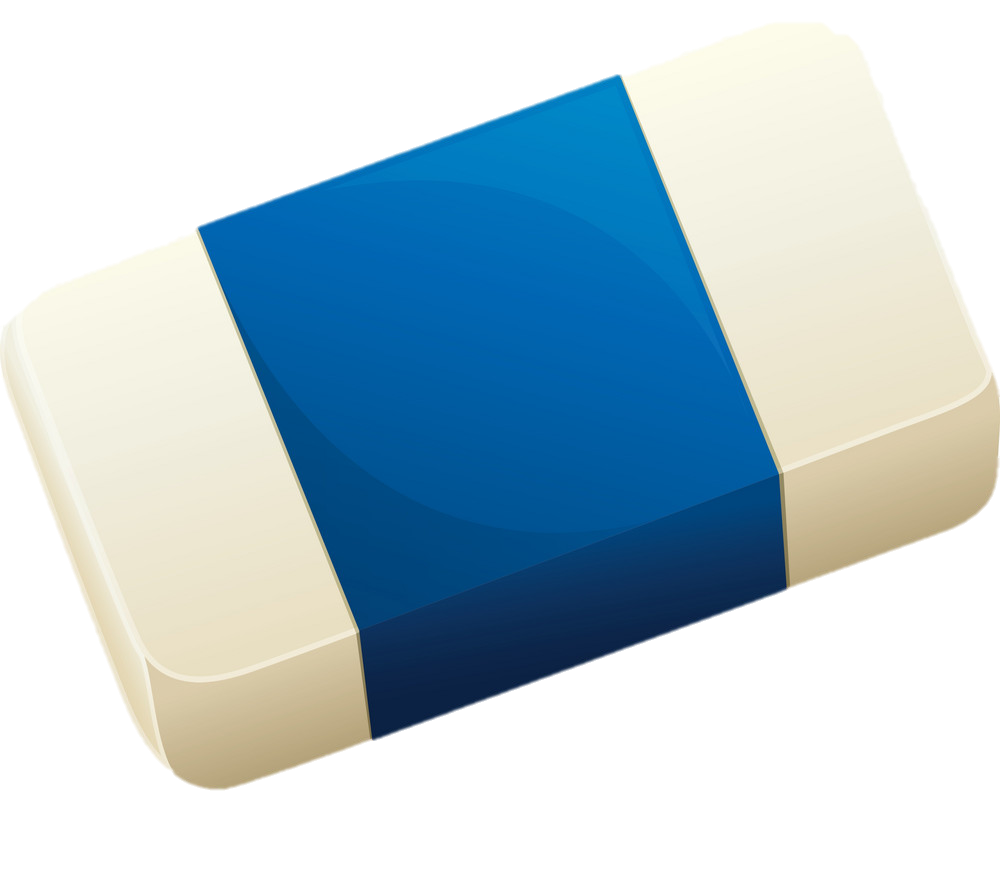 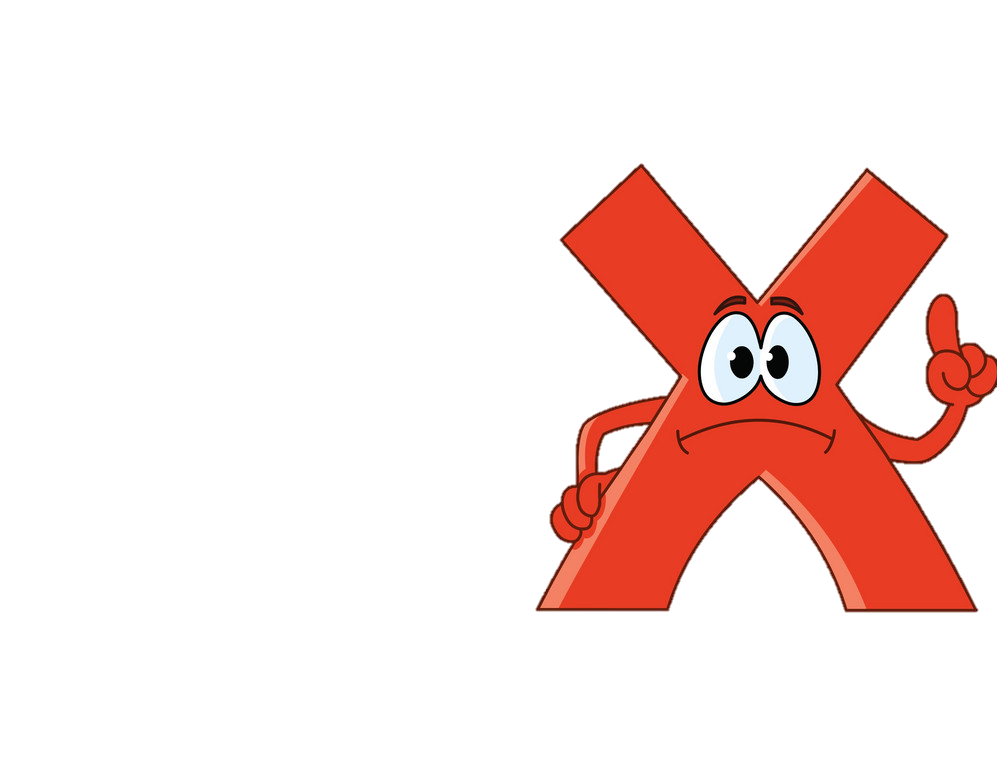 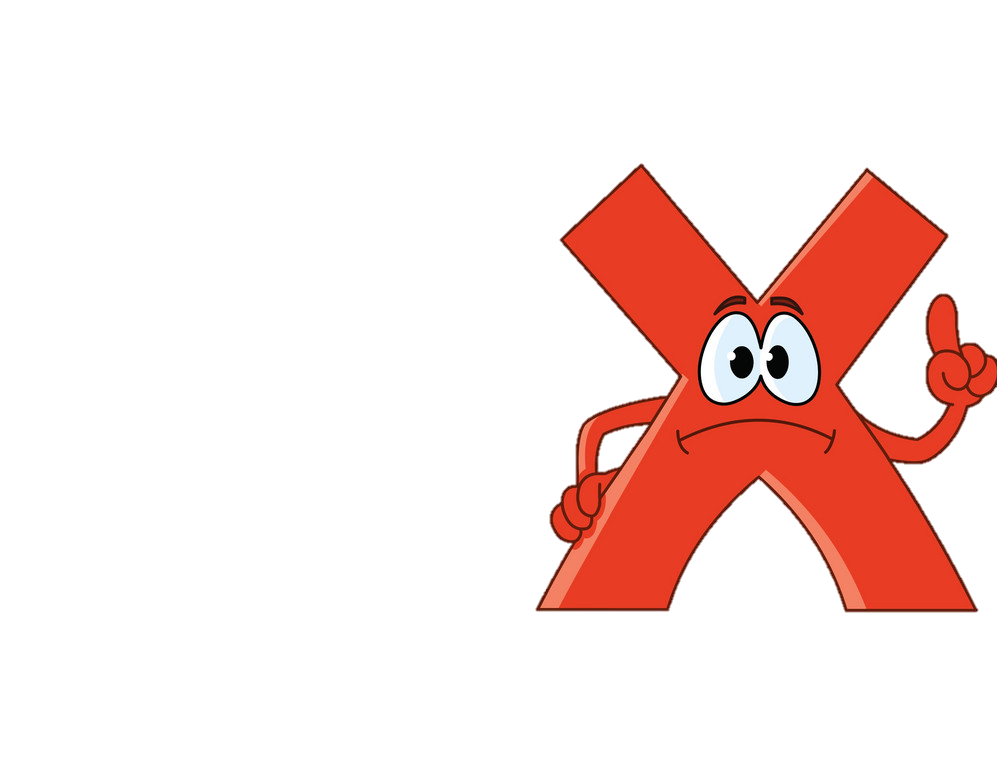 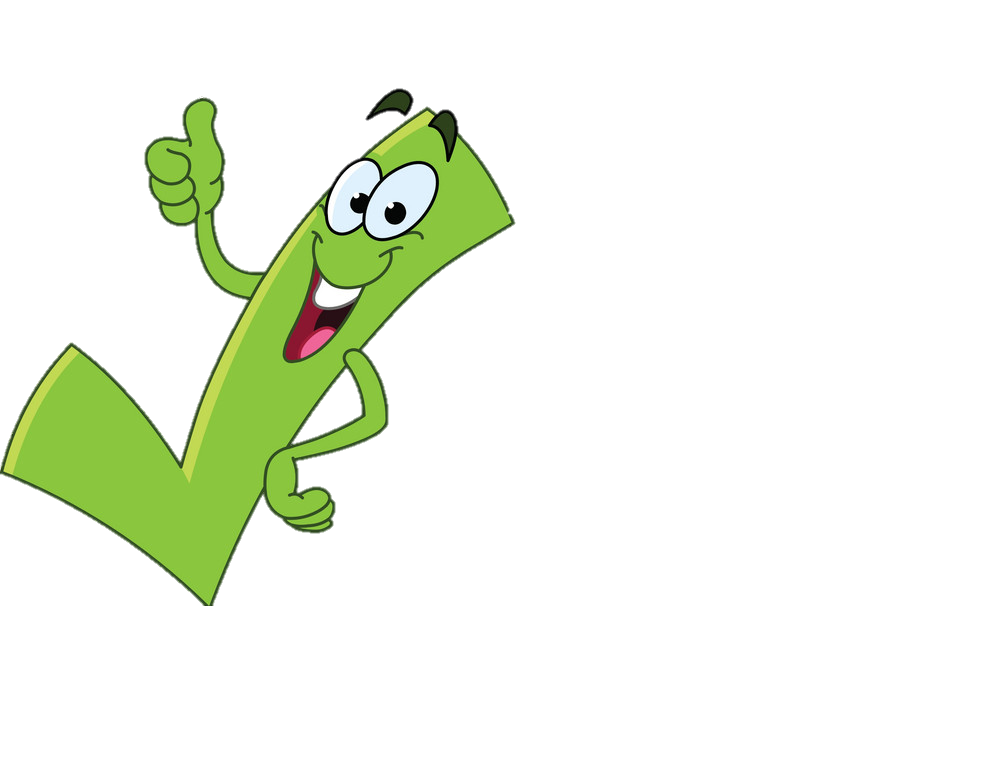 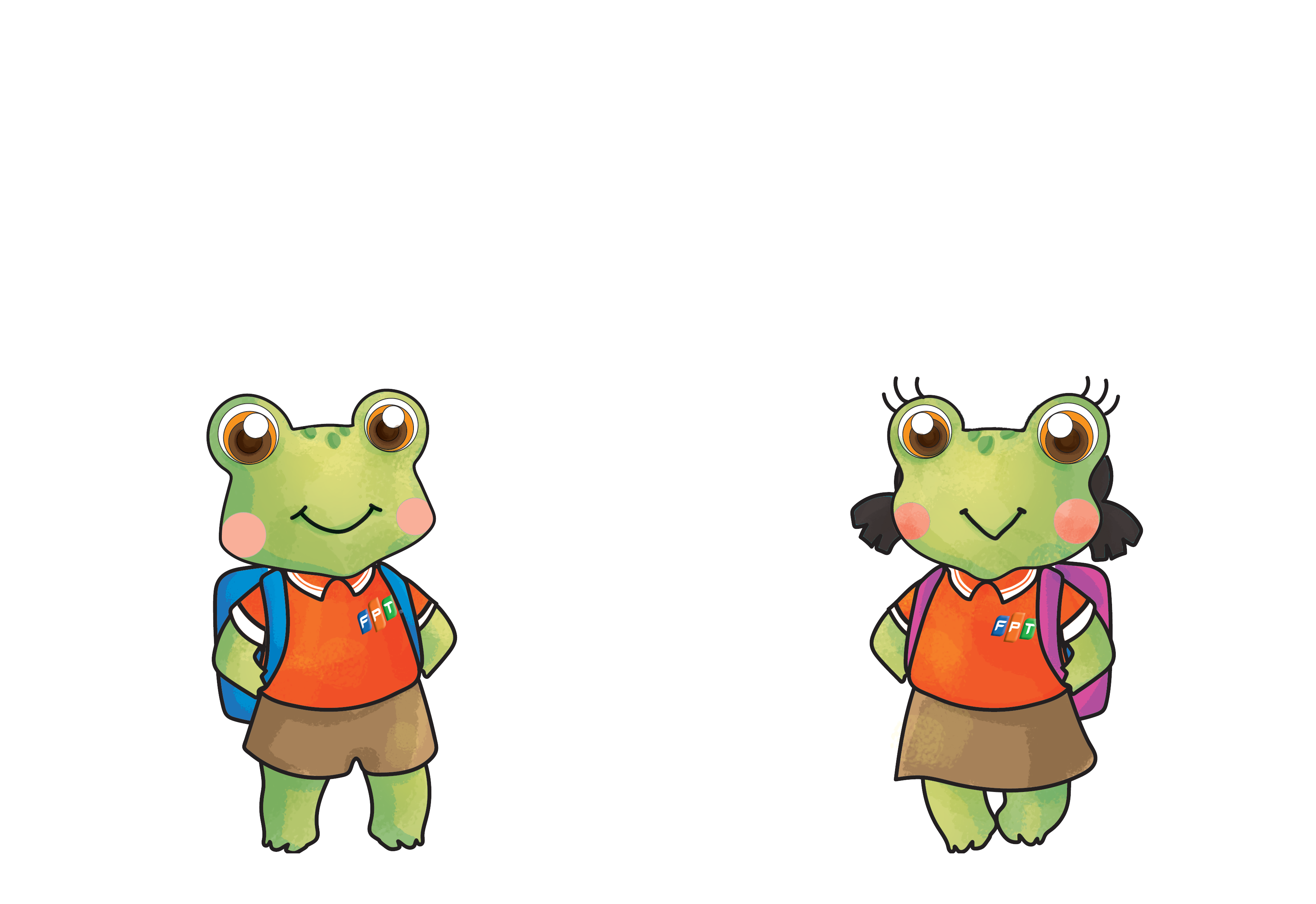 Để đo độ dài, em dùng bộ phận nào của cơ thể?
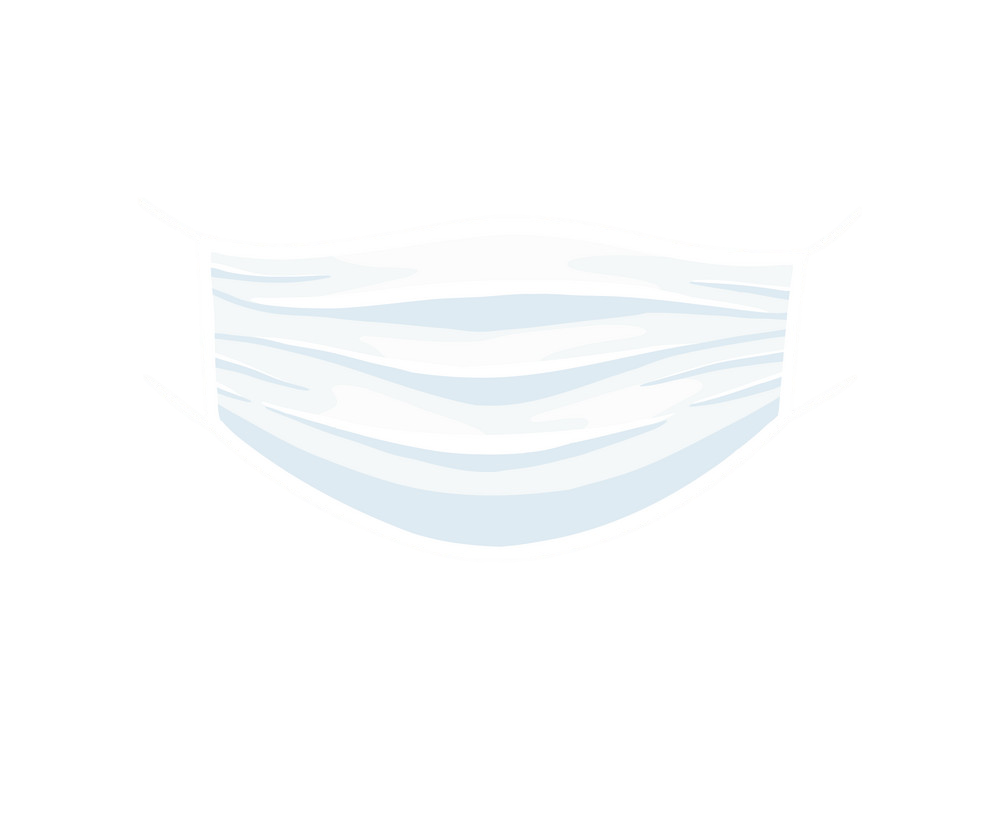 A
C
B
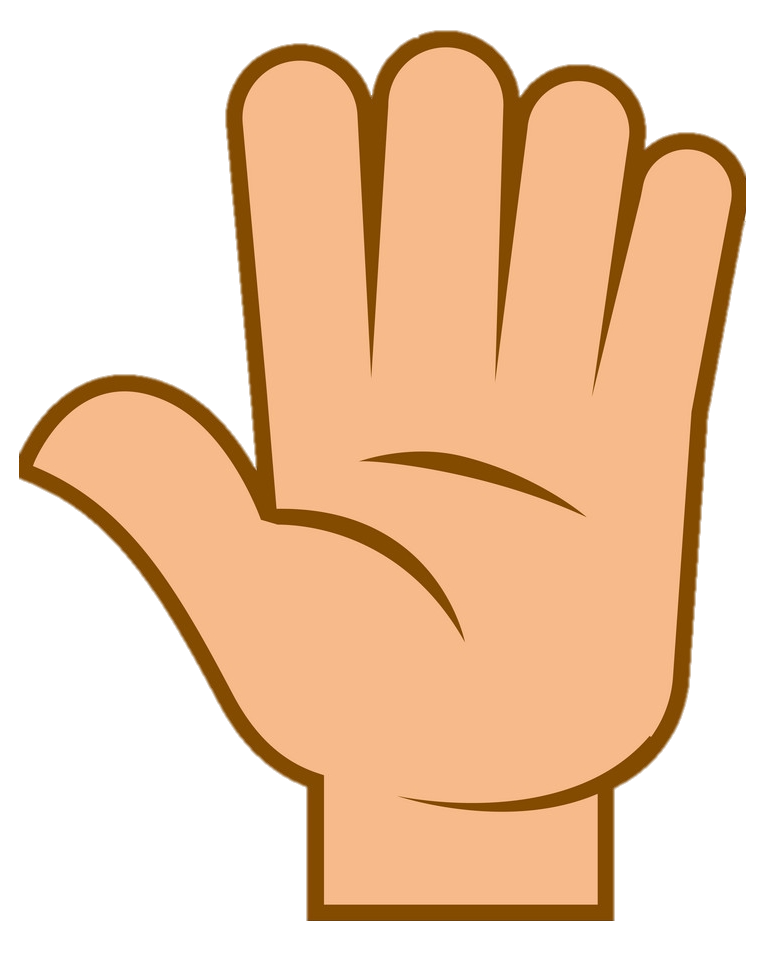 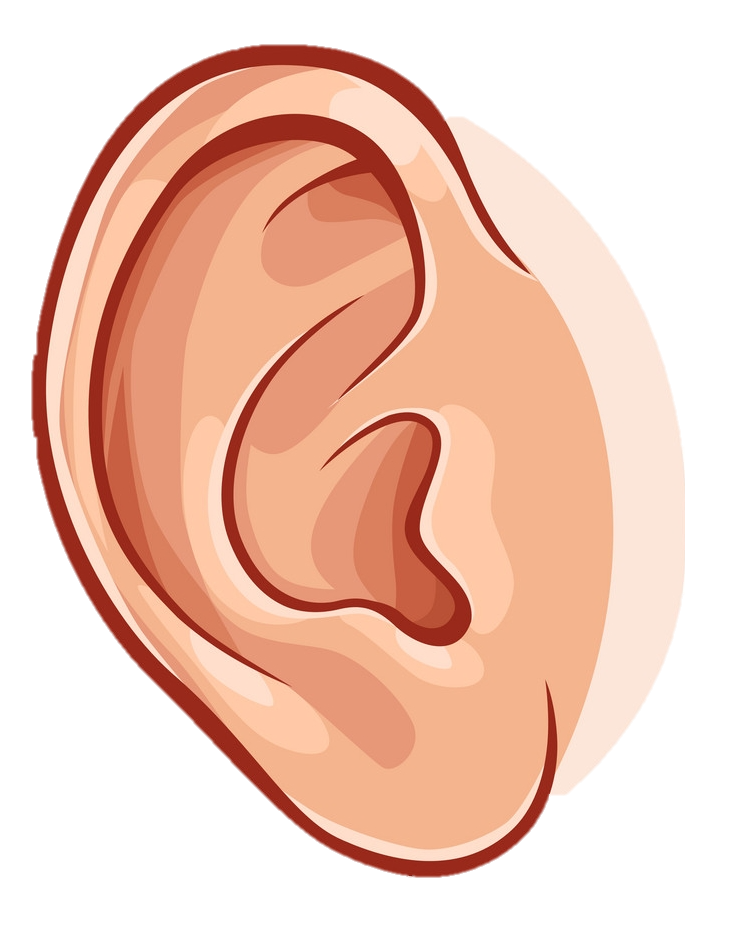 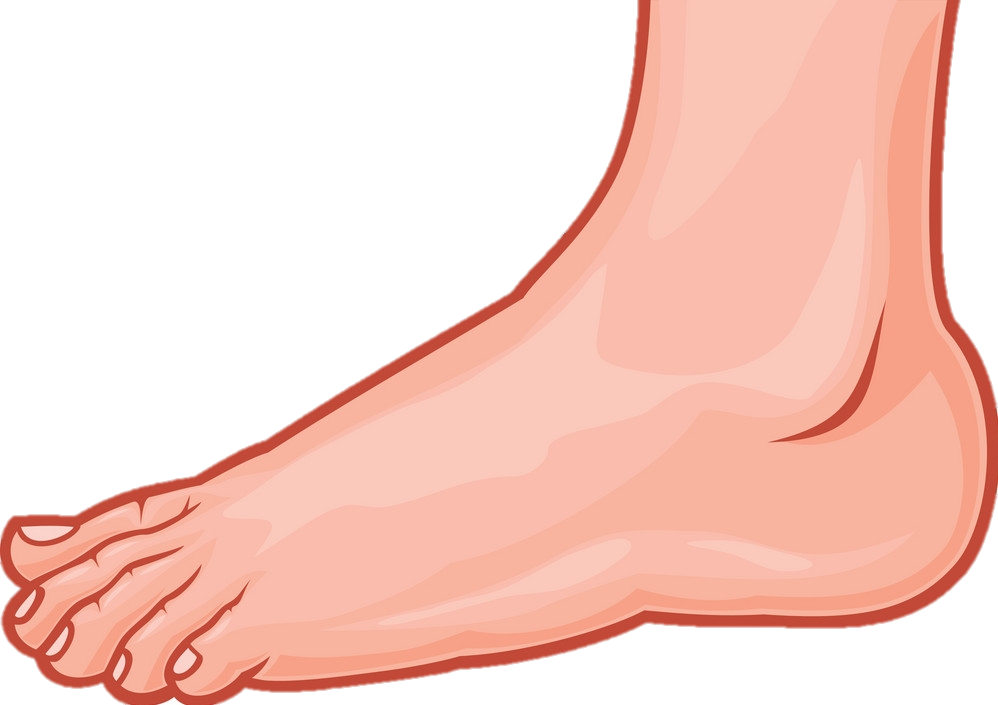 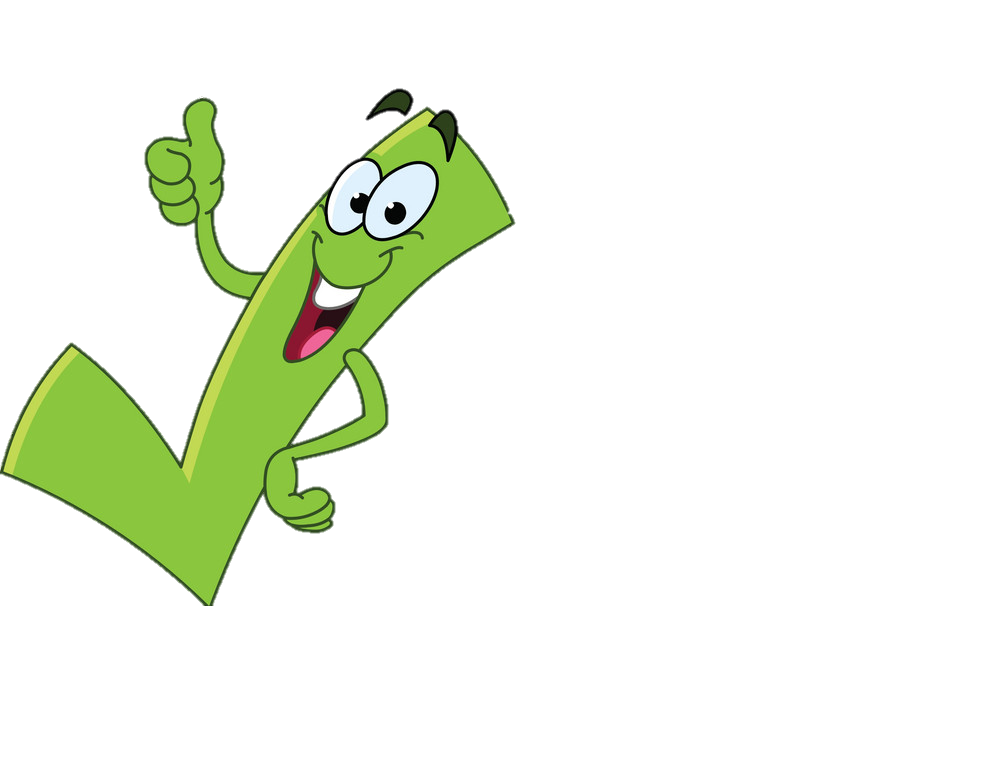 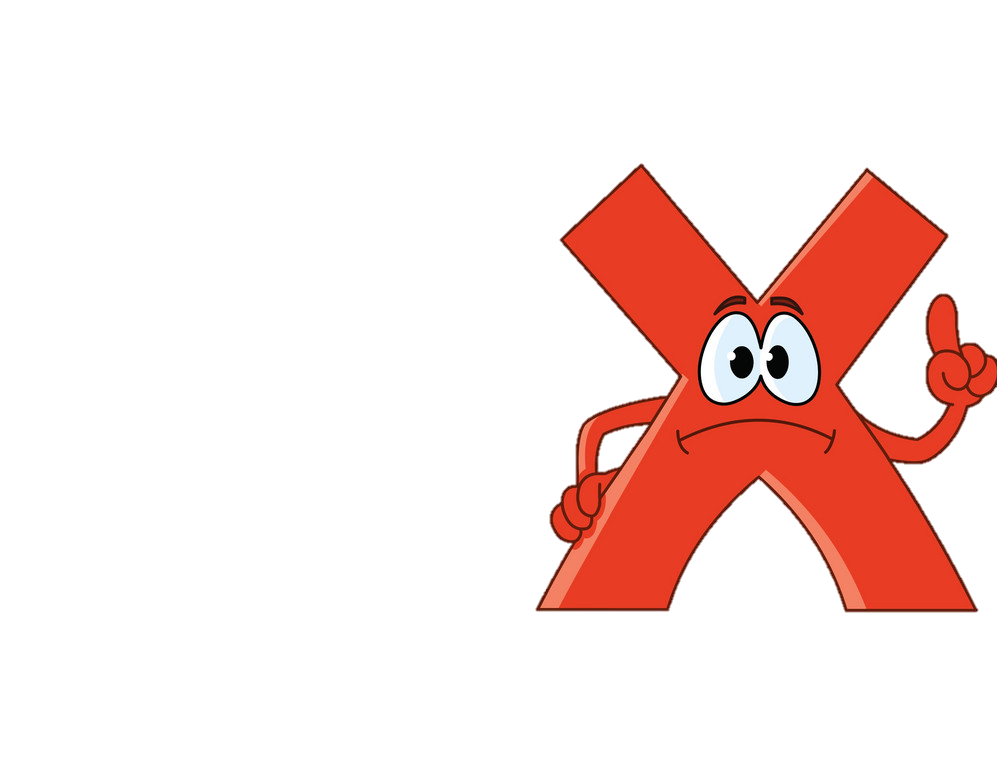 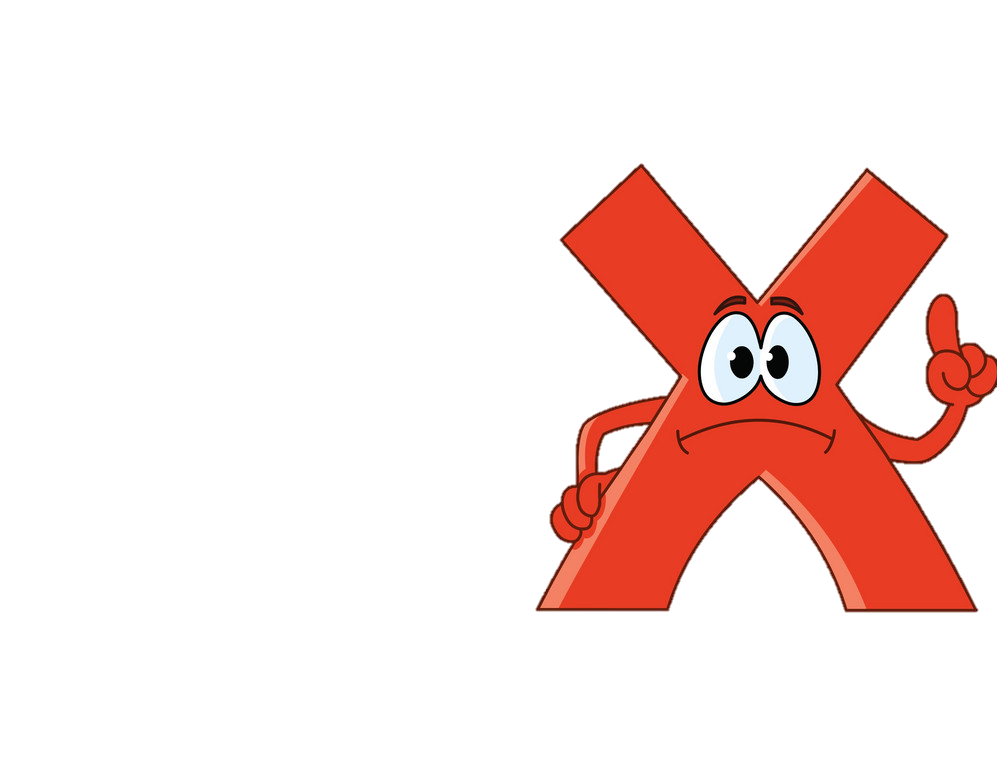 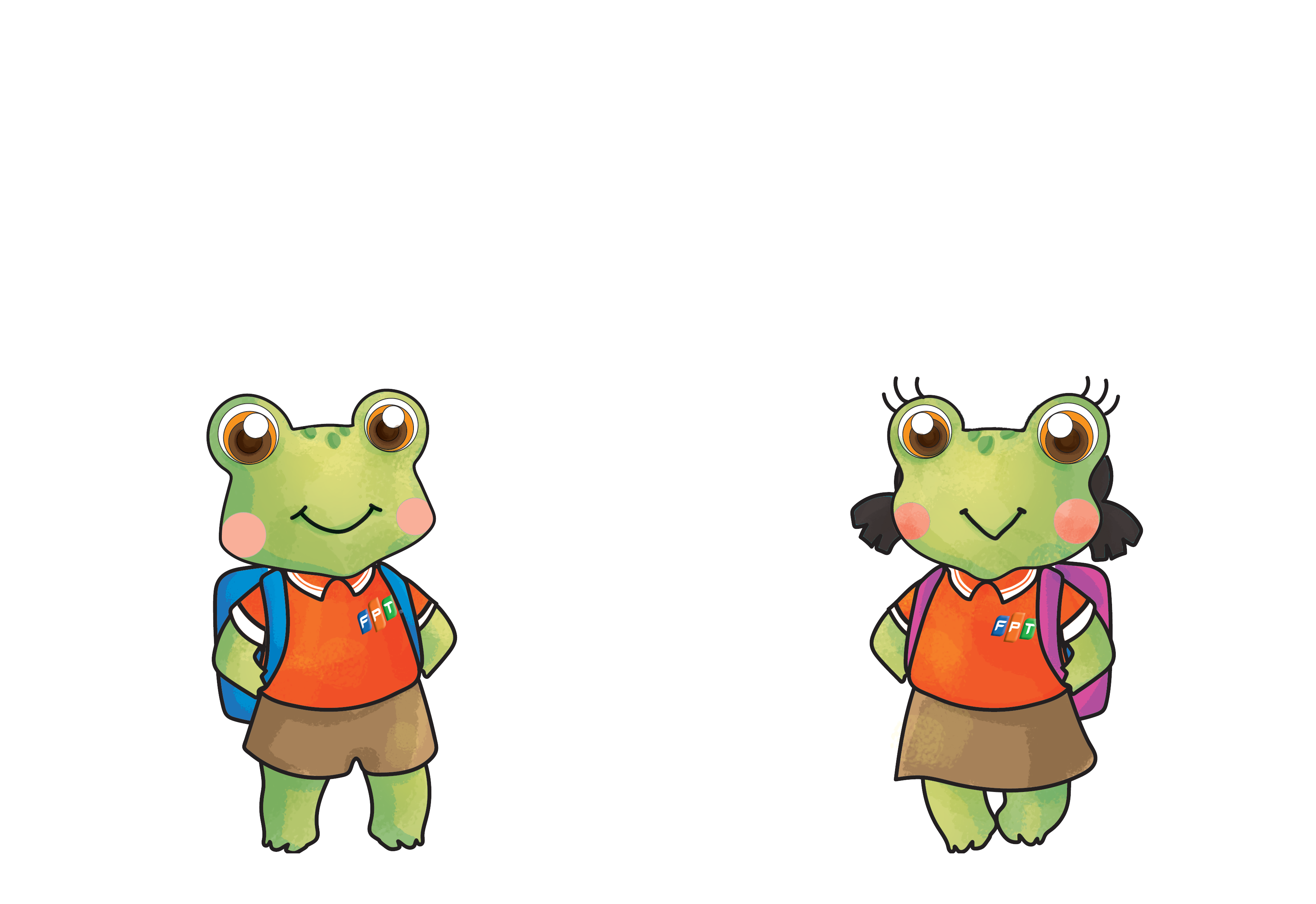 Em chọn cách nào để đo độ dài ?
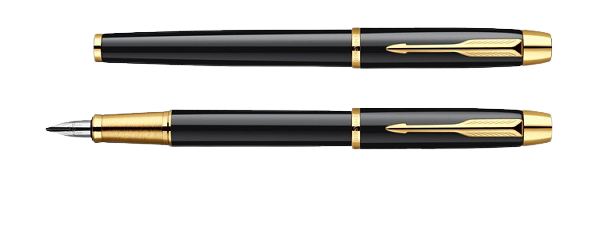 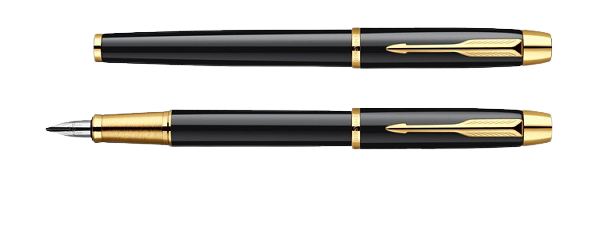 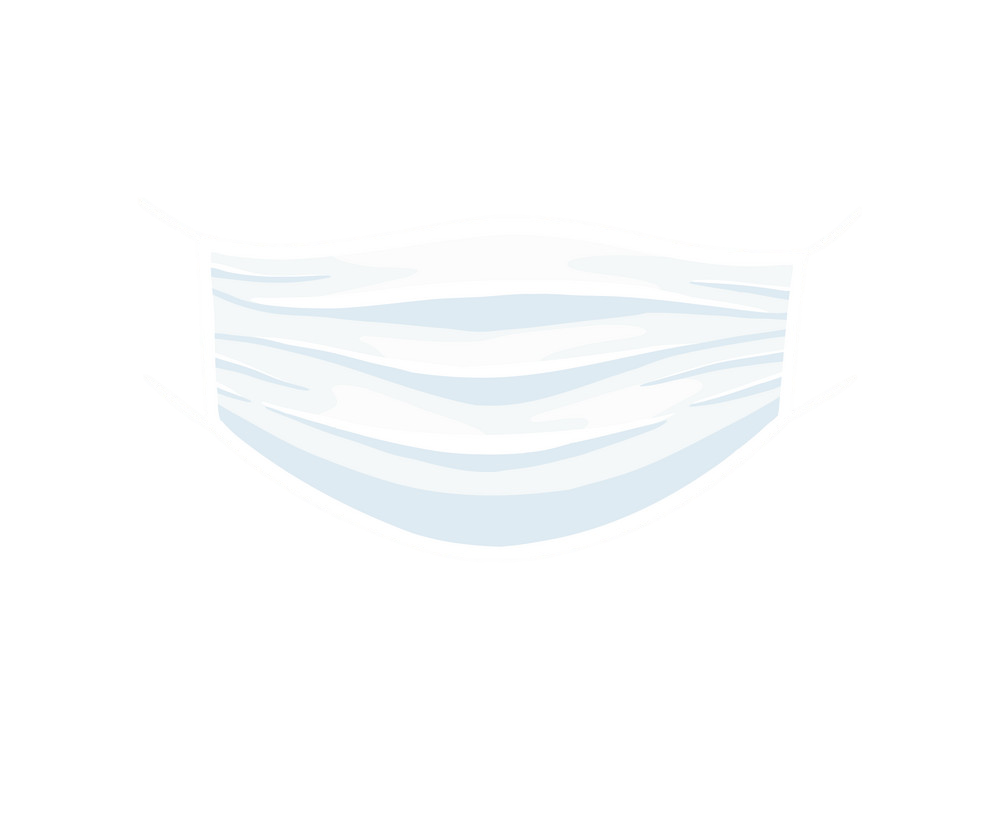 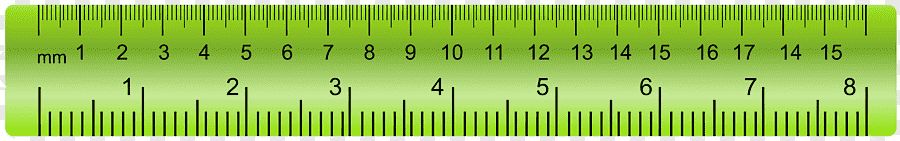 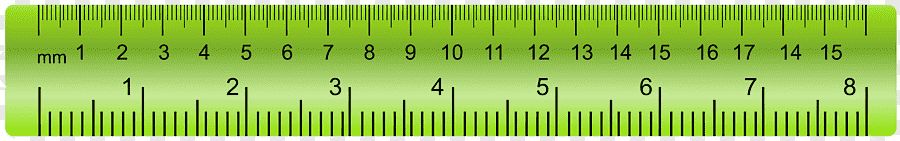 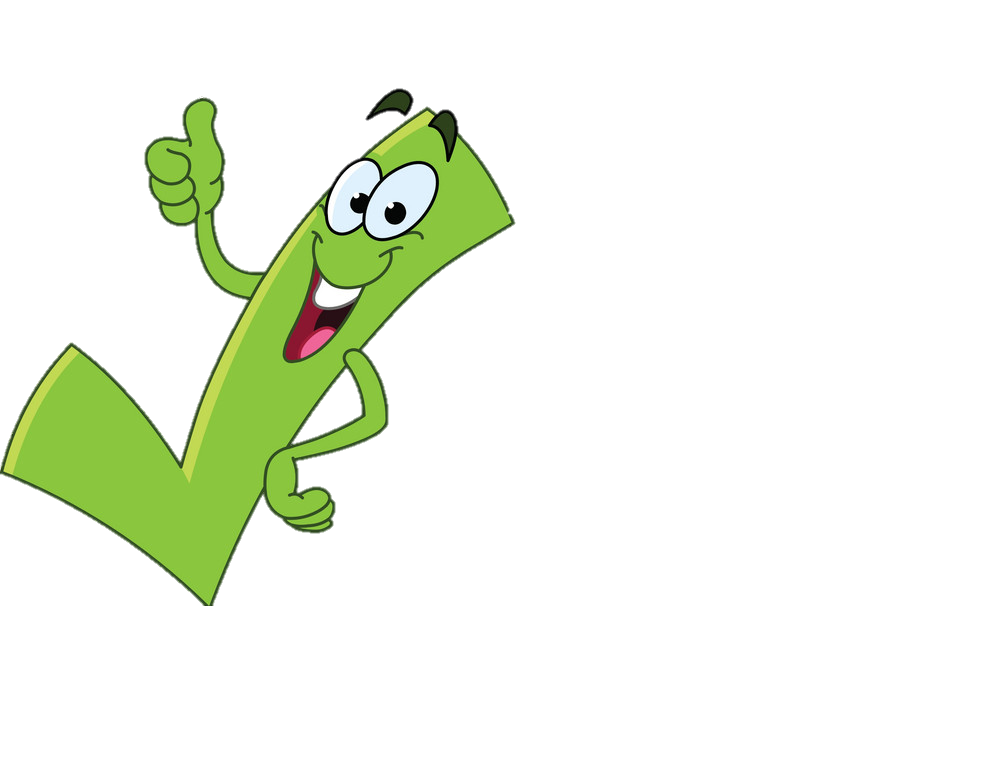 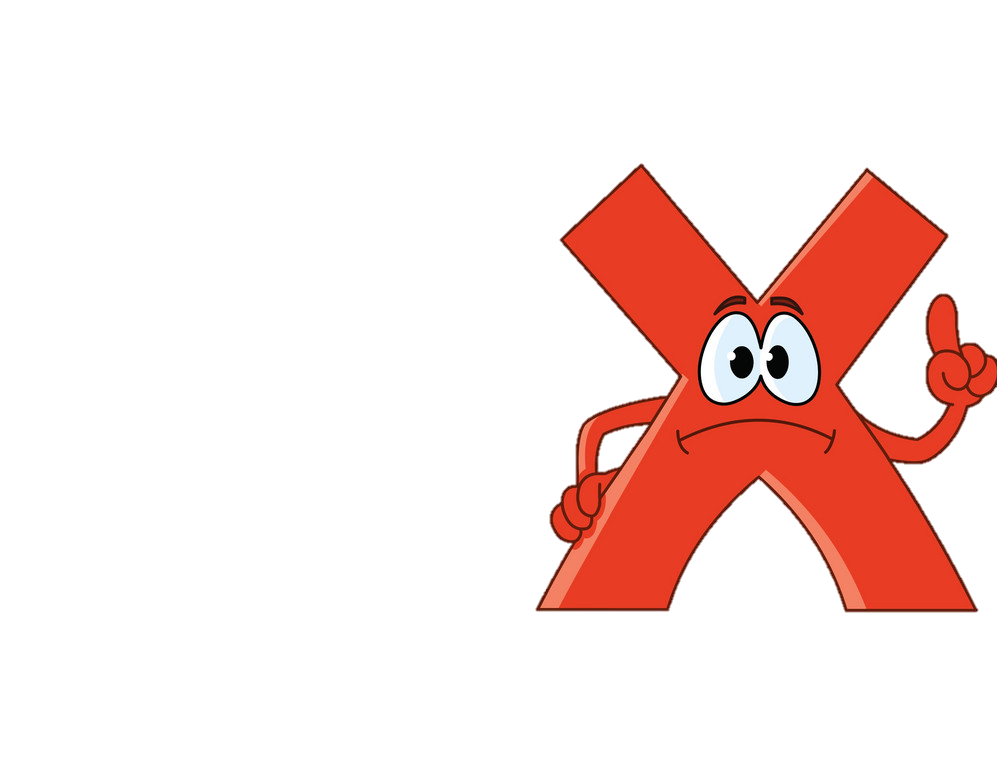 B
A
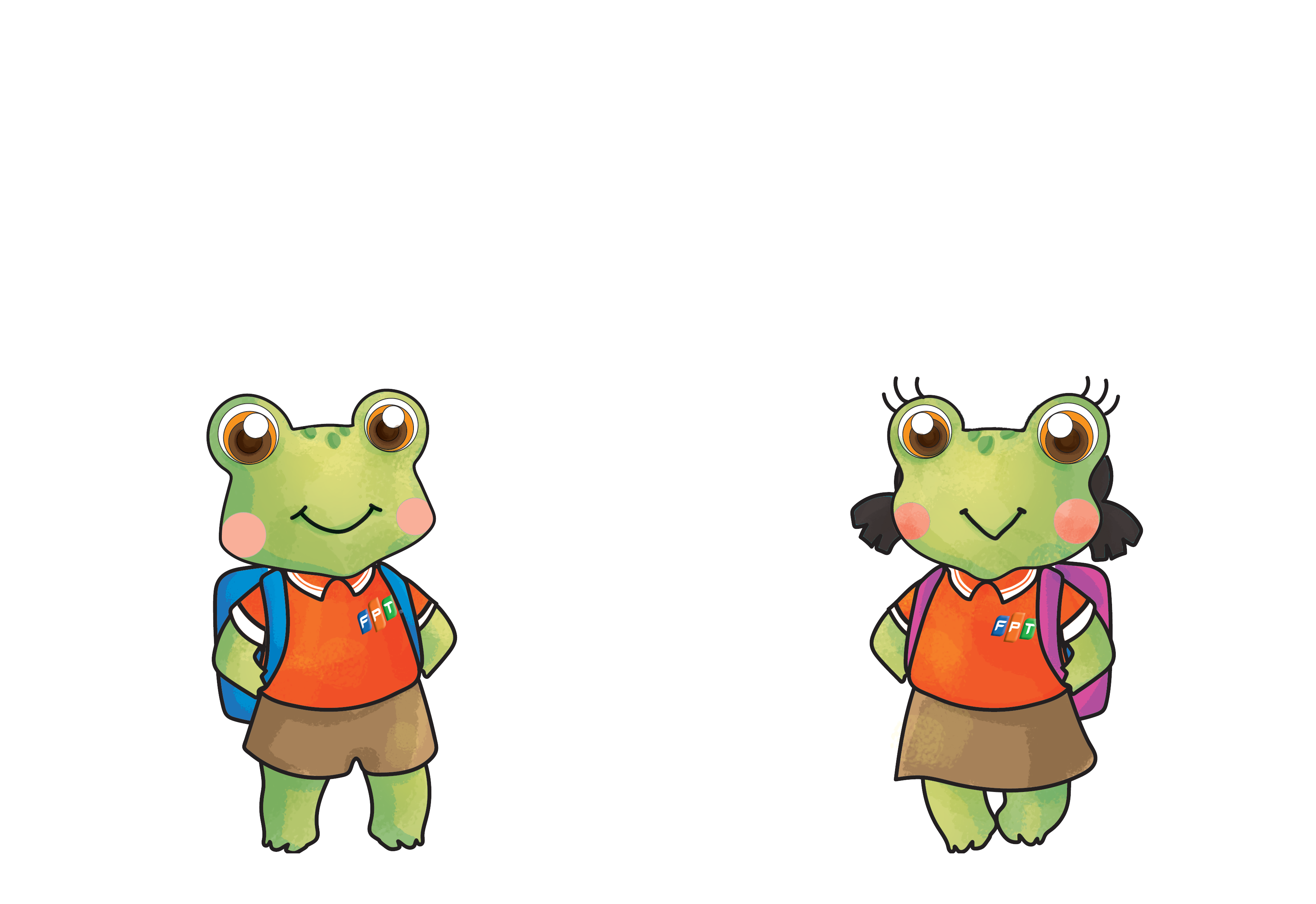 Chiếc bút dài mấy xăng - ti -  mét ?
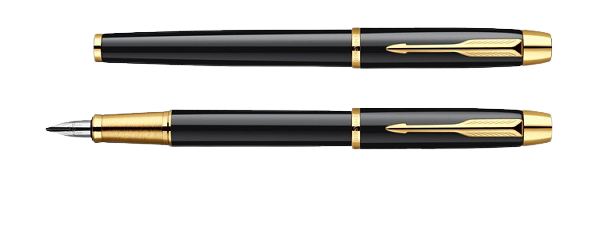 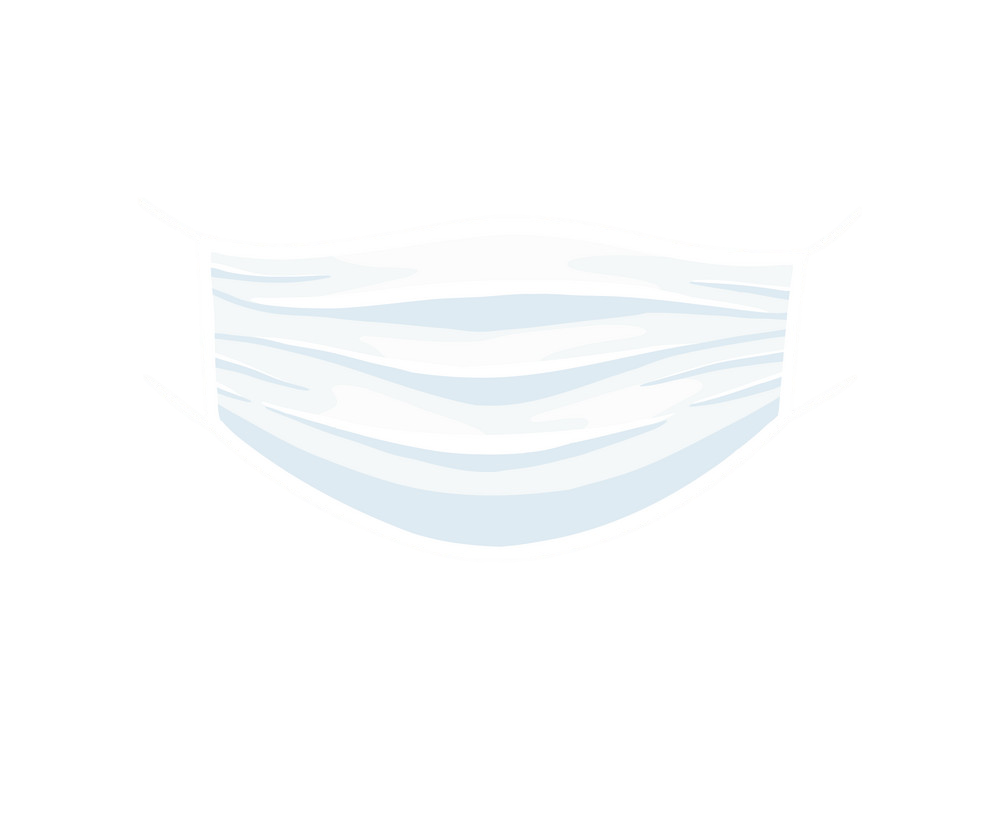 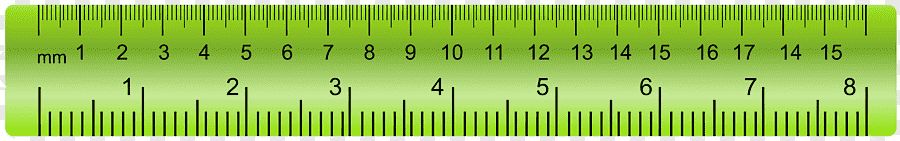 A. 10 cm
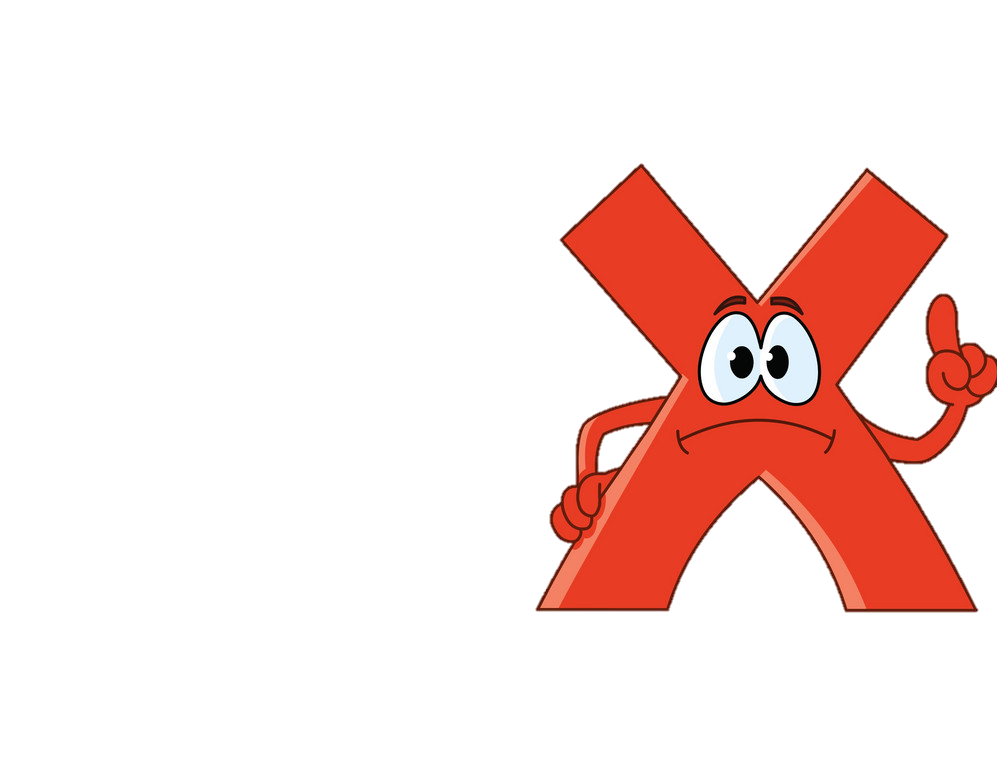 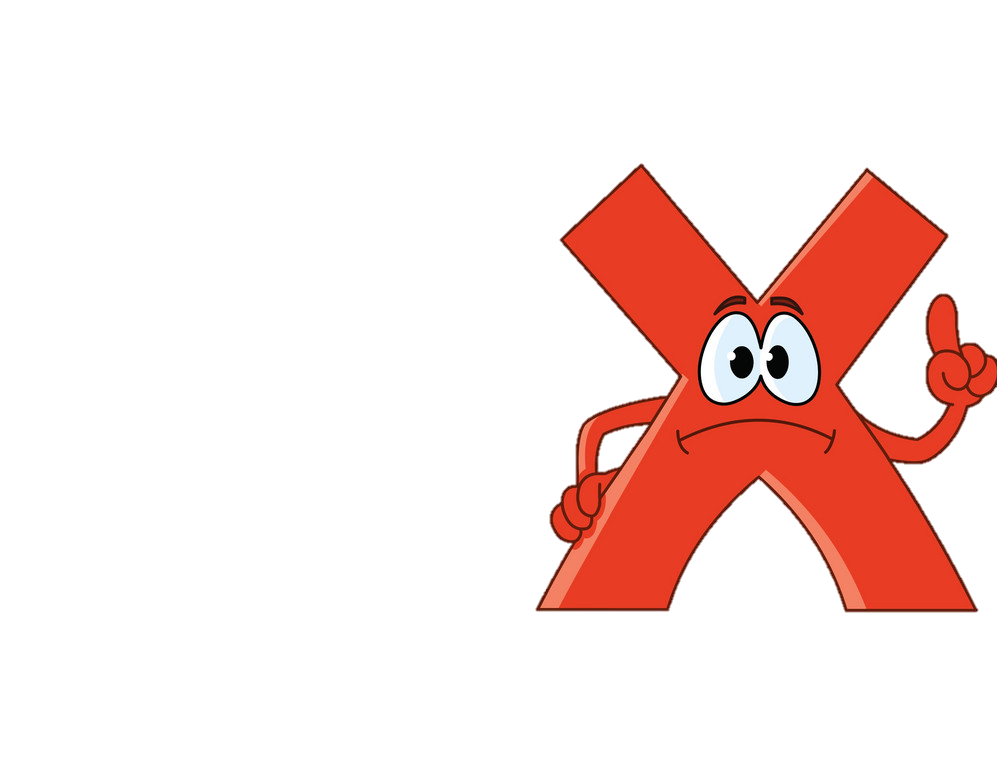 B. 11 cm
C. 12 cm
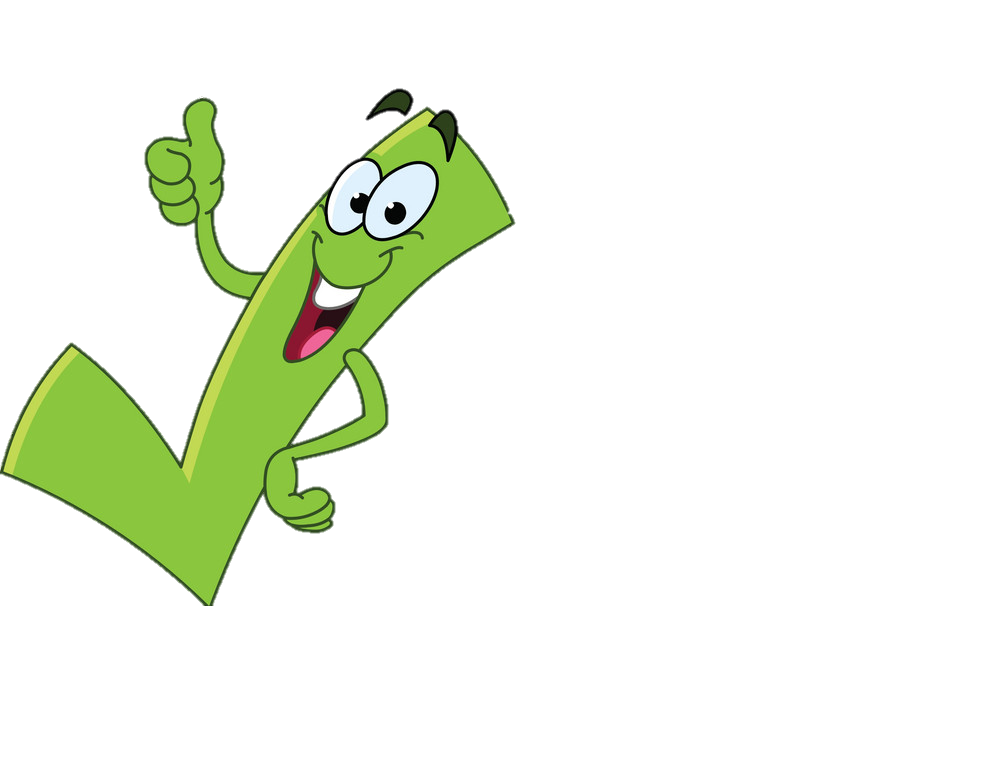 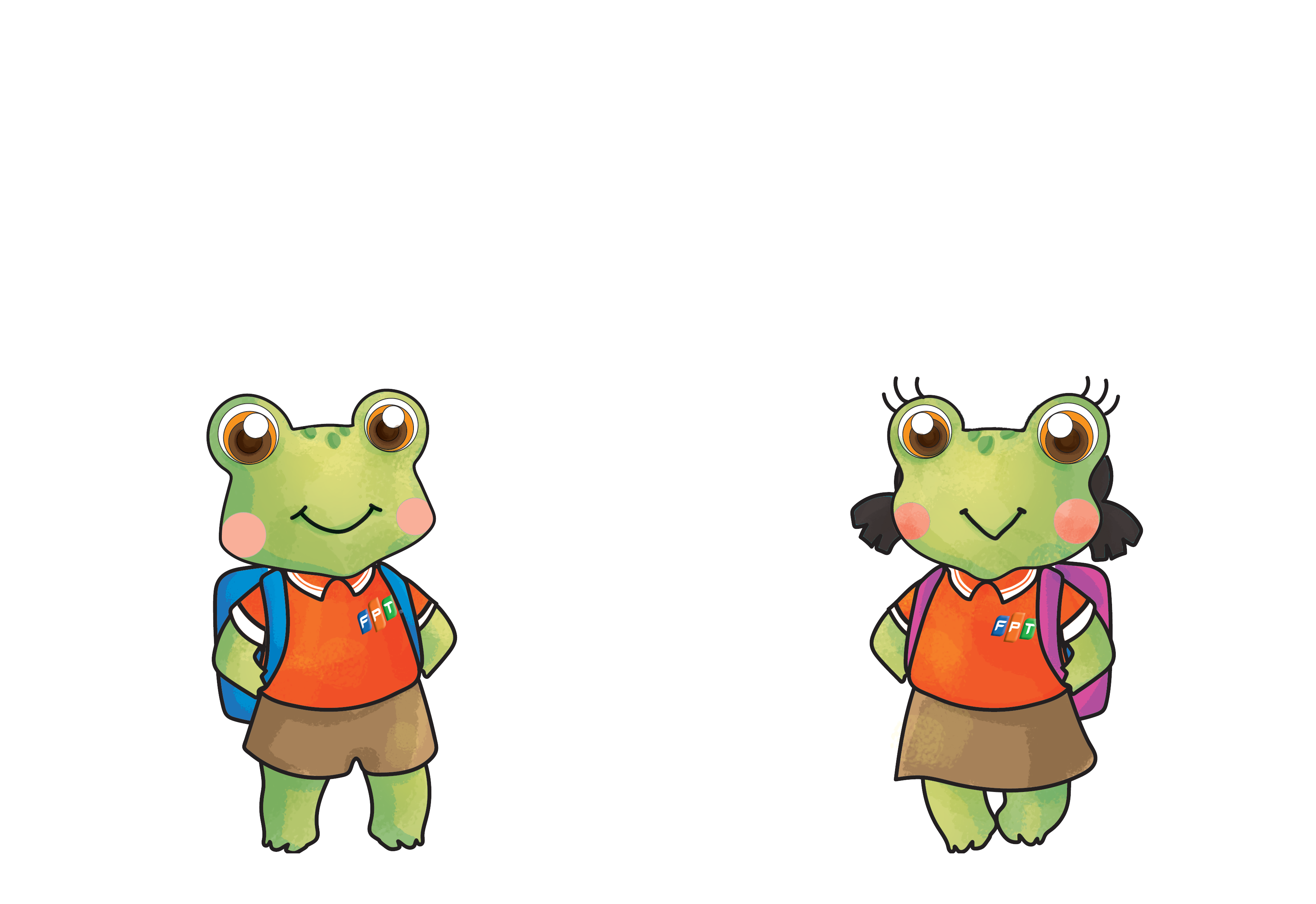 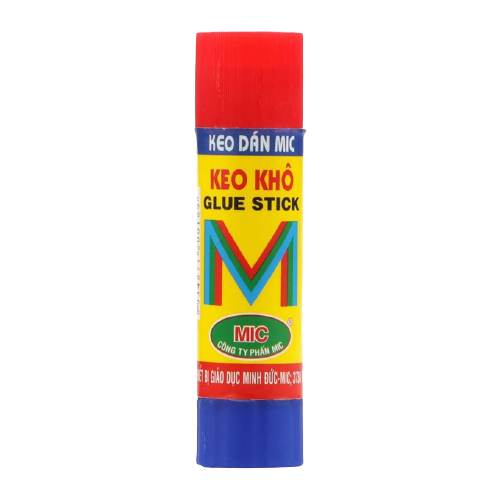 Lọ hồ dài mấy xăng - ti -  mét ?
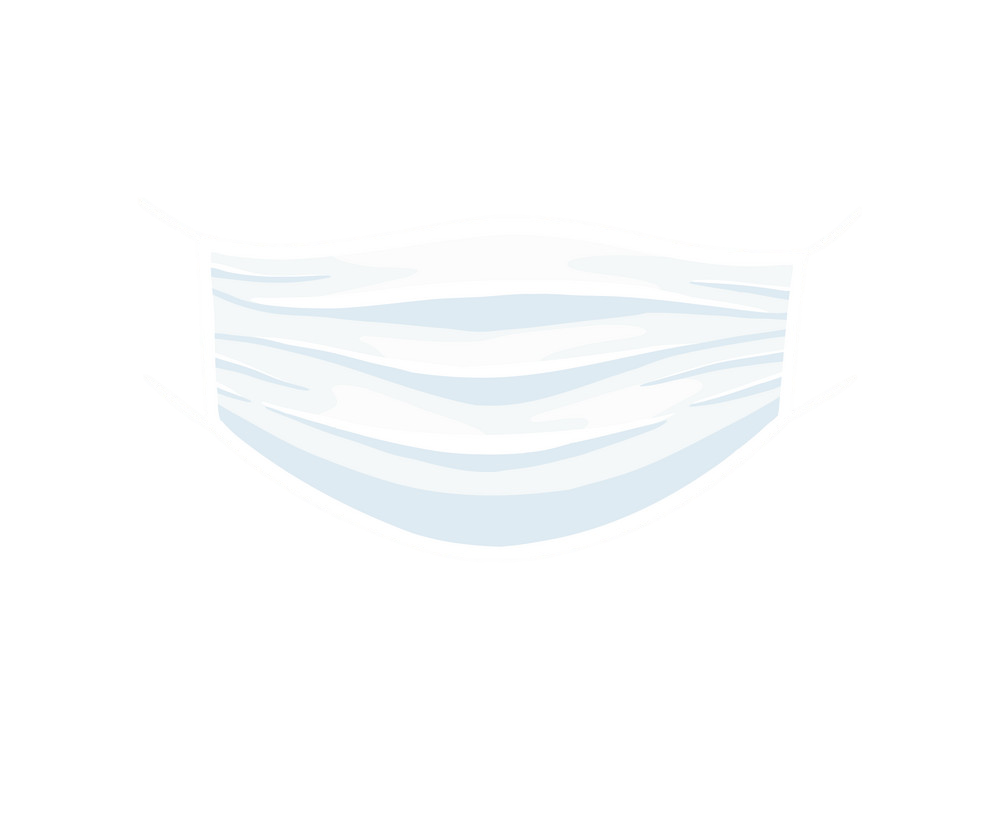 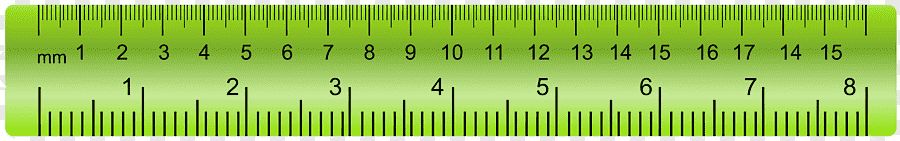 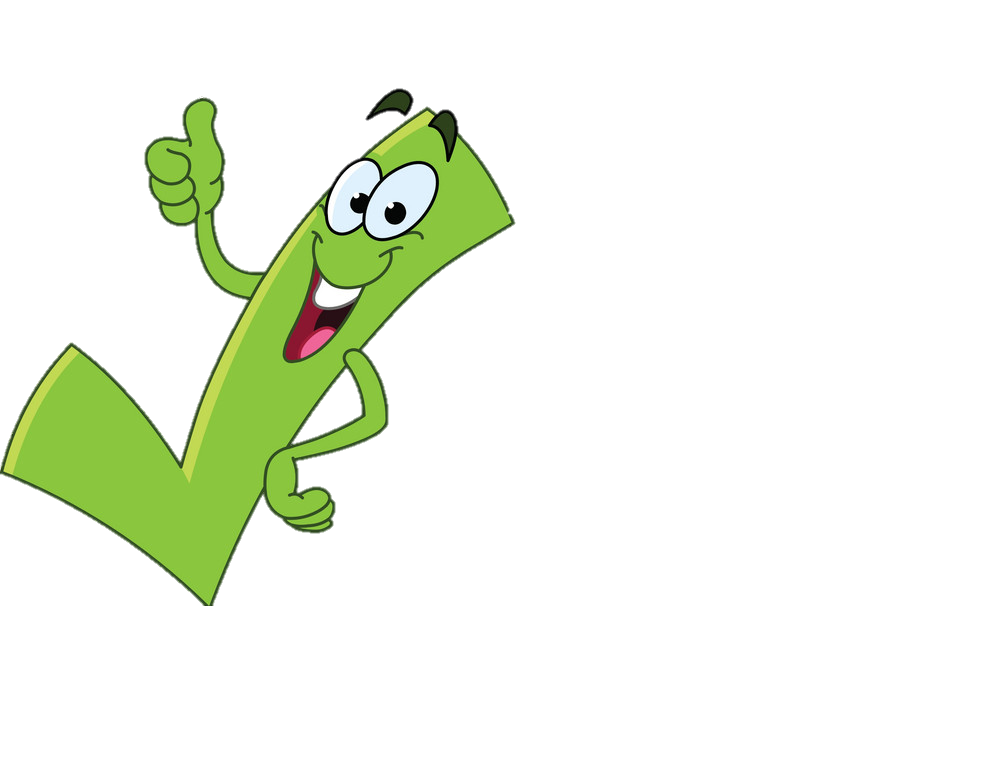 A. 8 cm
B. 9 cm
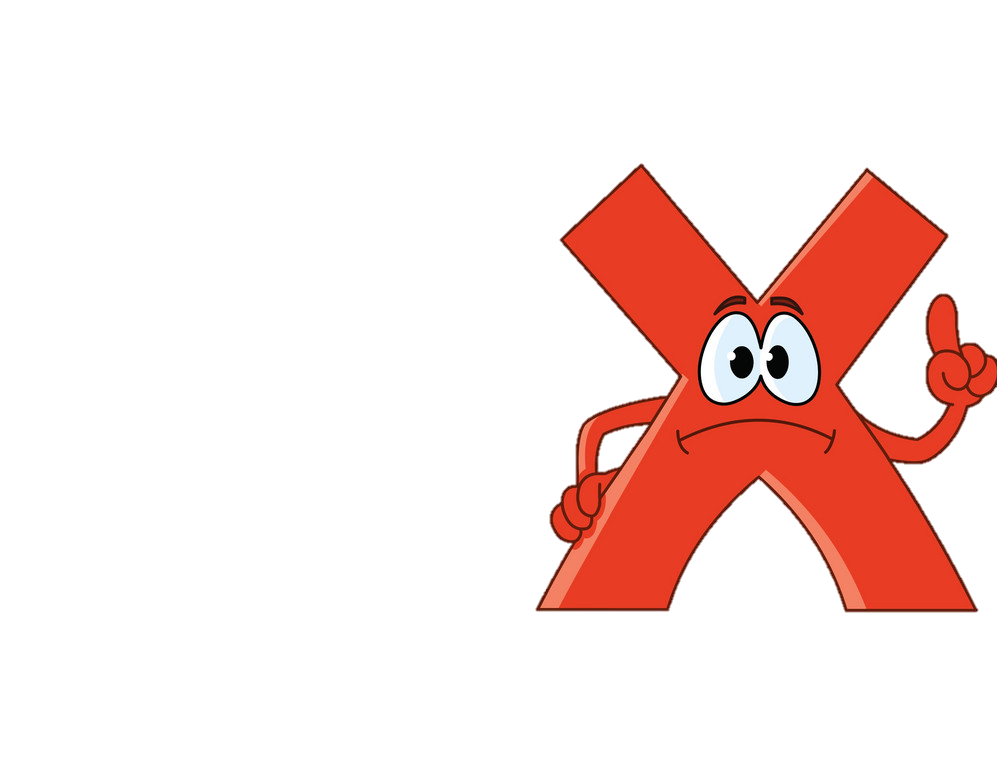 C. 10 cm
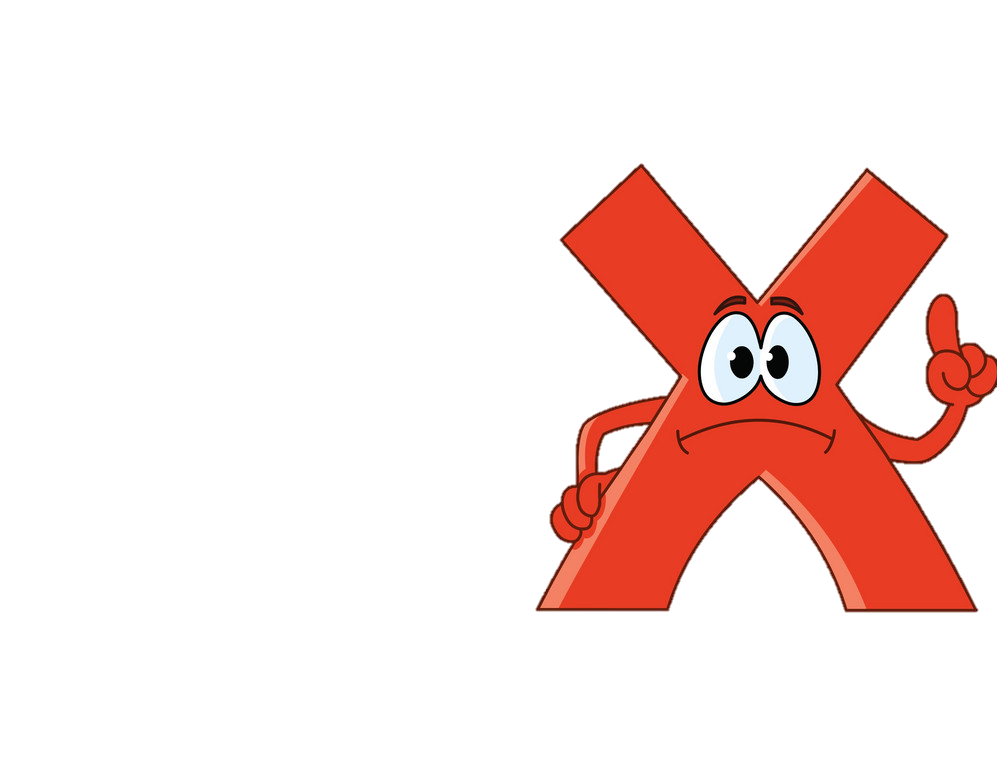 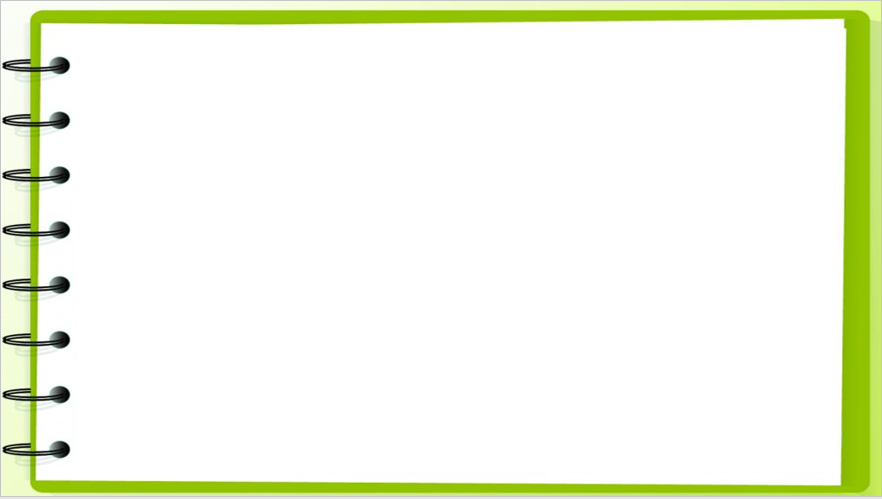 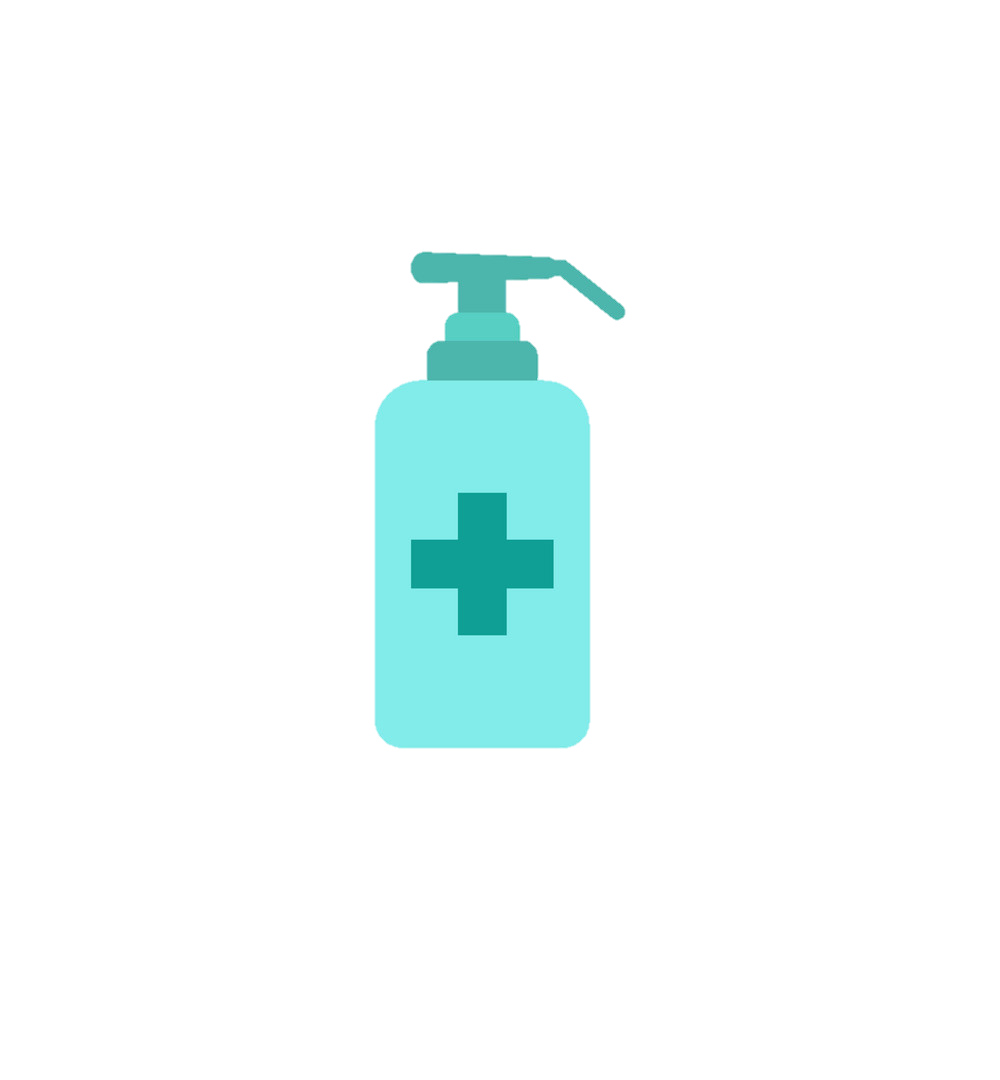 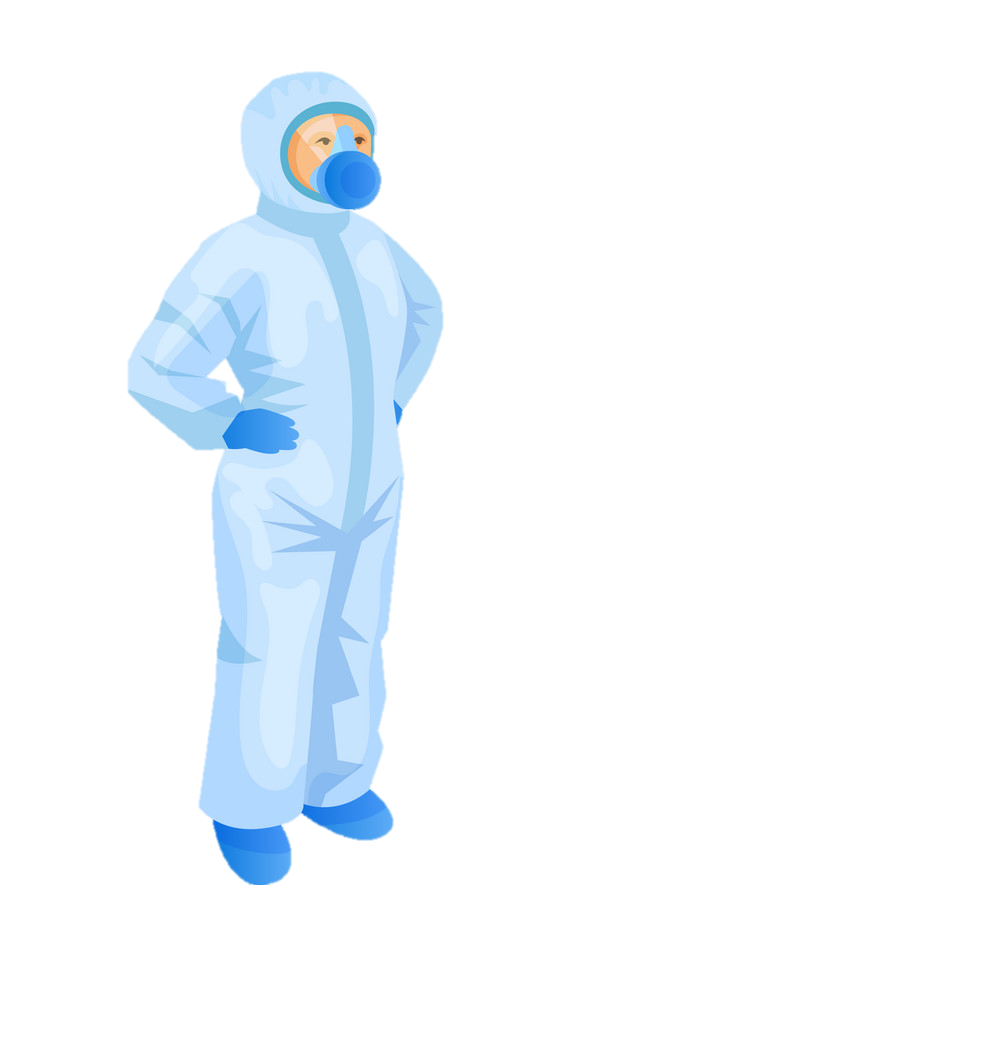 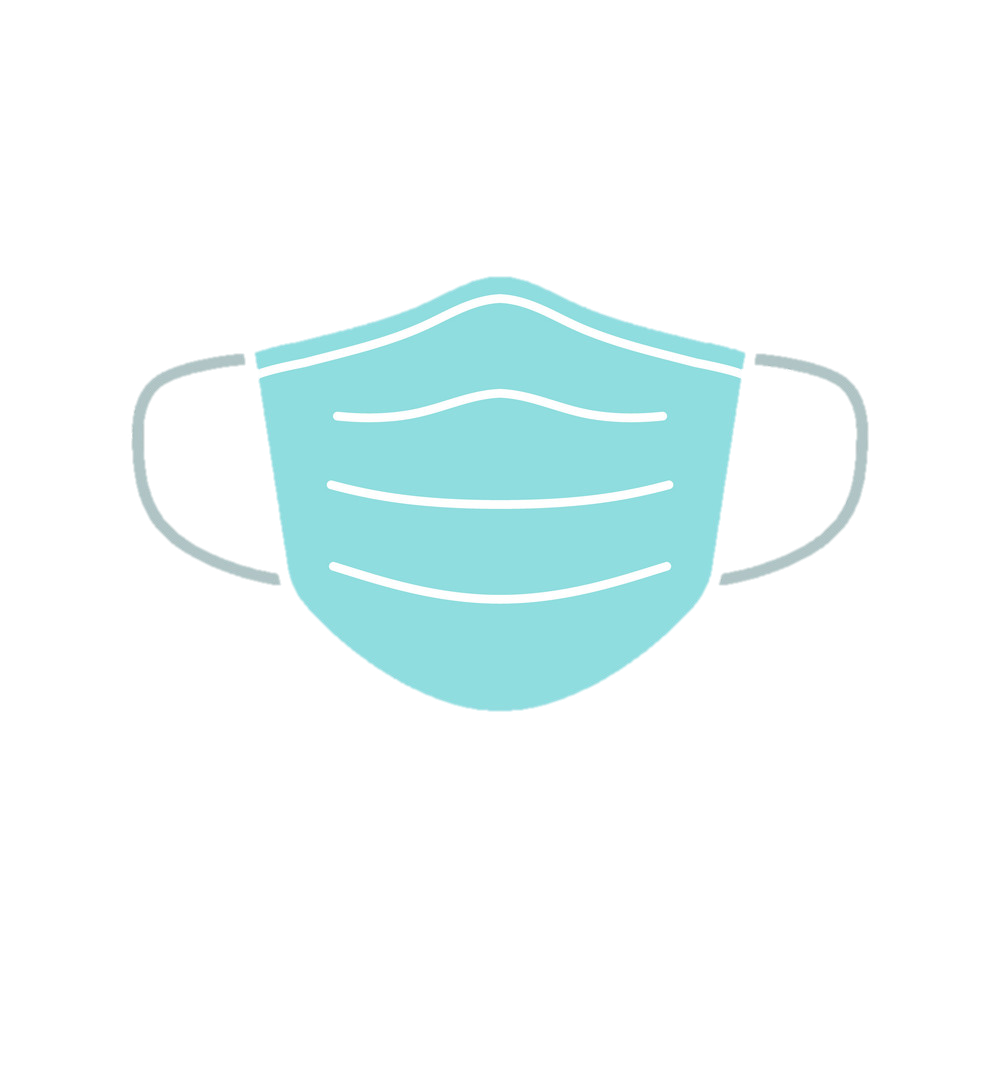 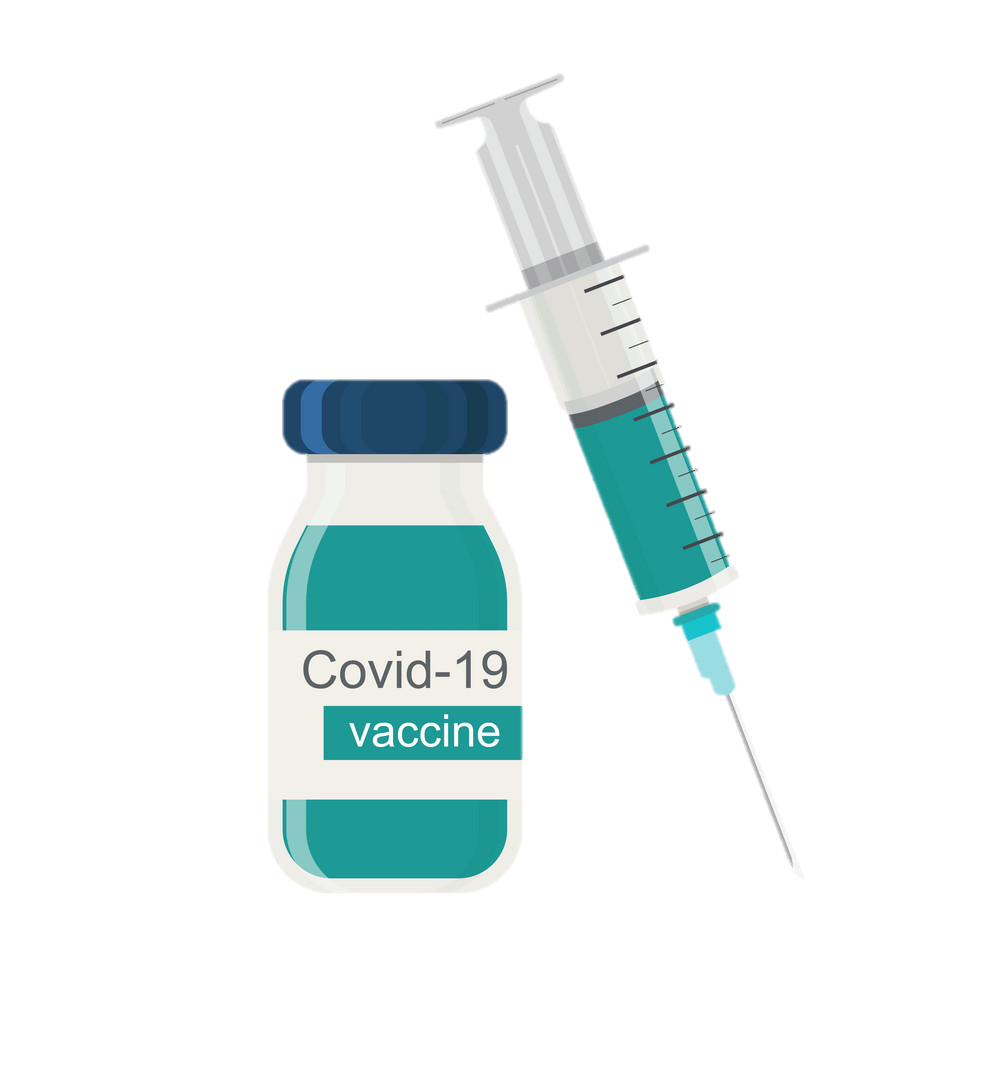 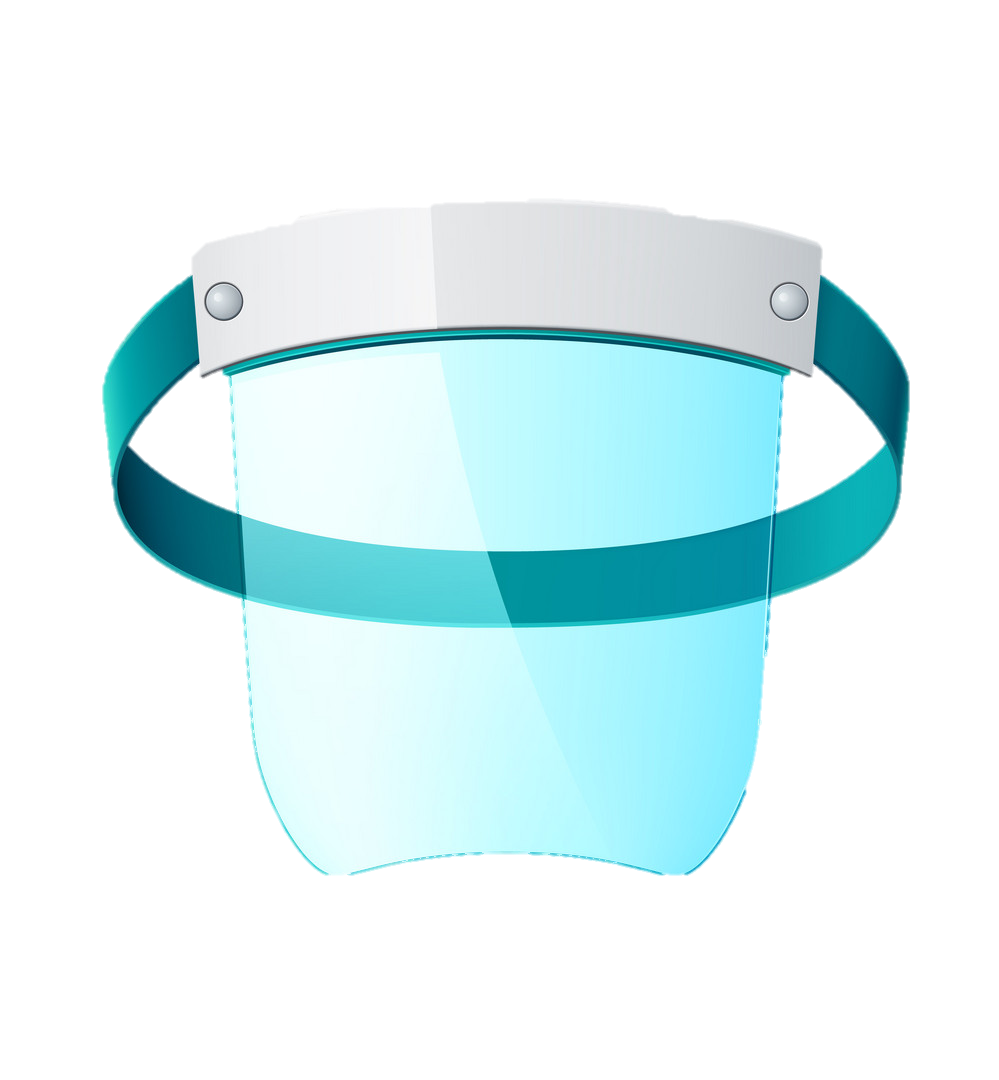 [Speaker Notes: Chơi xong: Đây là những món đồ mà Ếch Cốm thu thập được sau khi tiêu diệt những con Virus hung ác. 
Bạn nào biết những món đồ này có tác dụng gì không?
(Cho HS nói về từng món đồ)
Đây là những món đồ có thể giúp chúng ta phòng tránh lây nhiễm Covid-19. Cô hi vọng rằng các em sẽ thực hiện thật tốt các biện pháp phòng dịch và mong rằng dịch bệnh sẽ sớm qua đi để cô trò chúng ta được gặp nhau ở trường nhé.]
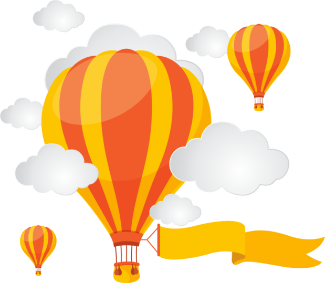 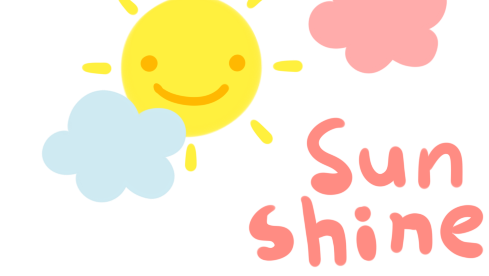 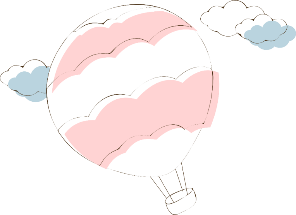 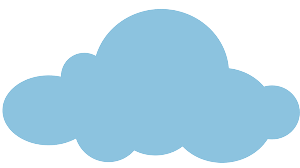 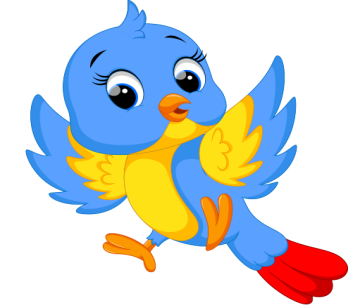 Tạm biệt và hẹn gặp lại!
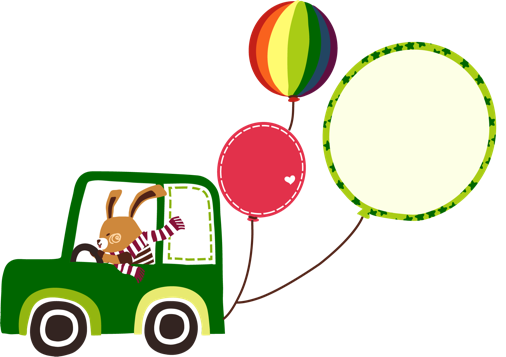 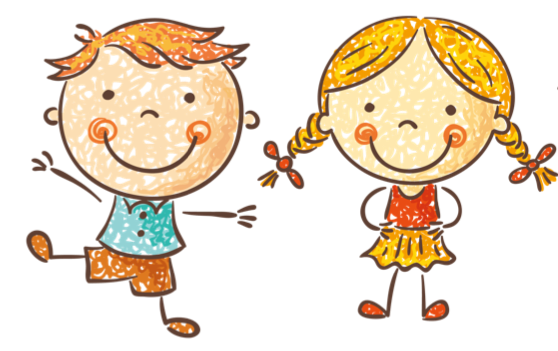 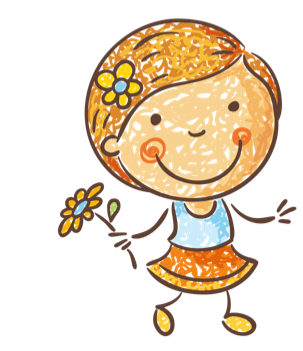 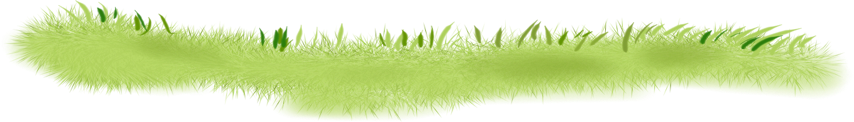